Patient mobile app: module by module
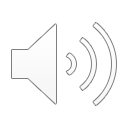 Version December 2024
[Speaker Notes: Updated date]
Navigation in the app
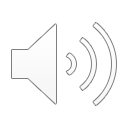 2
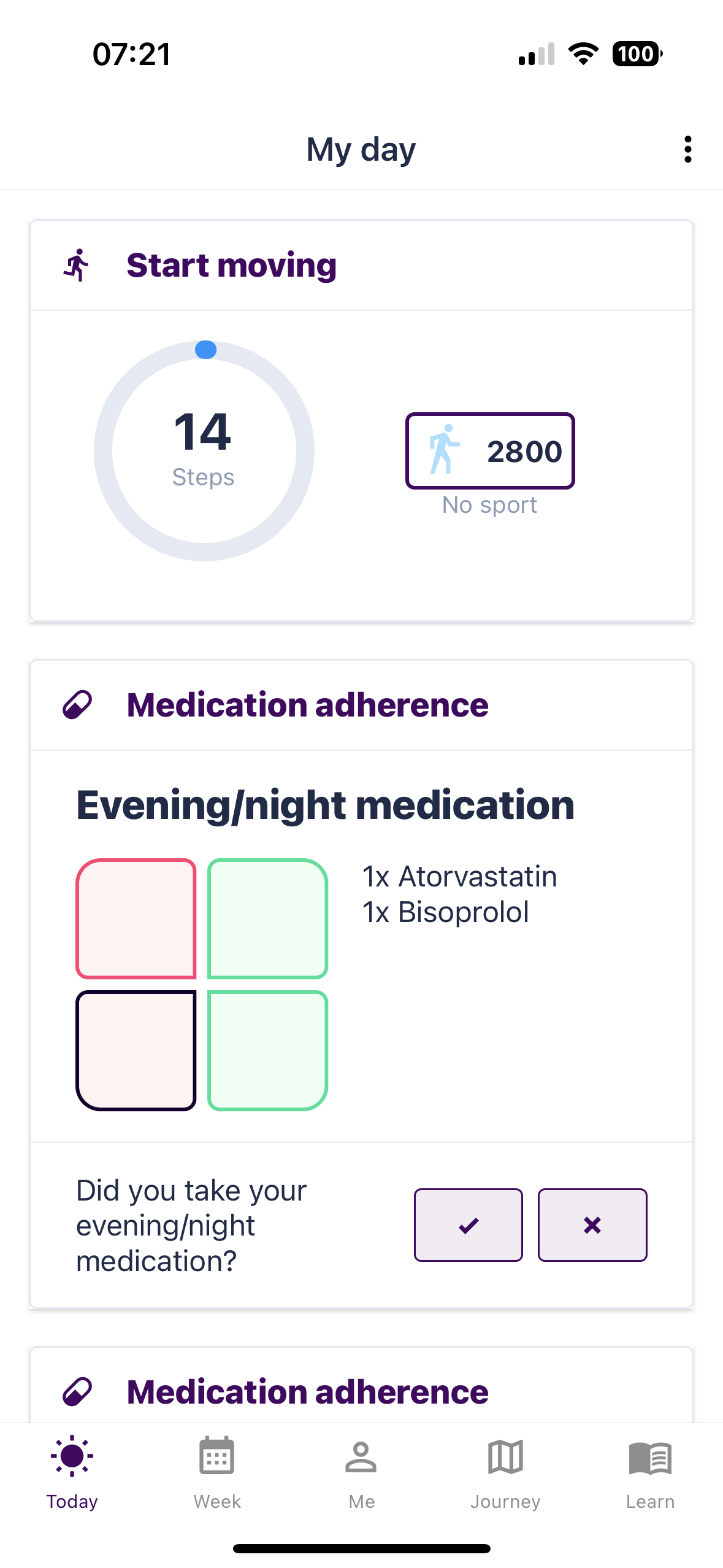 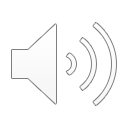 3
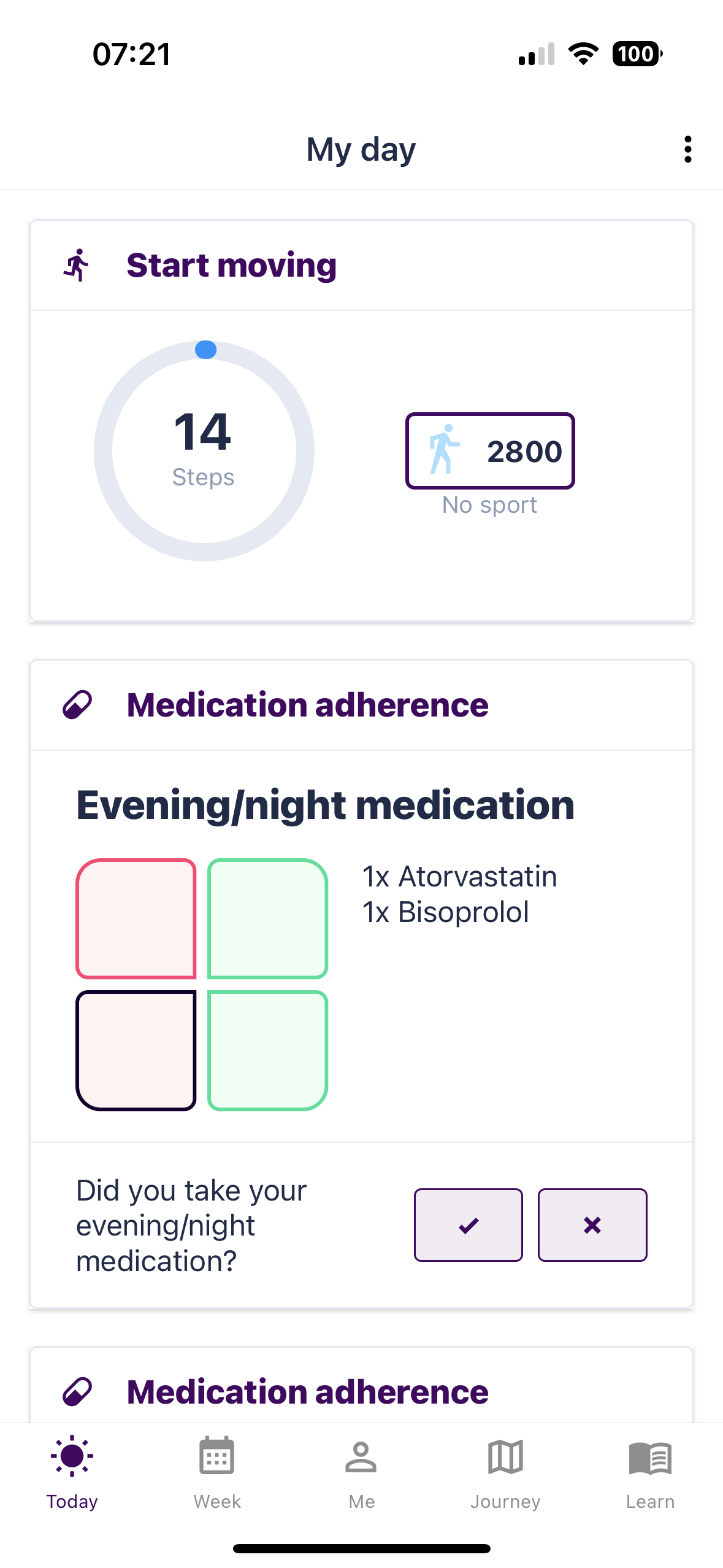 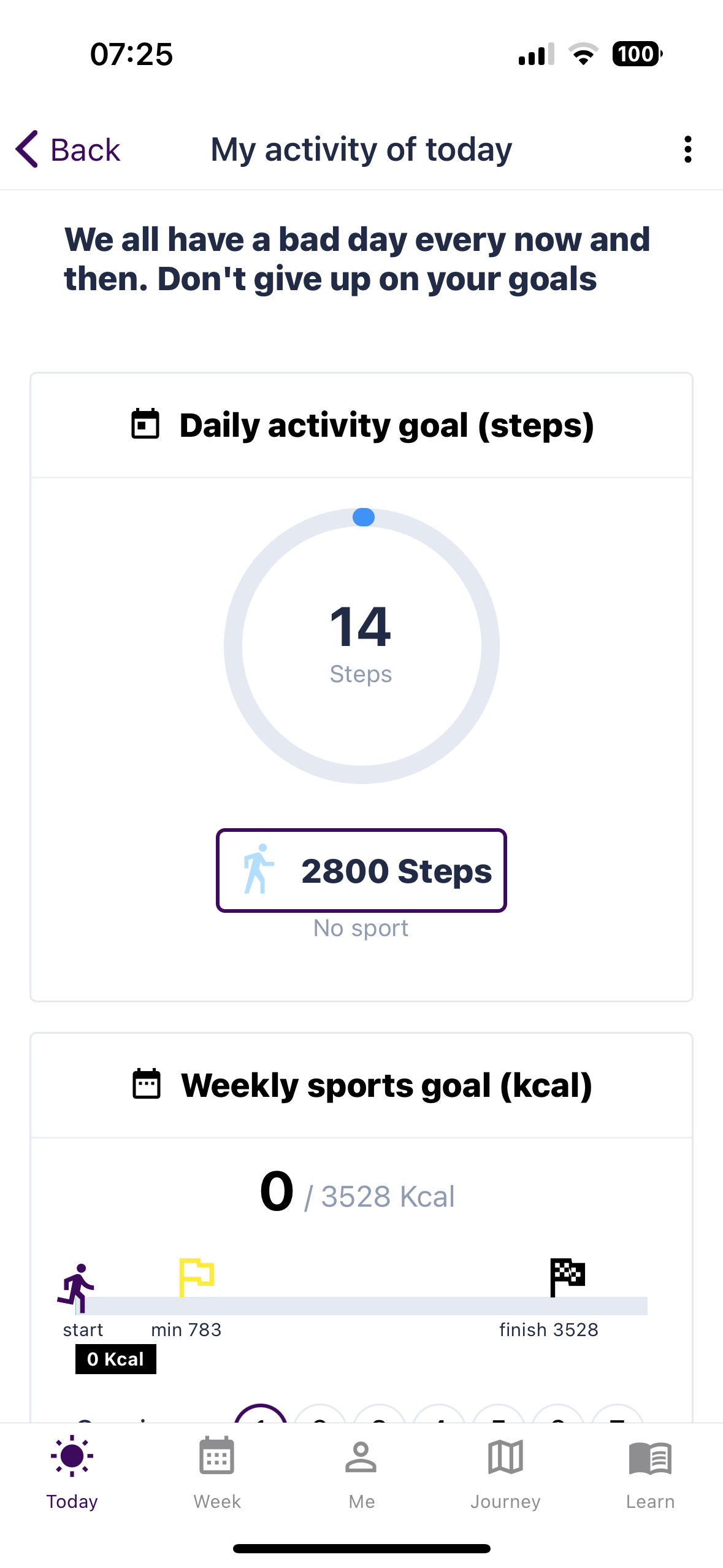 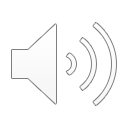 4
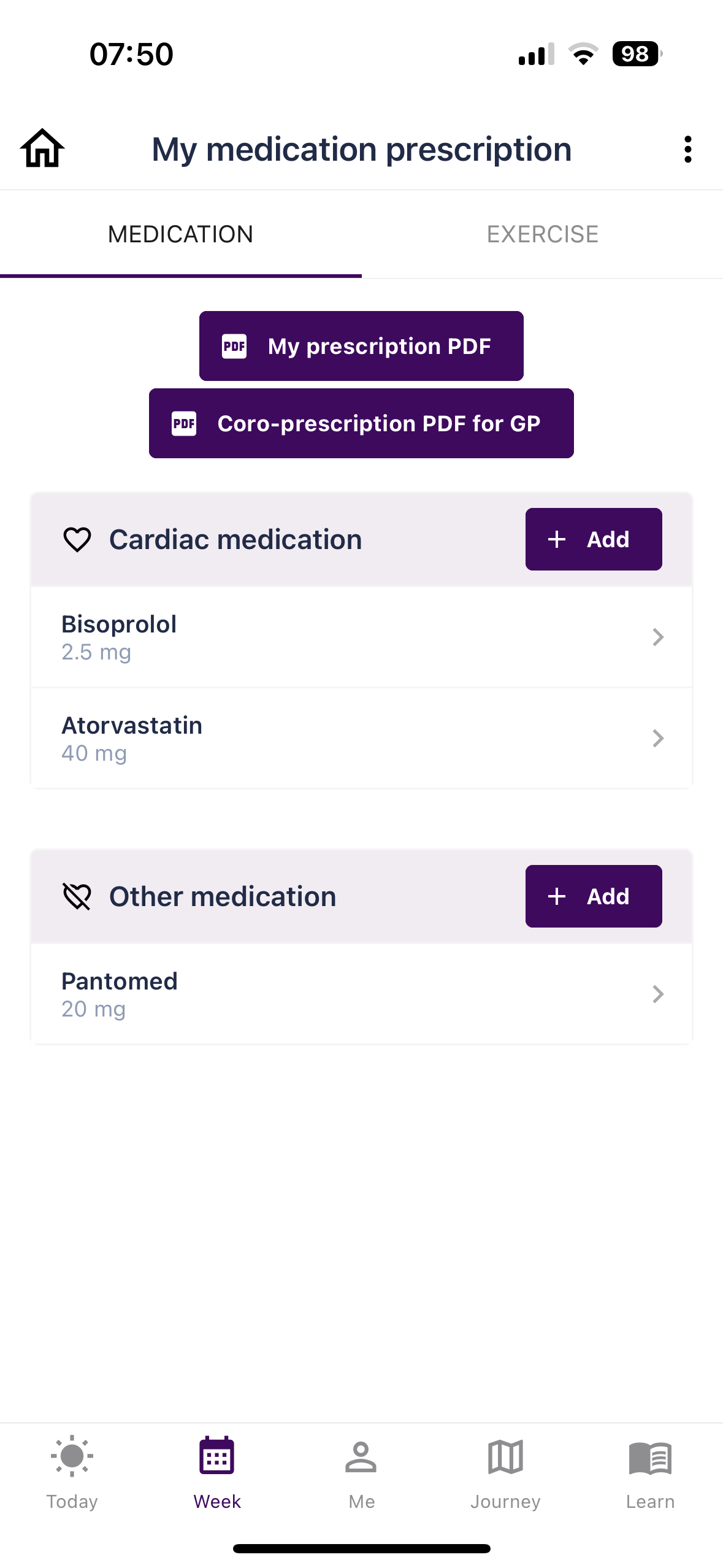 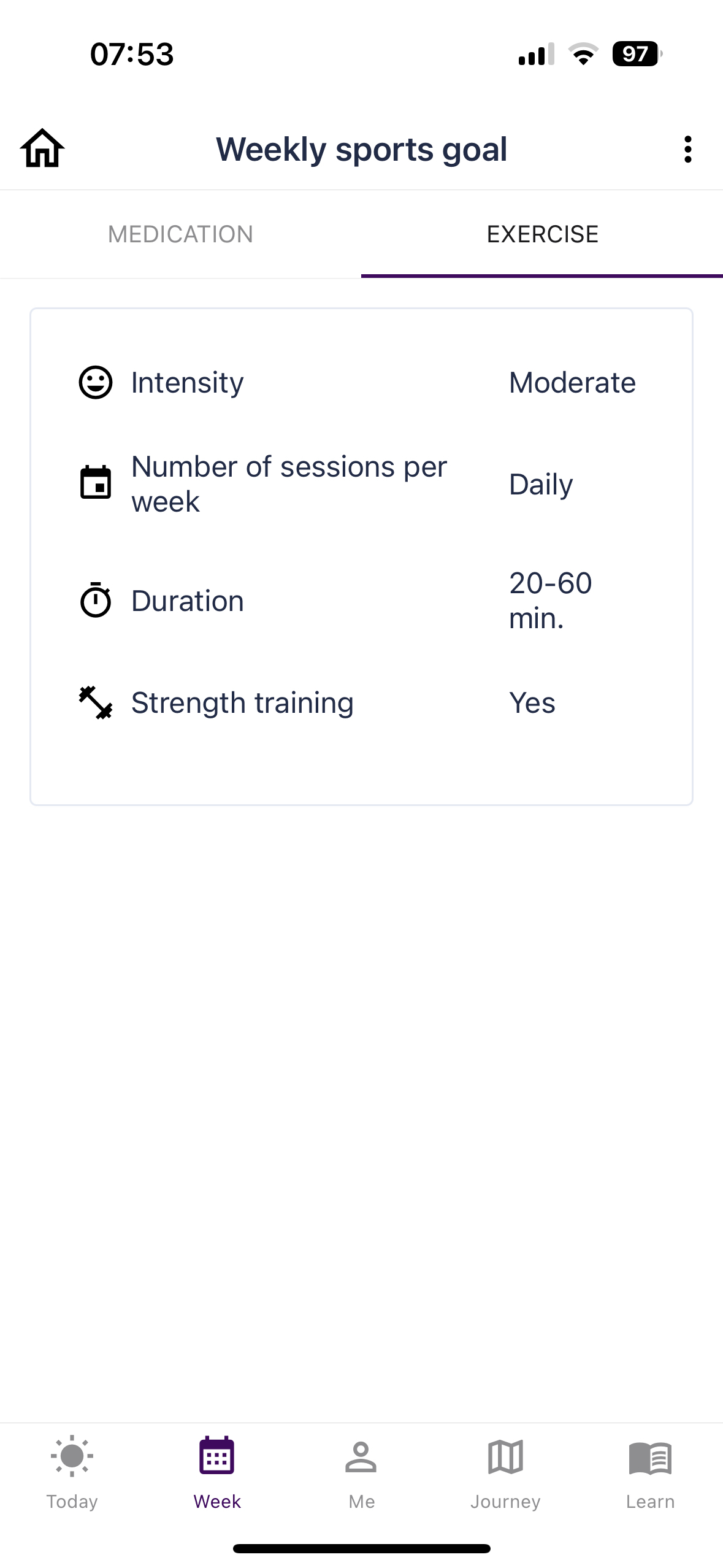 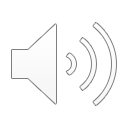 5
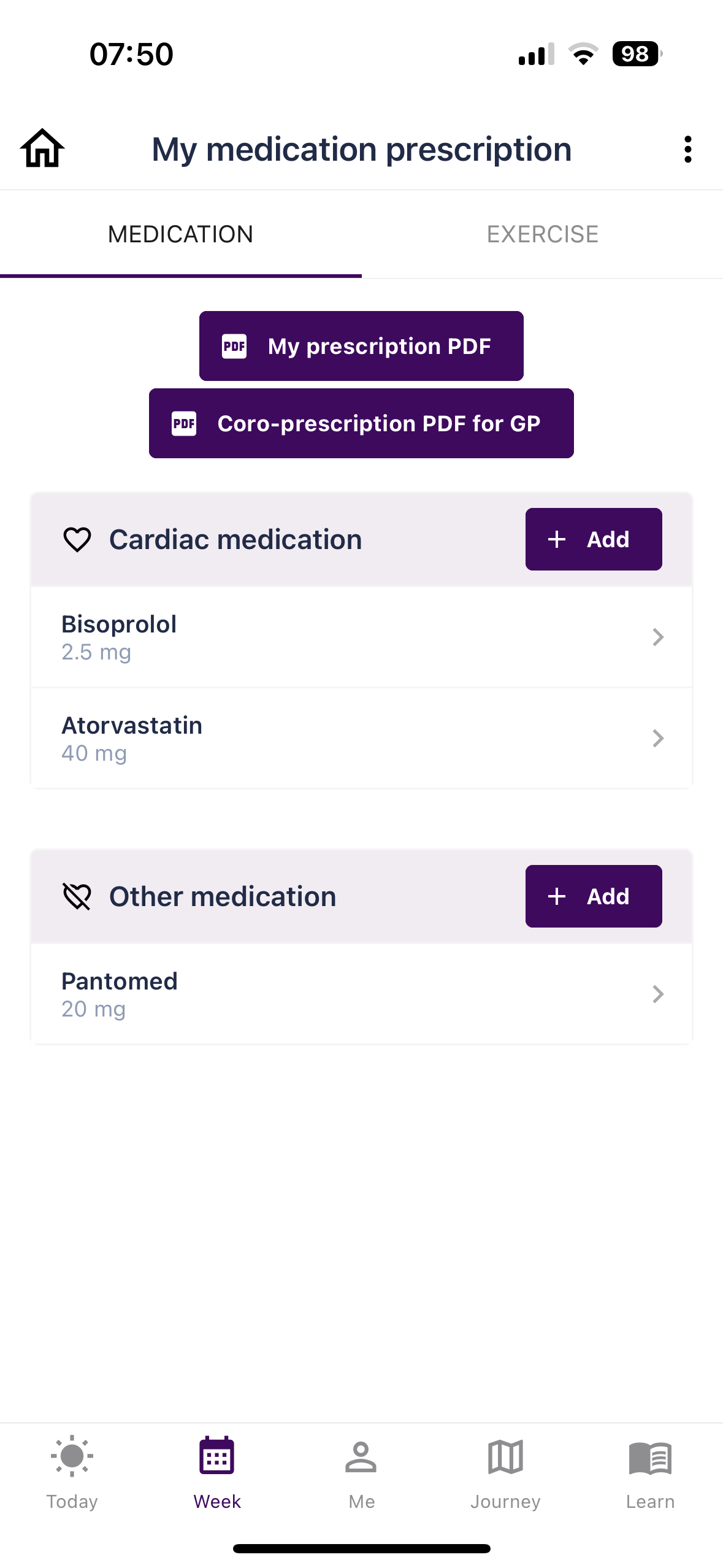 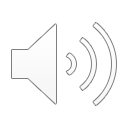 6
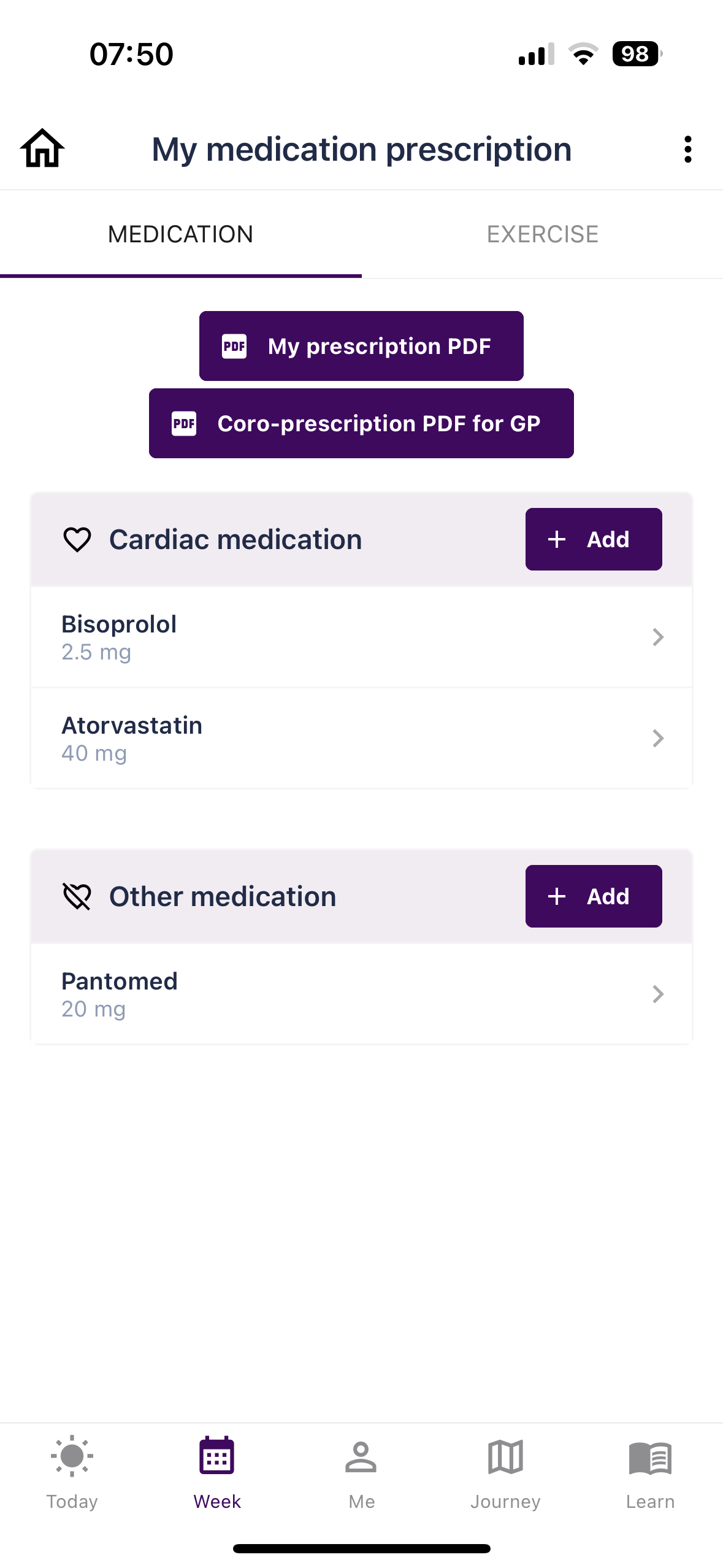 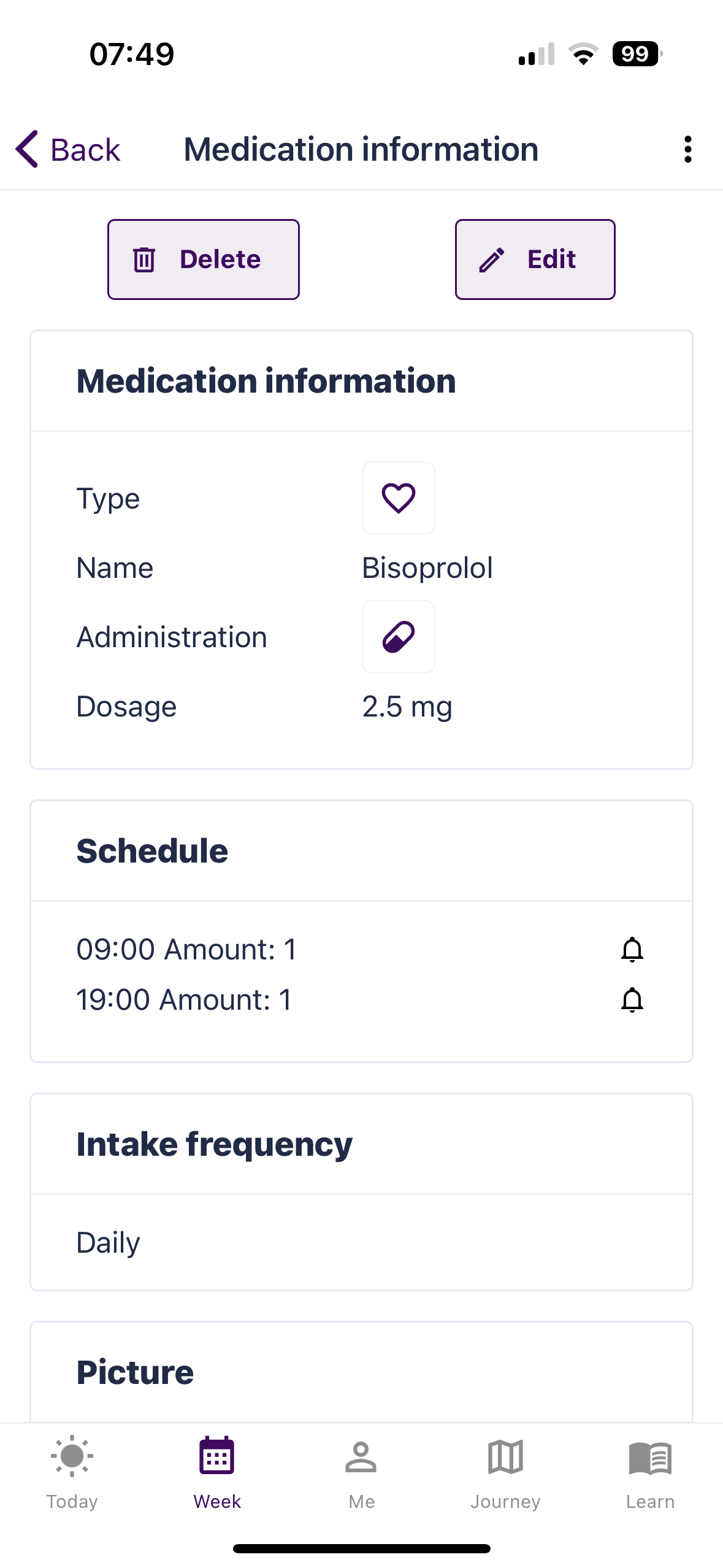 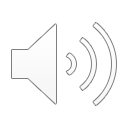 7
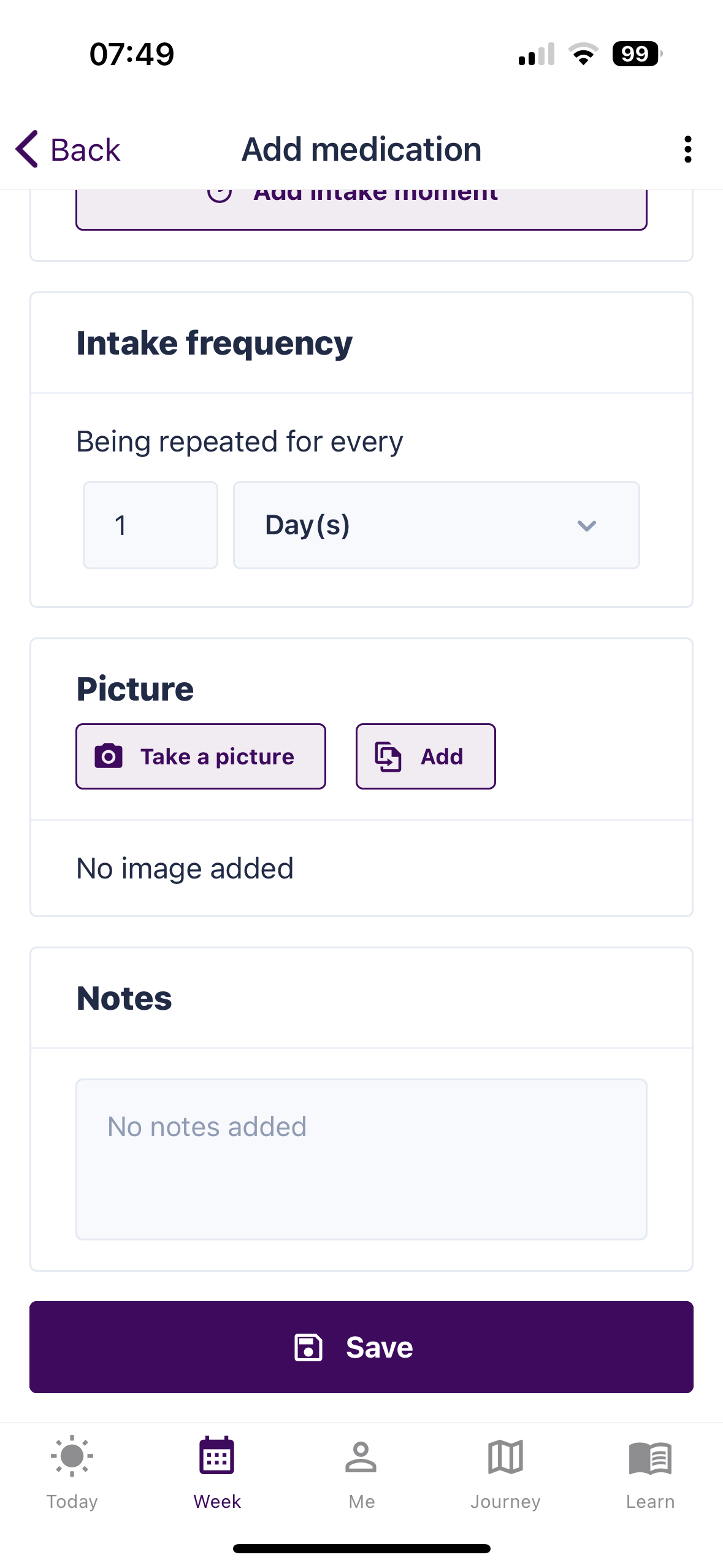 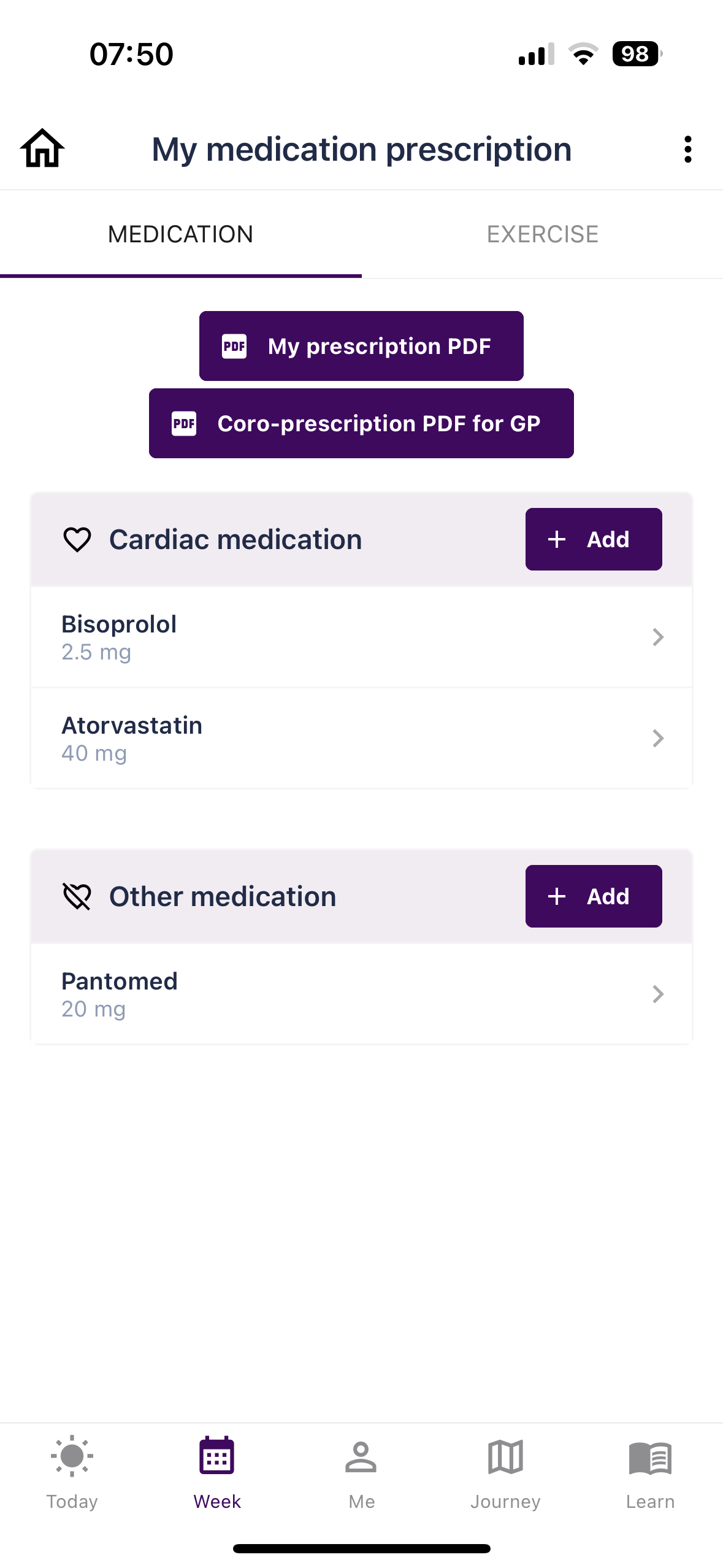 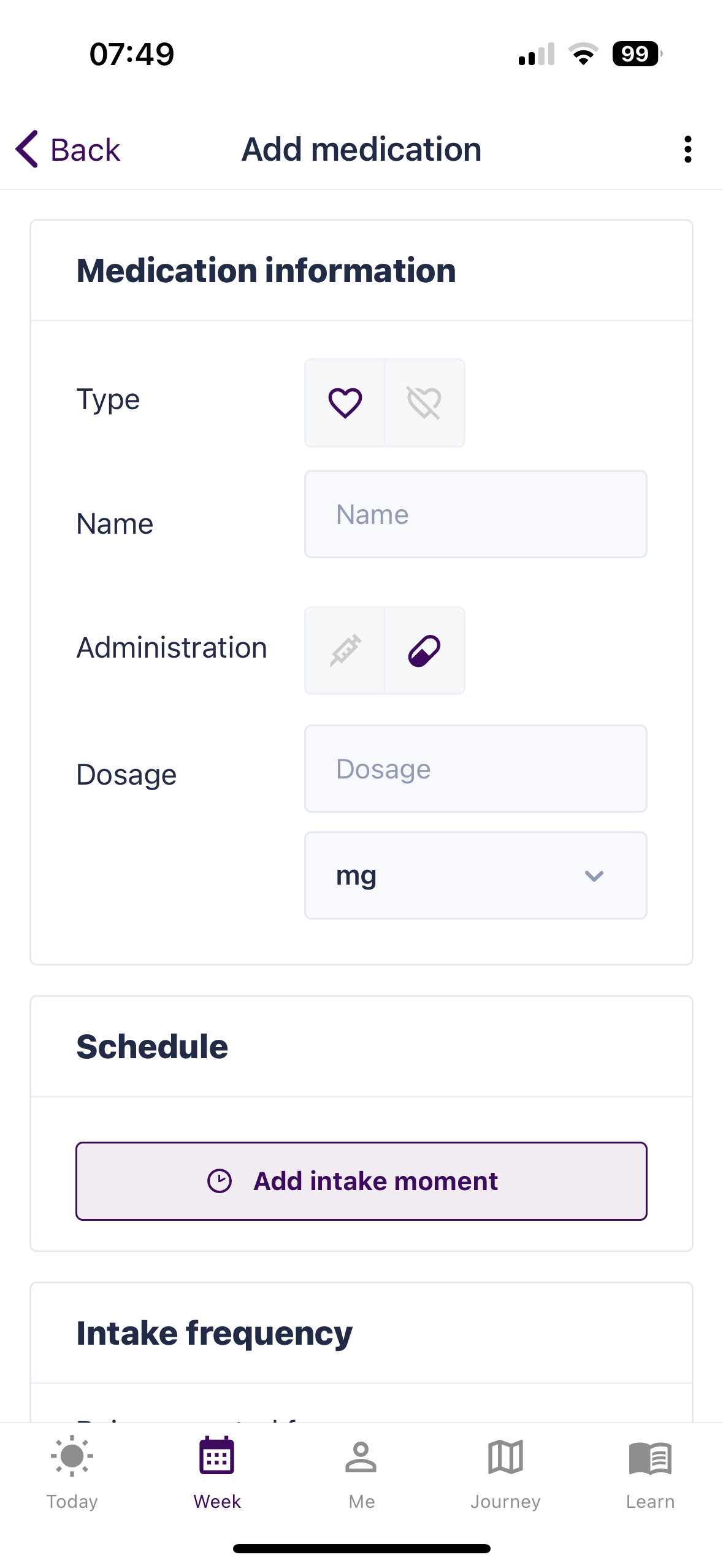 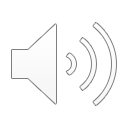 8
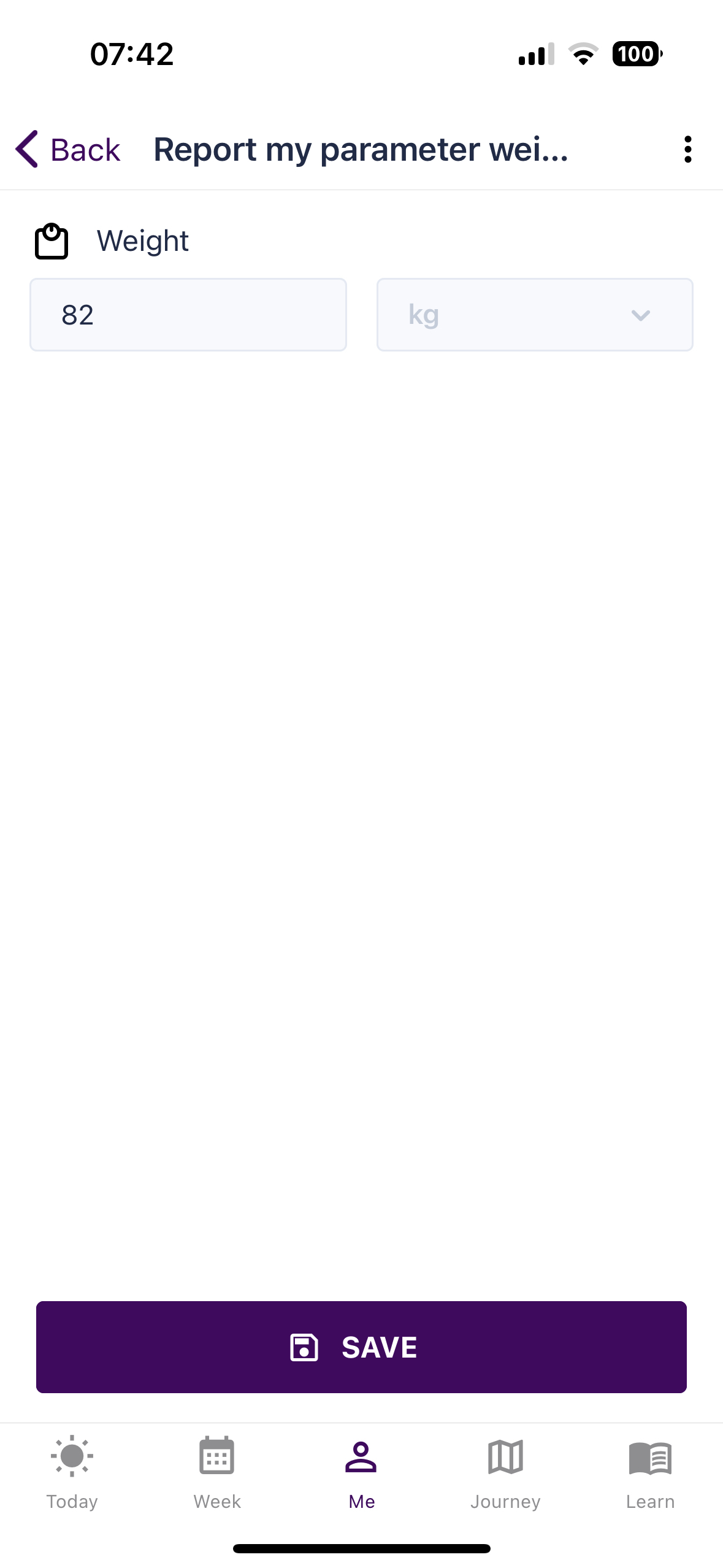 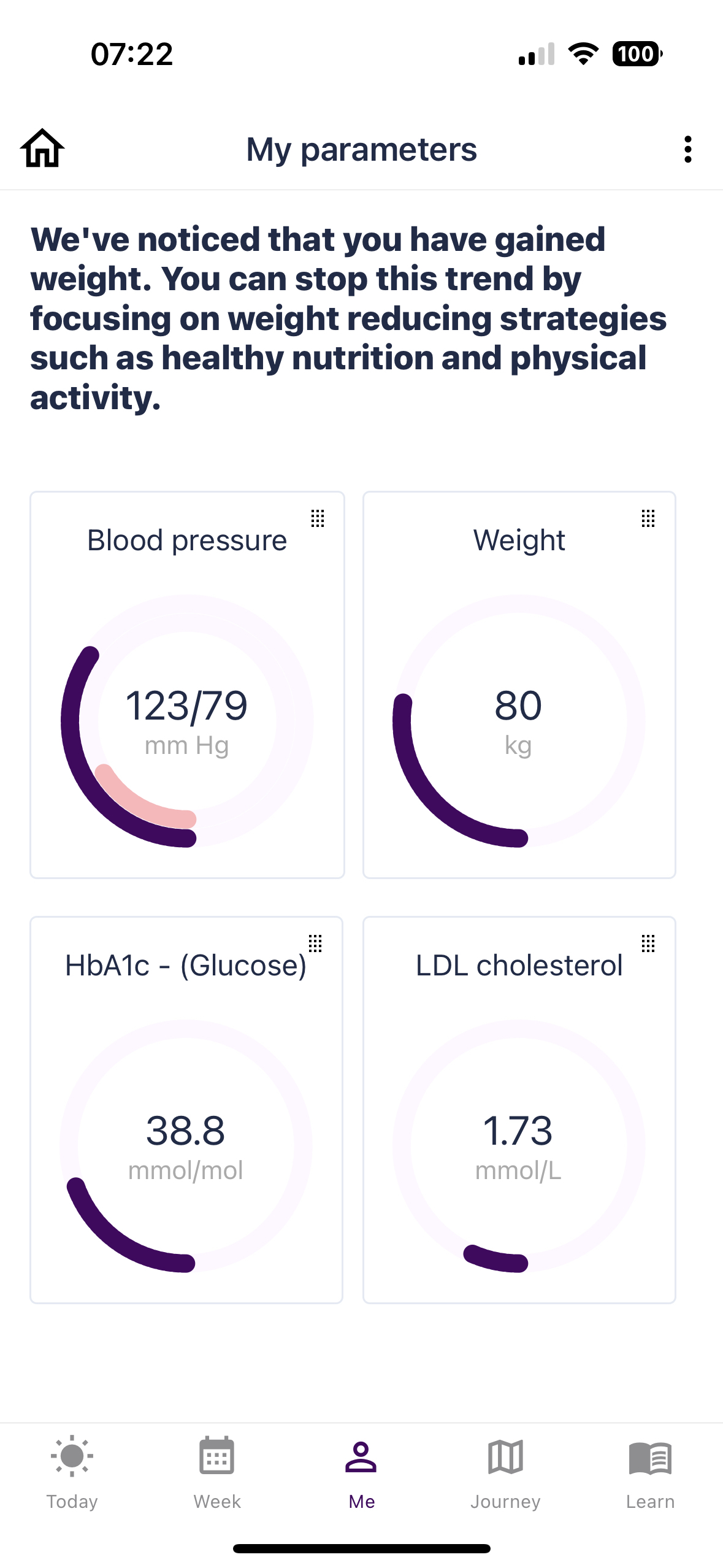 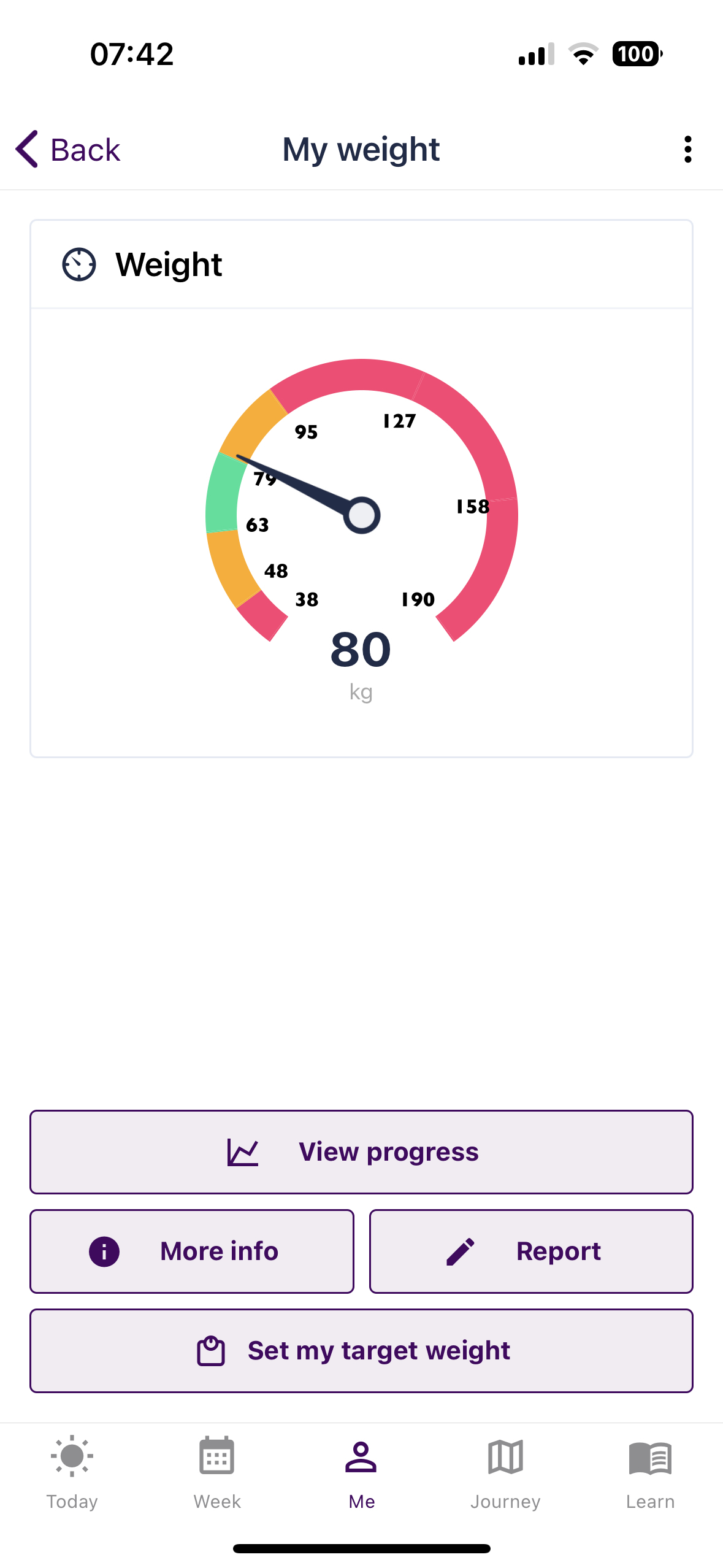 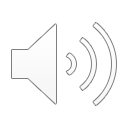 9
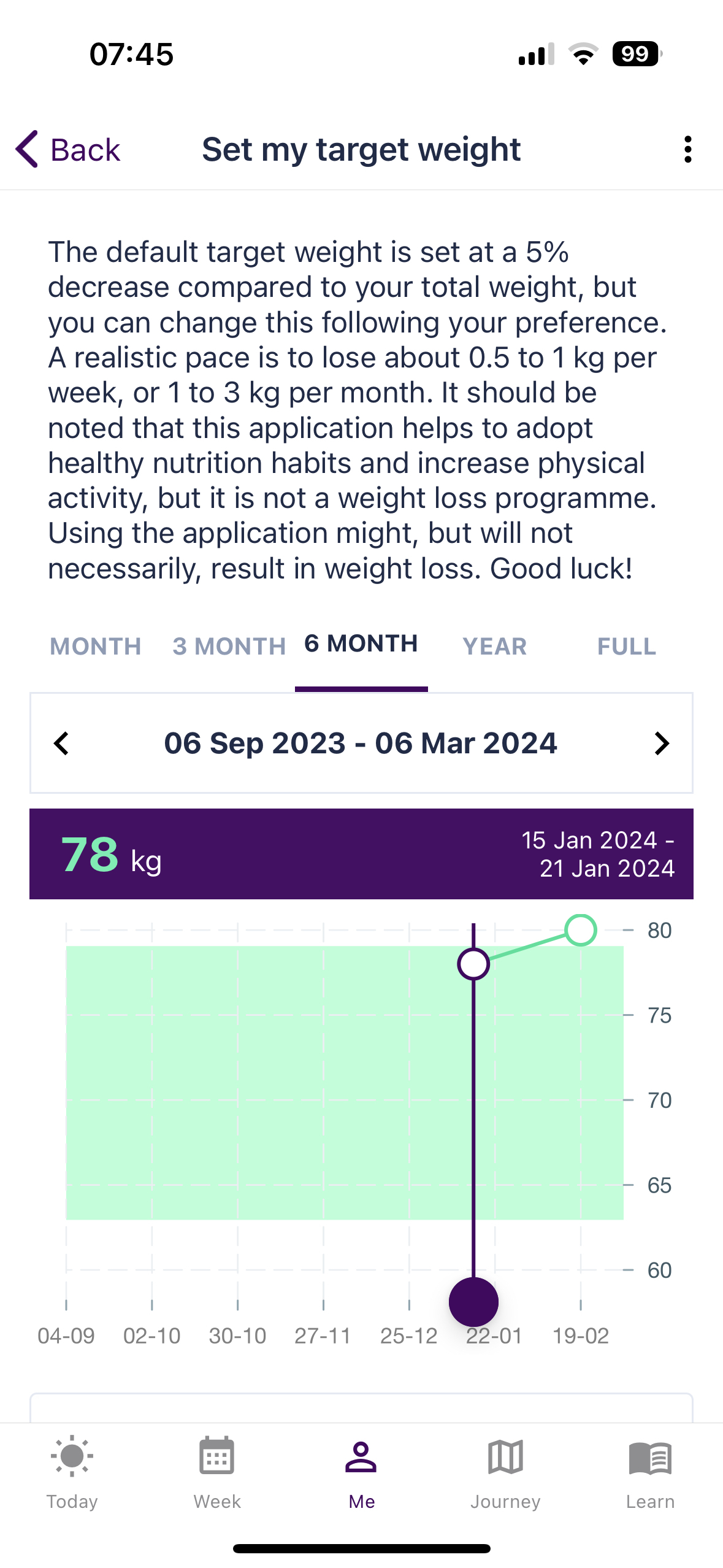 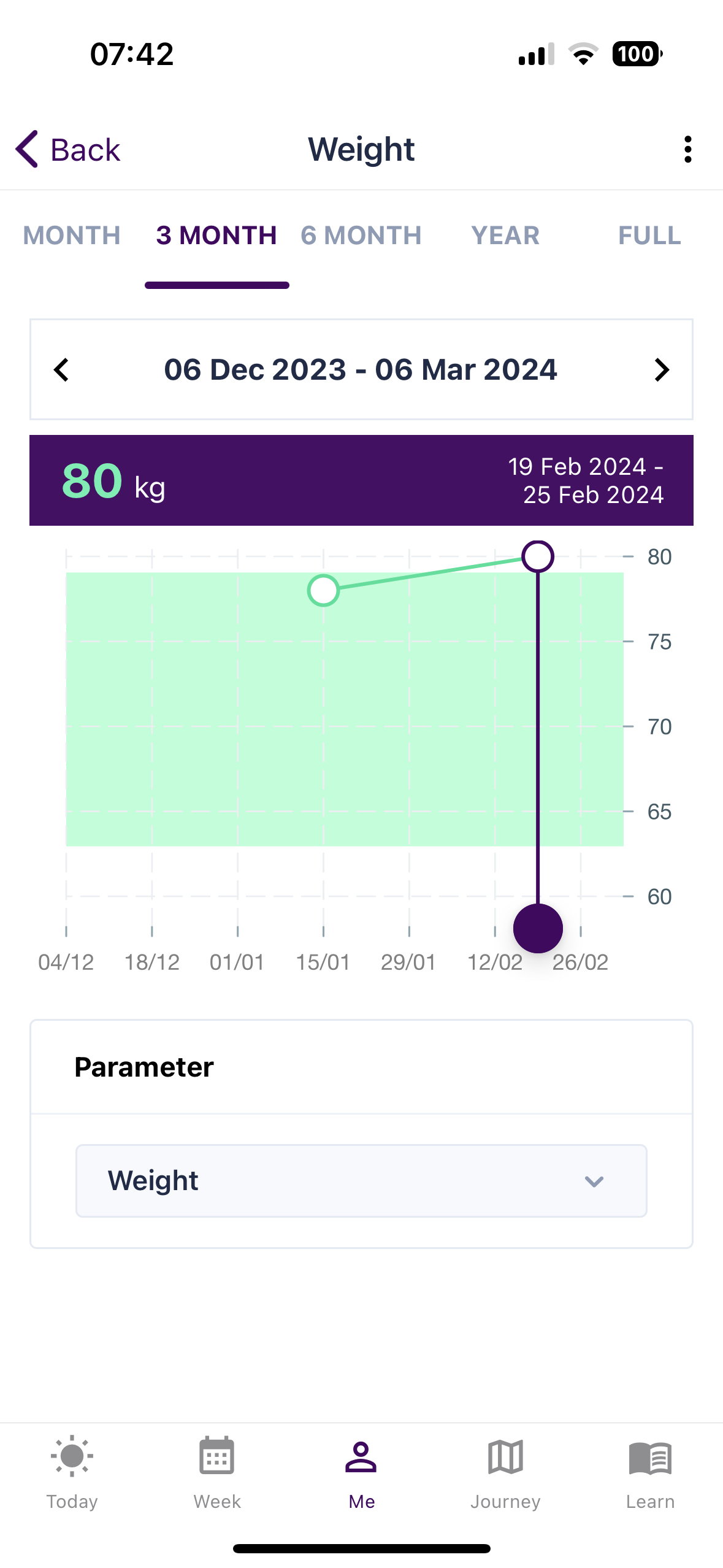 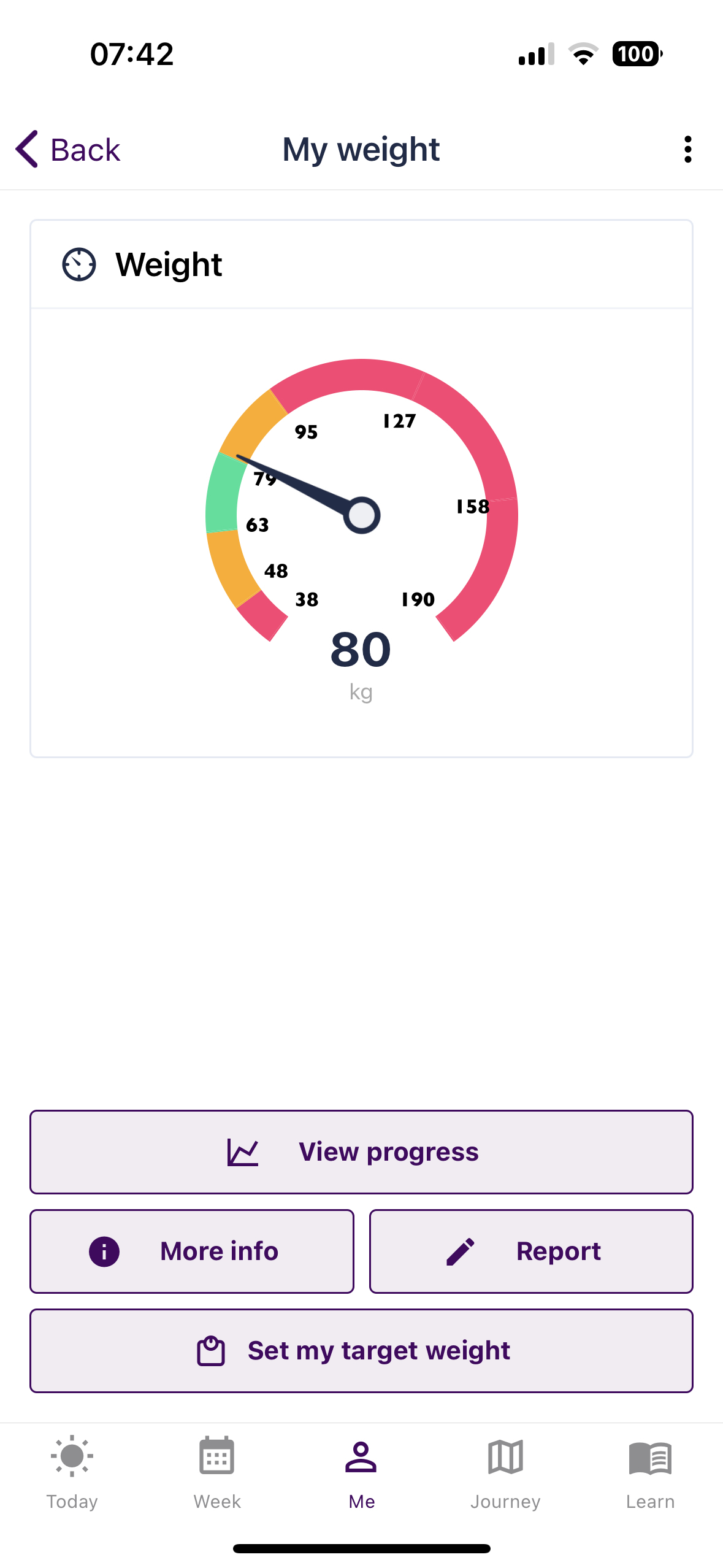 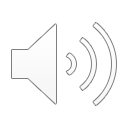 10
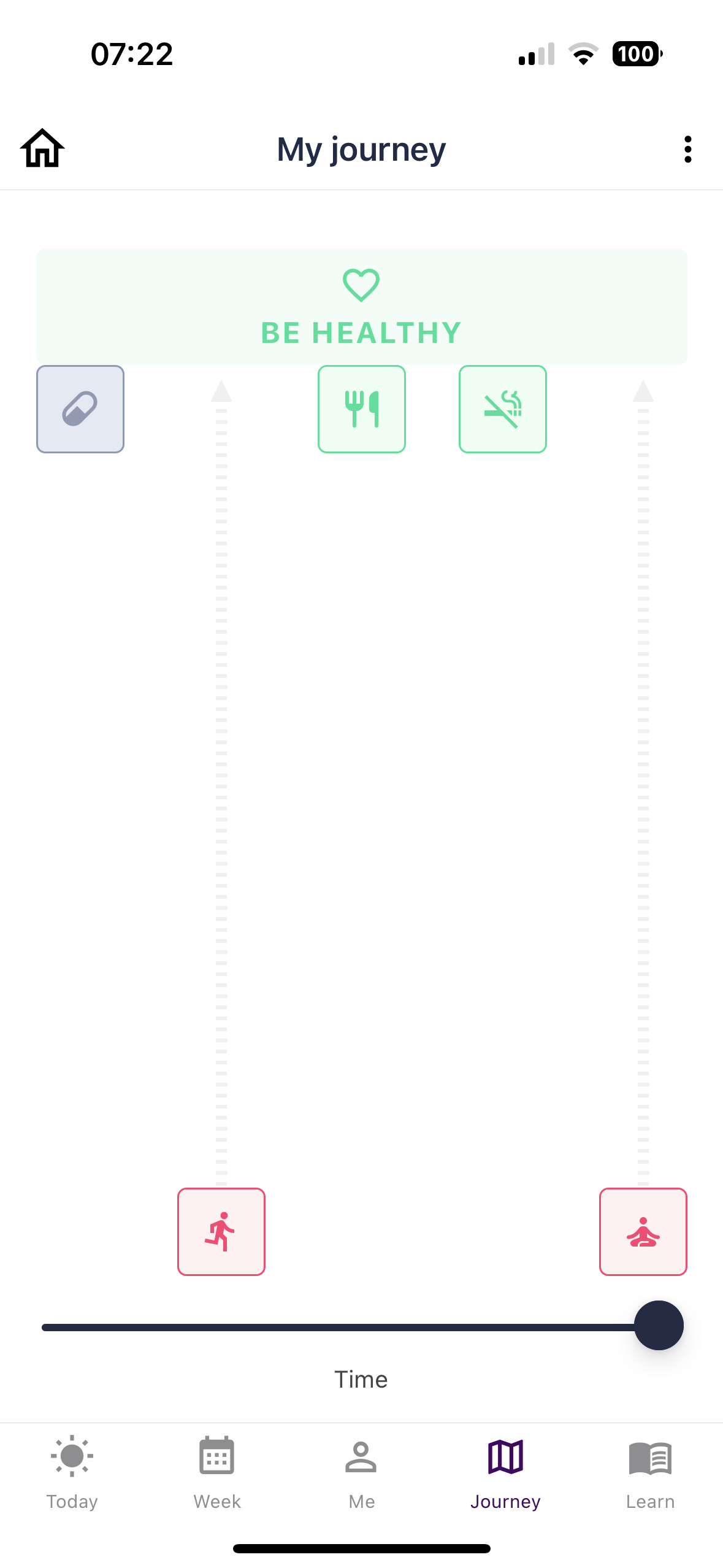 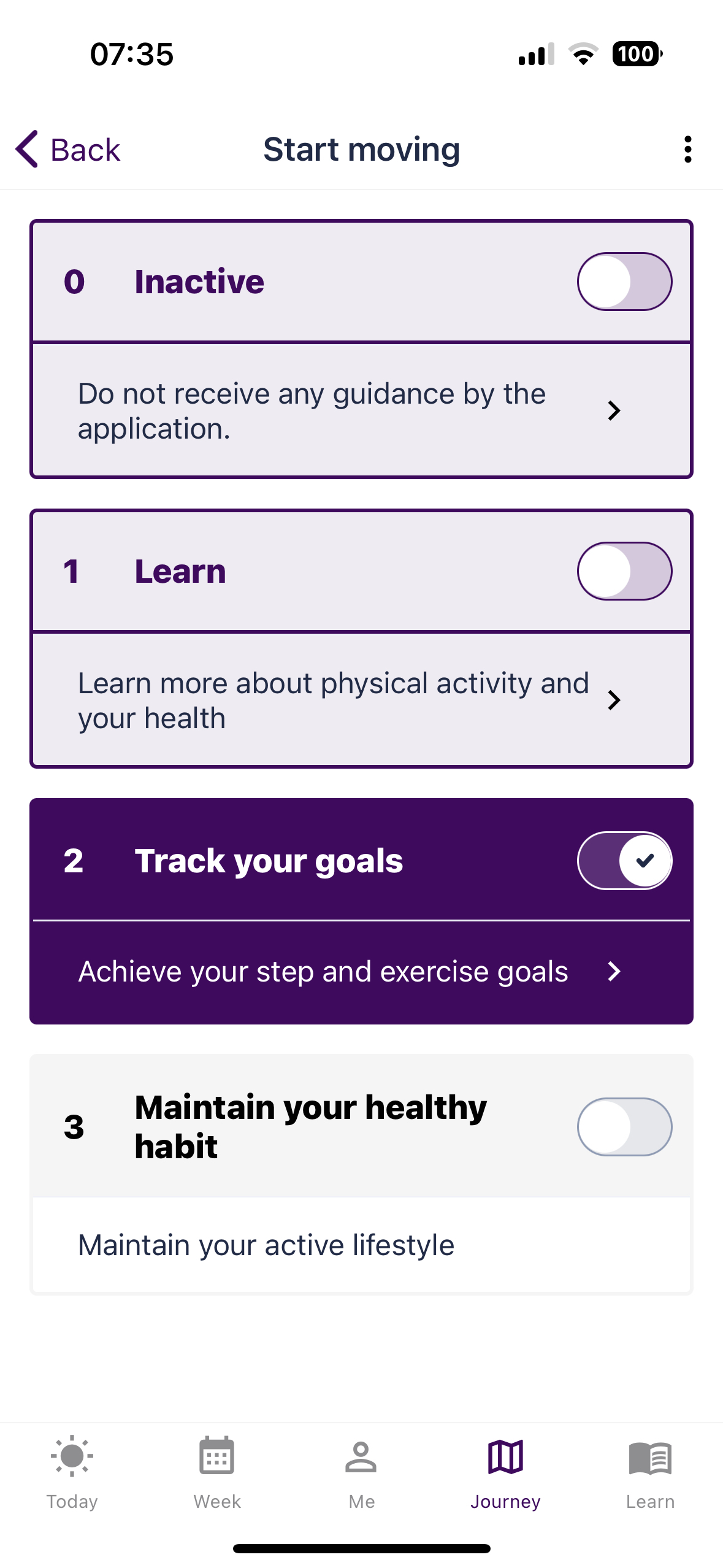 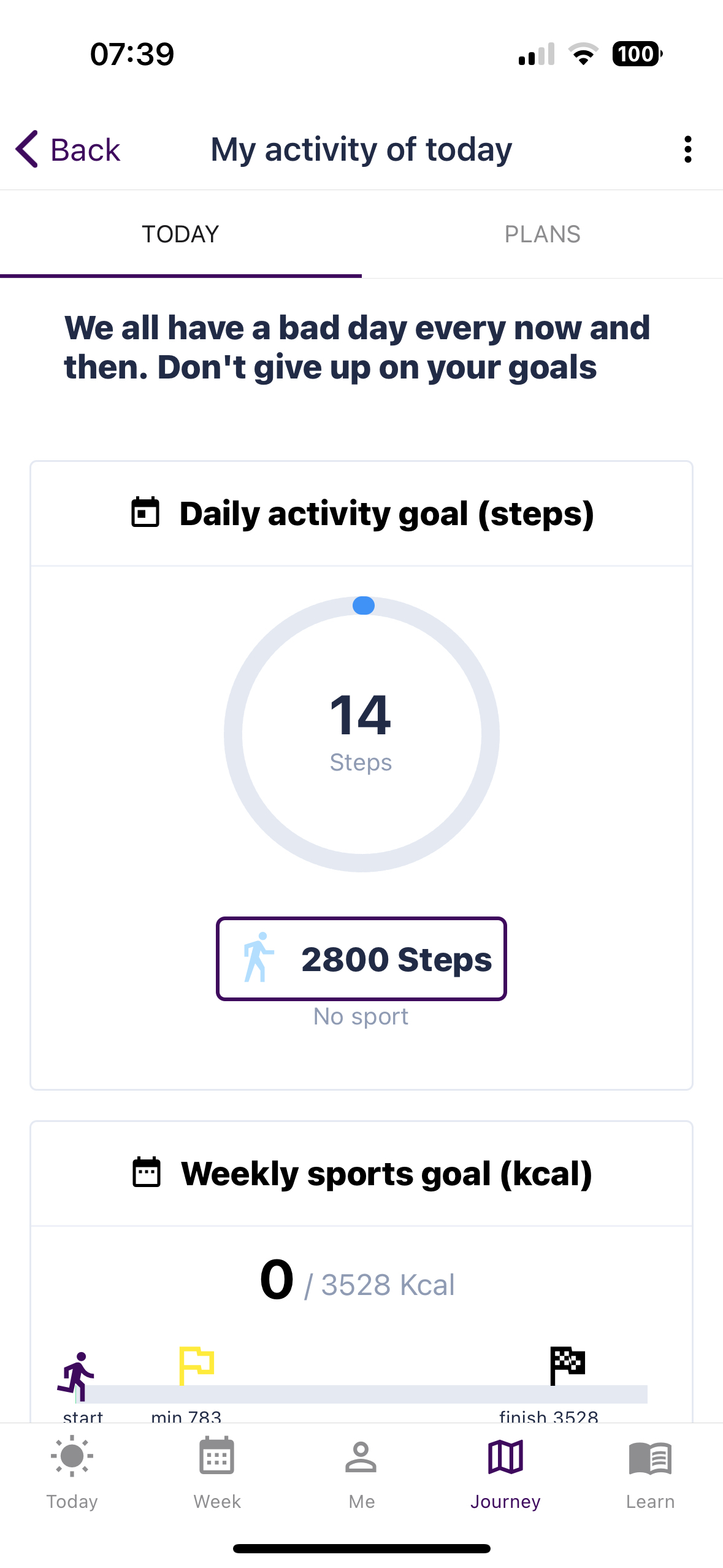 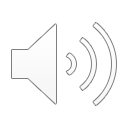 11
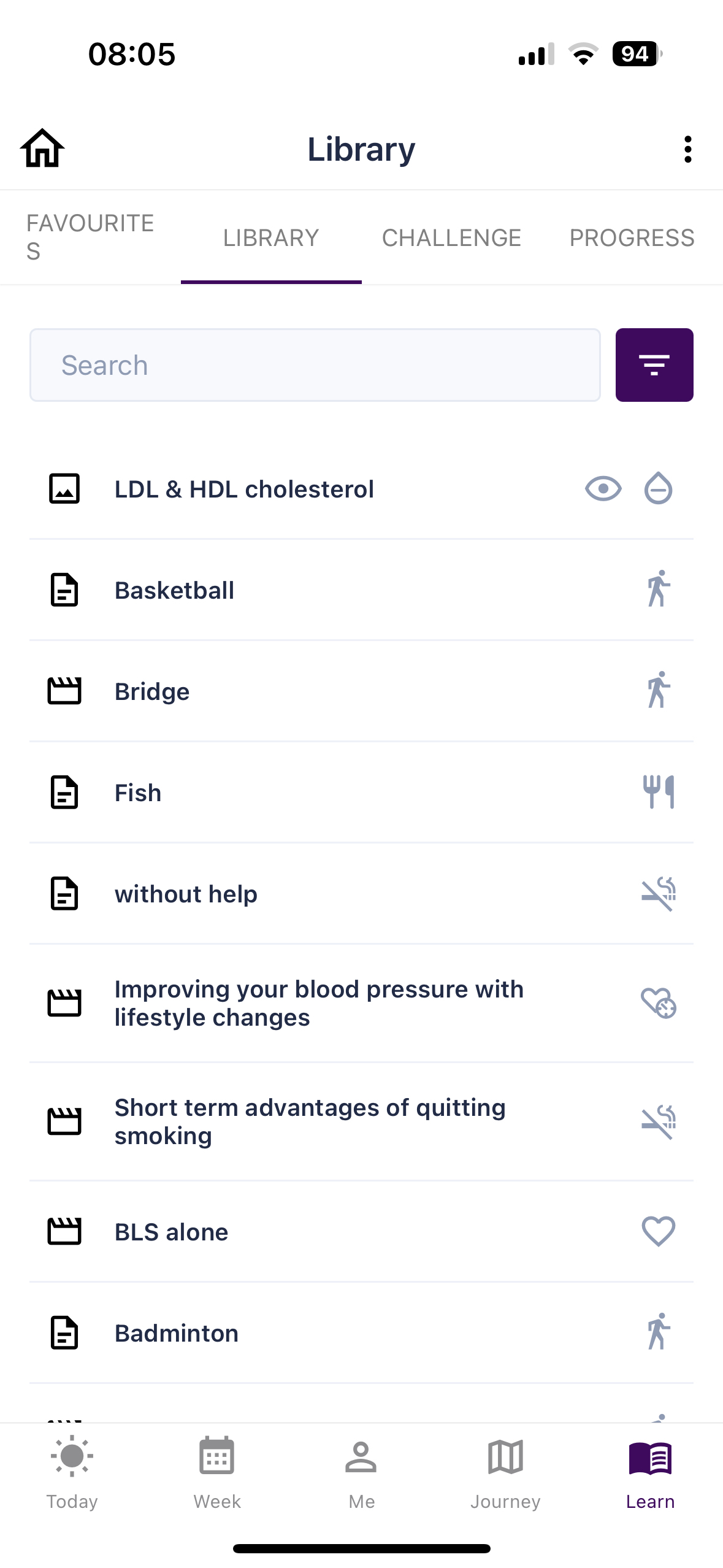 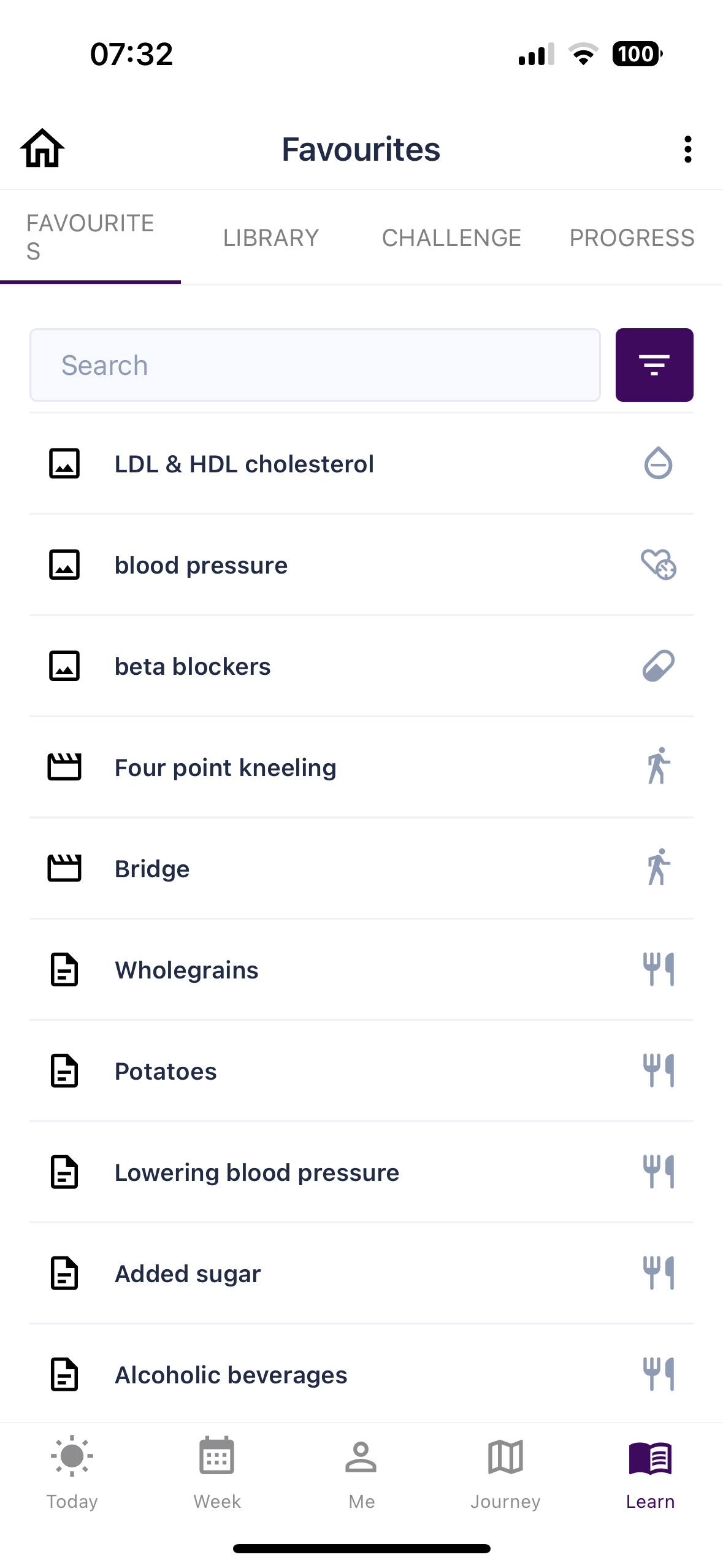 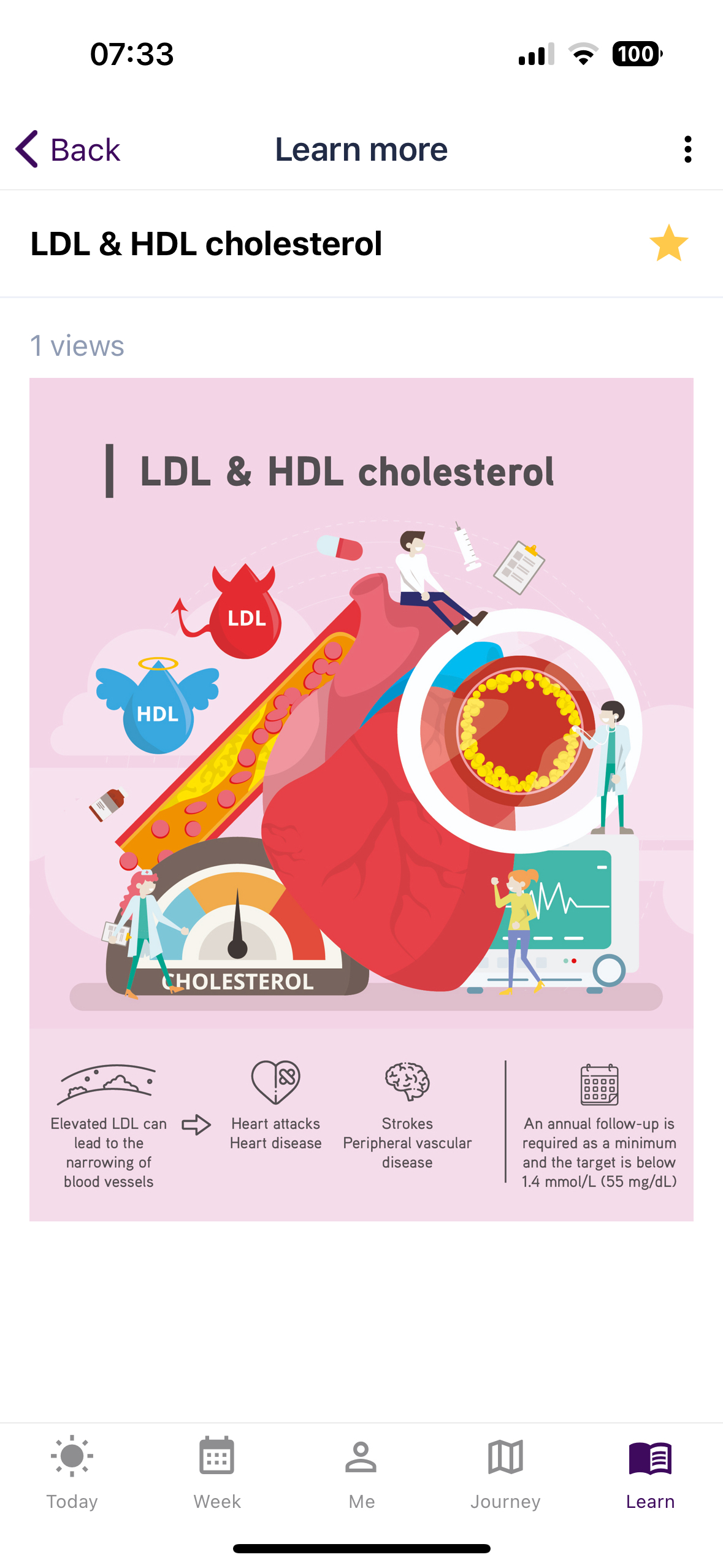 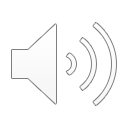 12
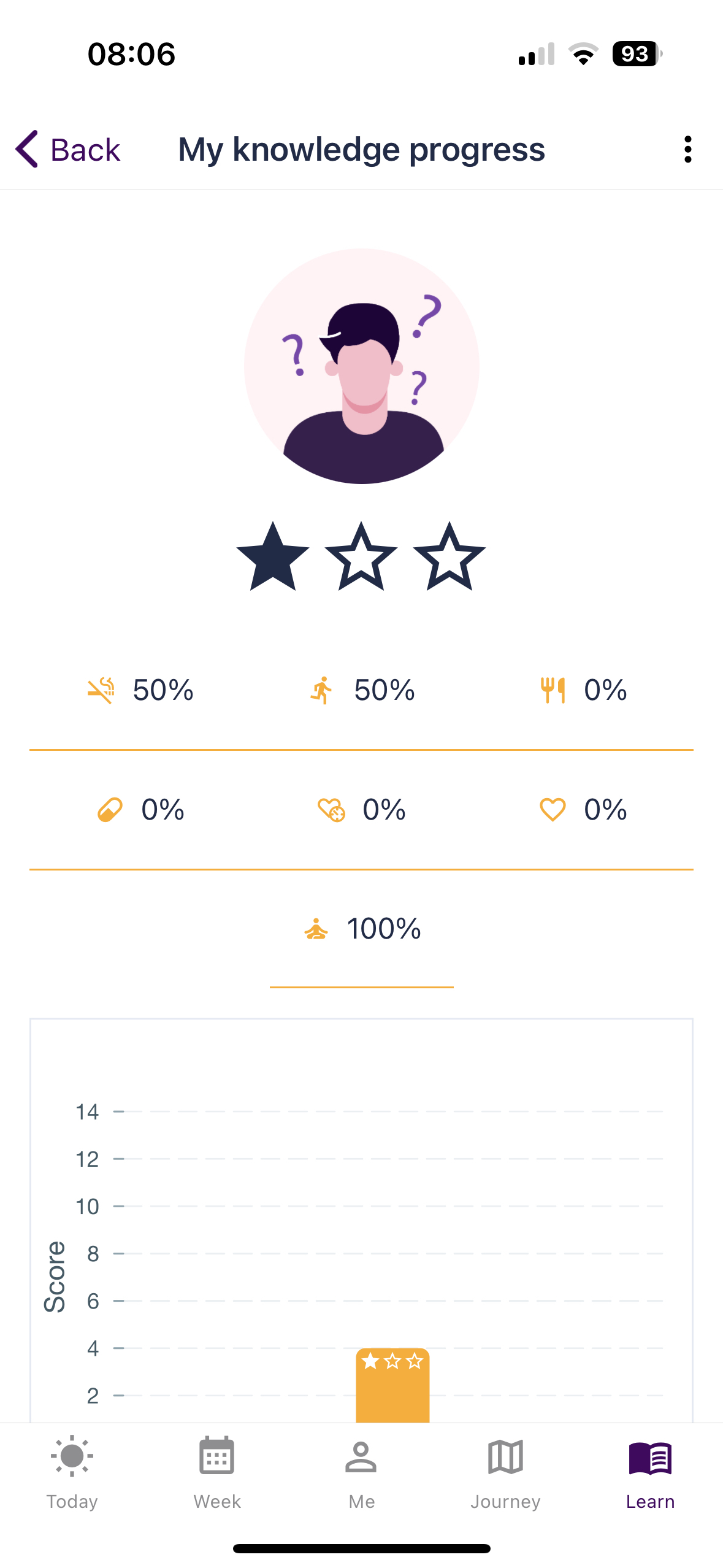 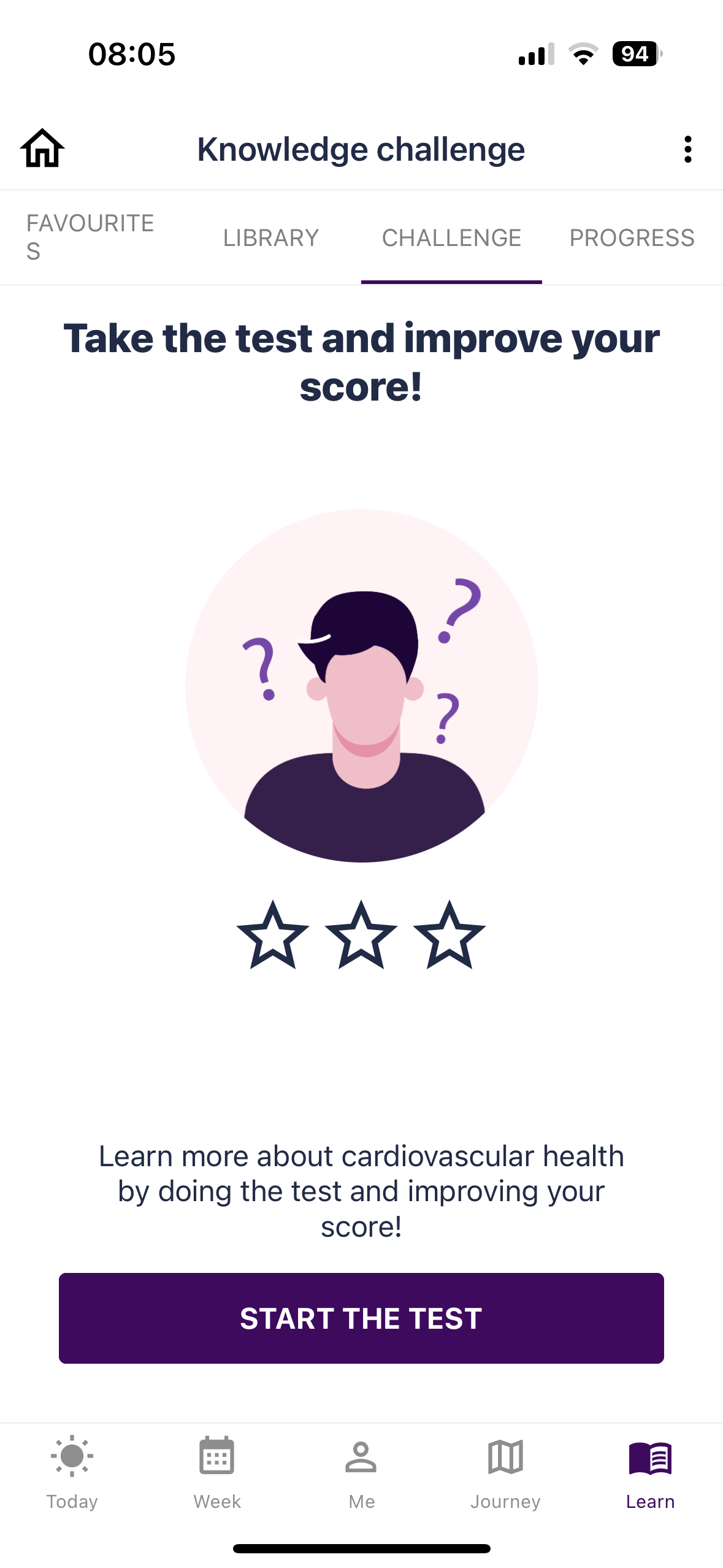 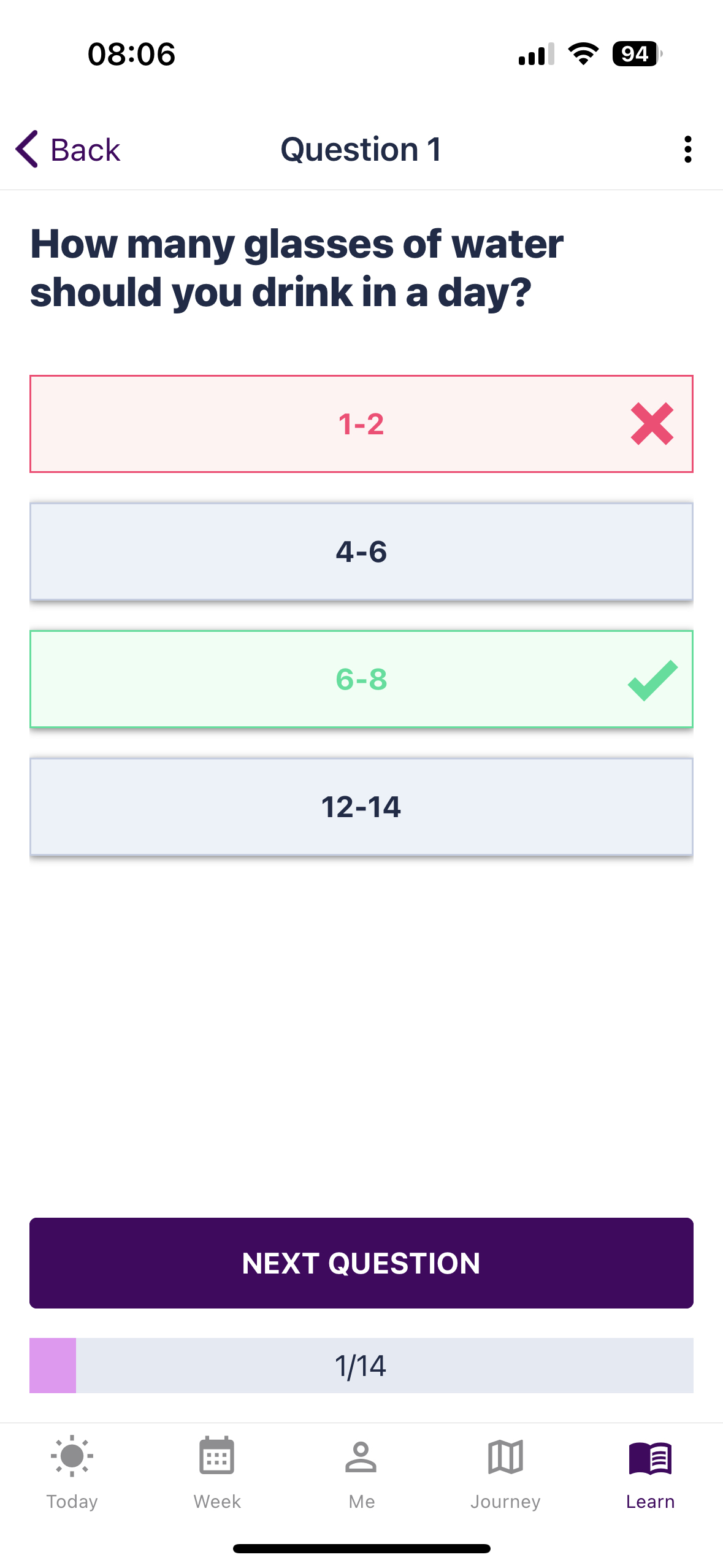 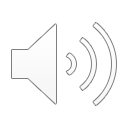 13
Medication adherence
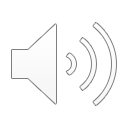 14
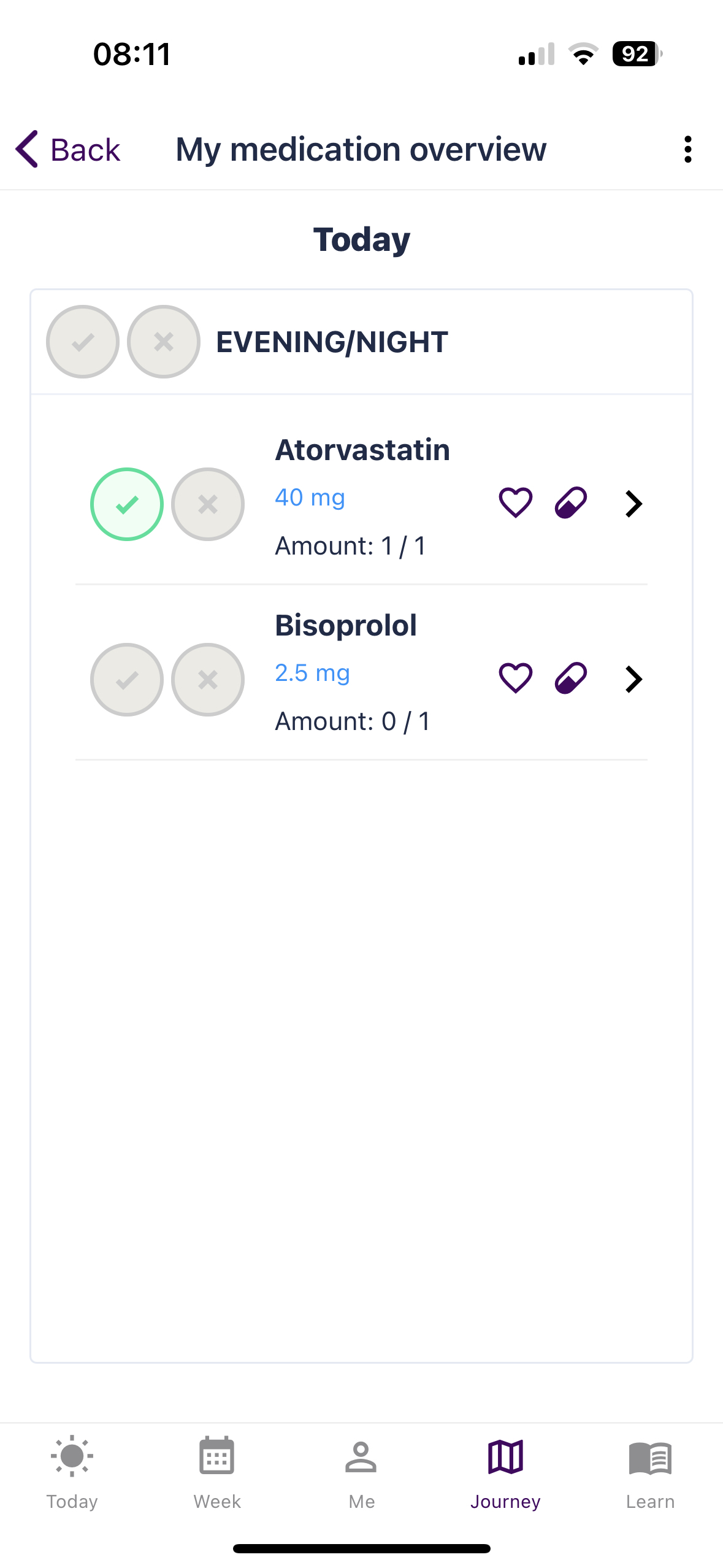 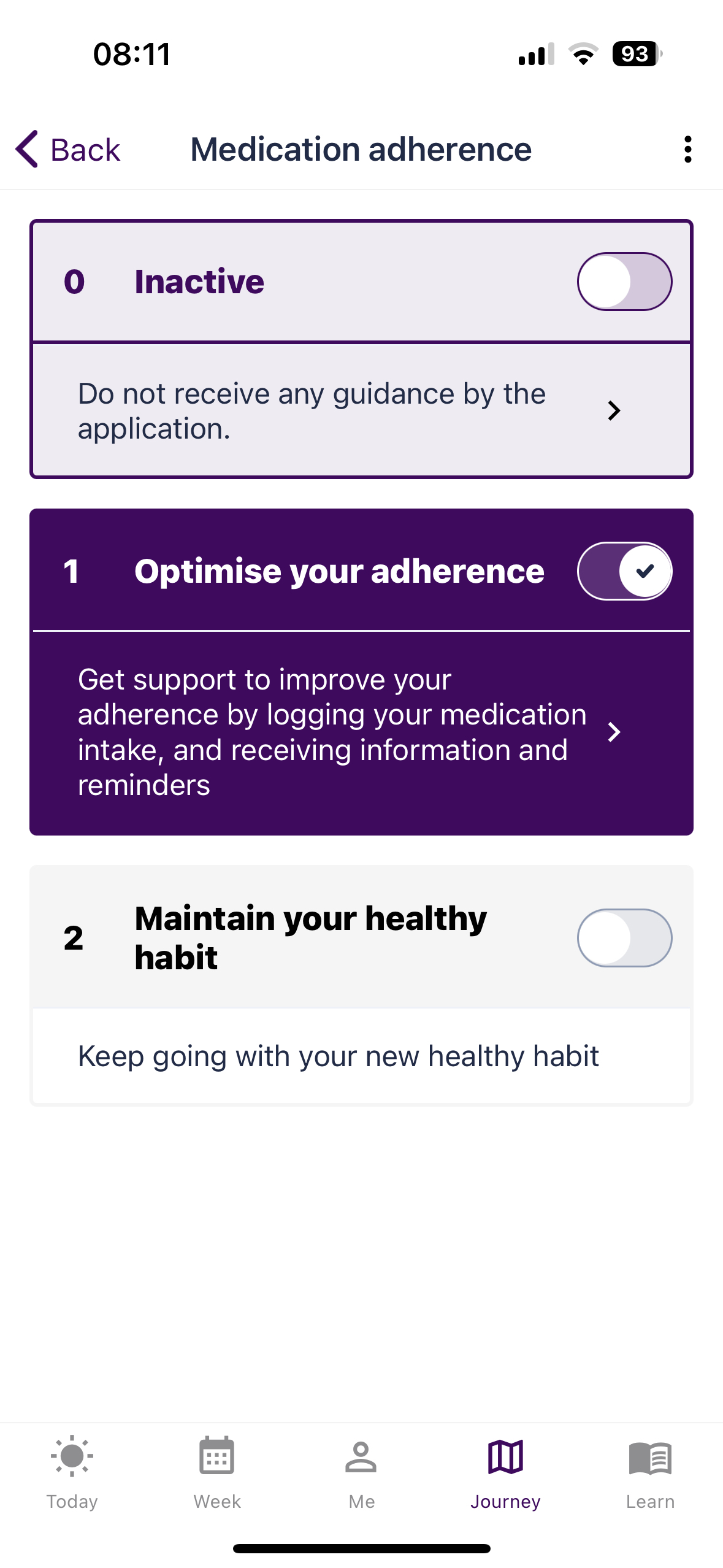 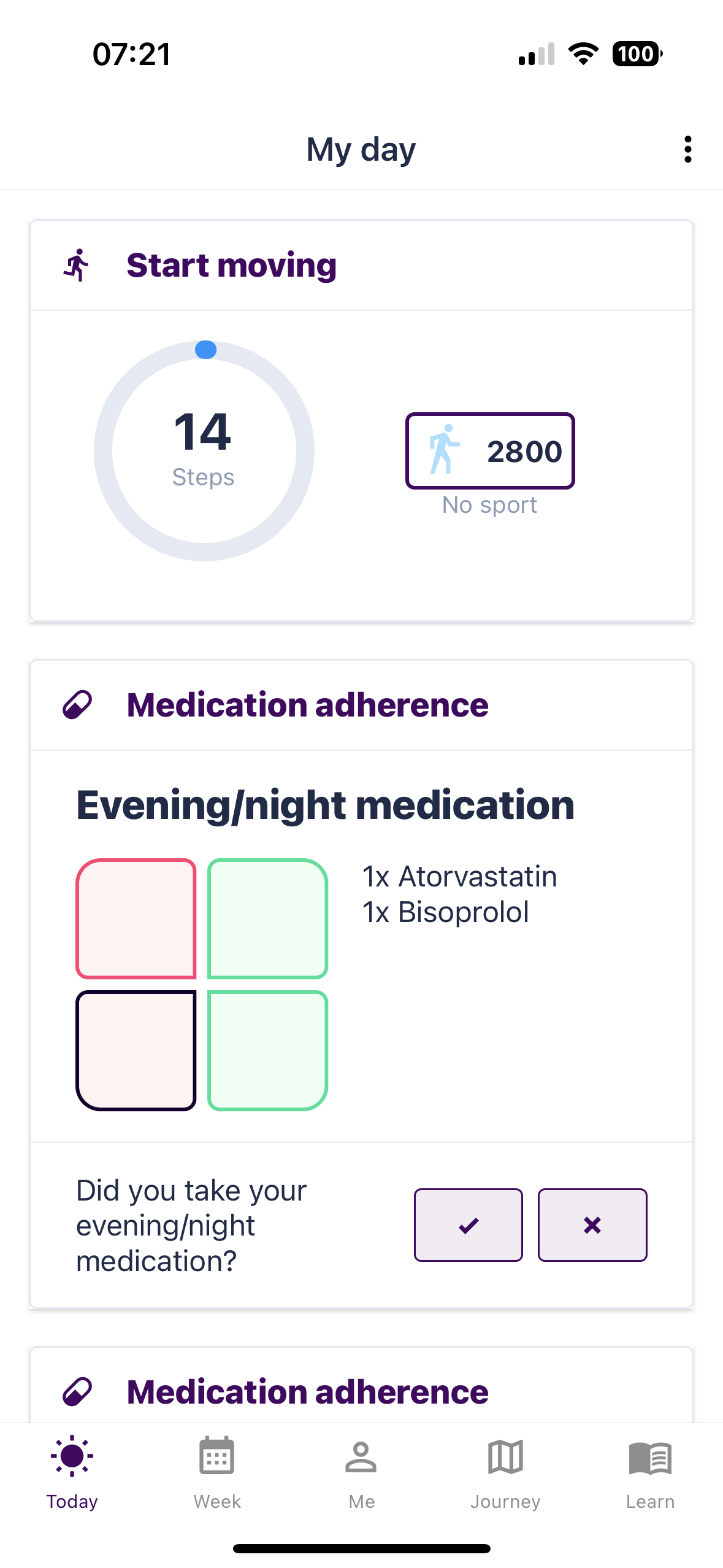 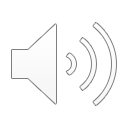 15
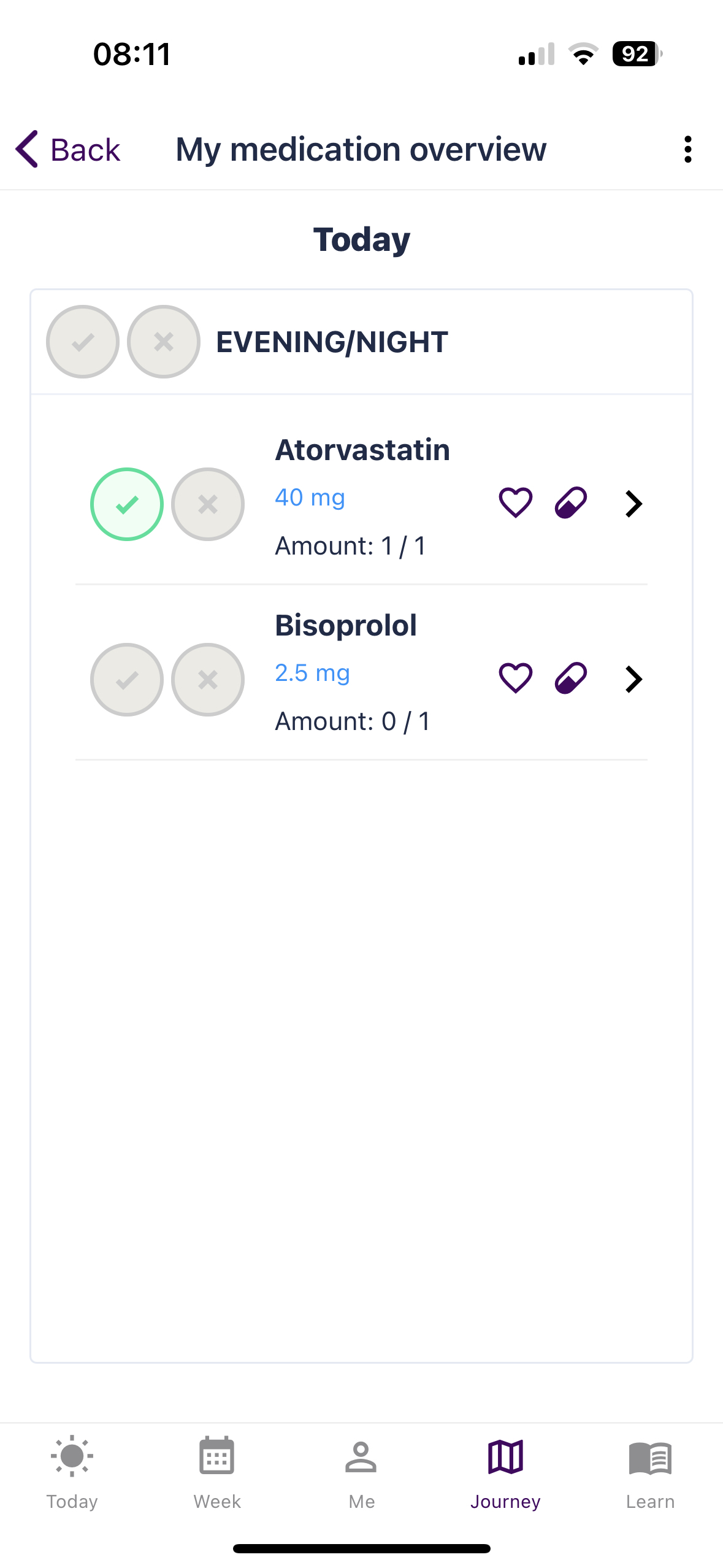 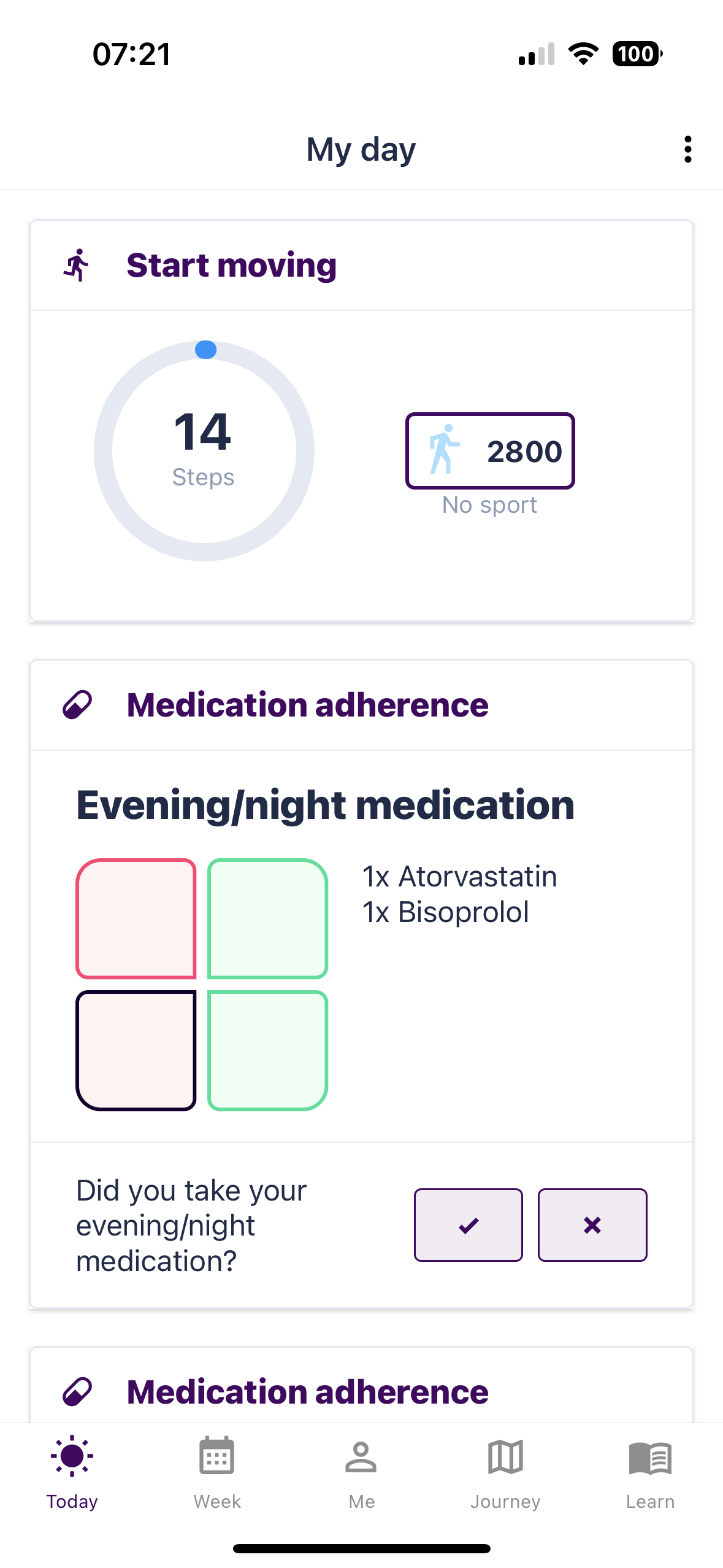 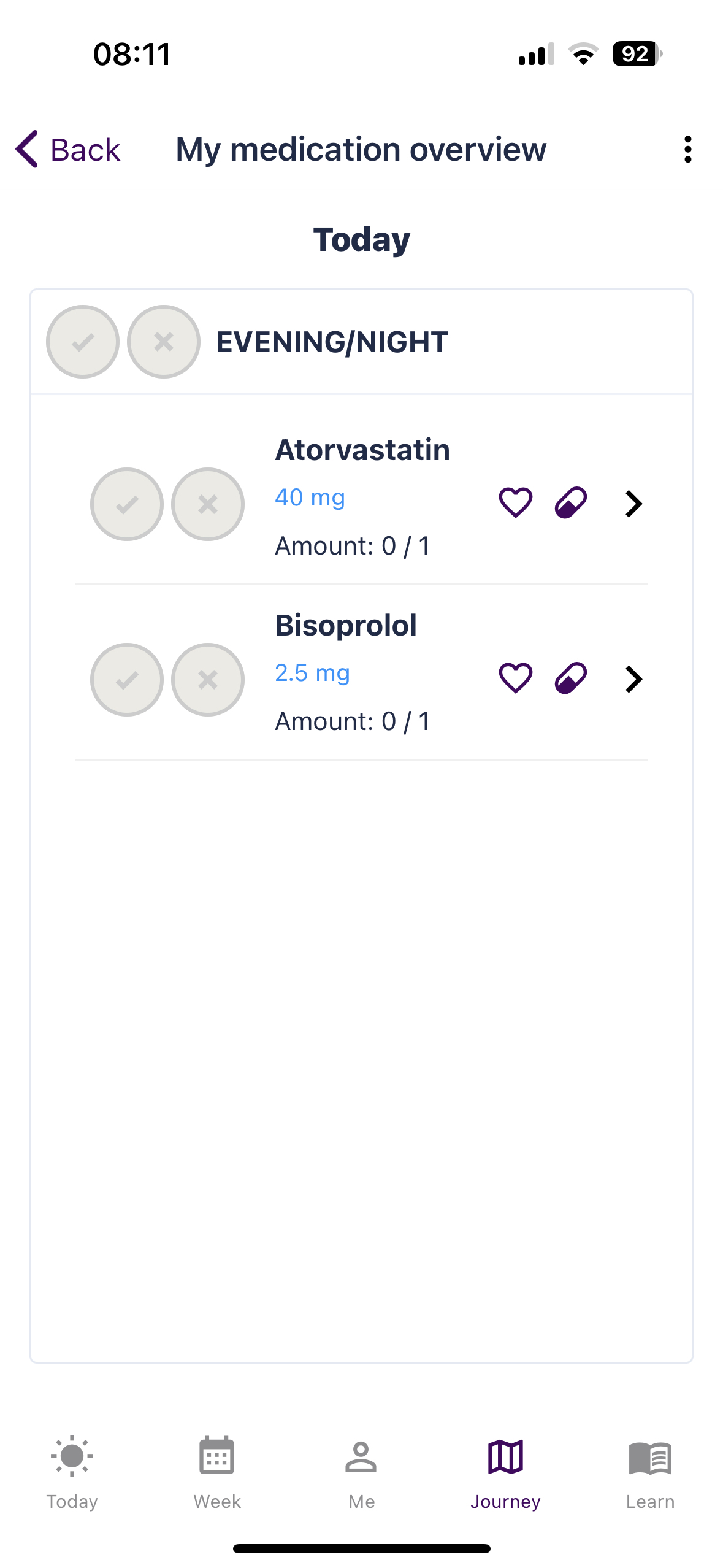 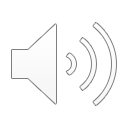 16
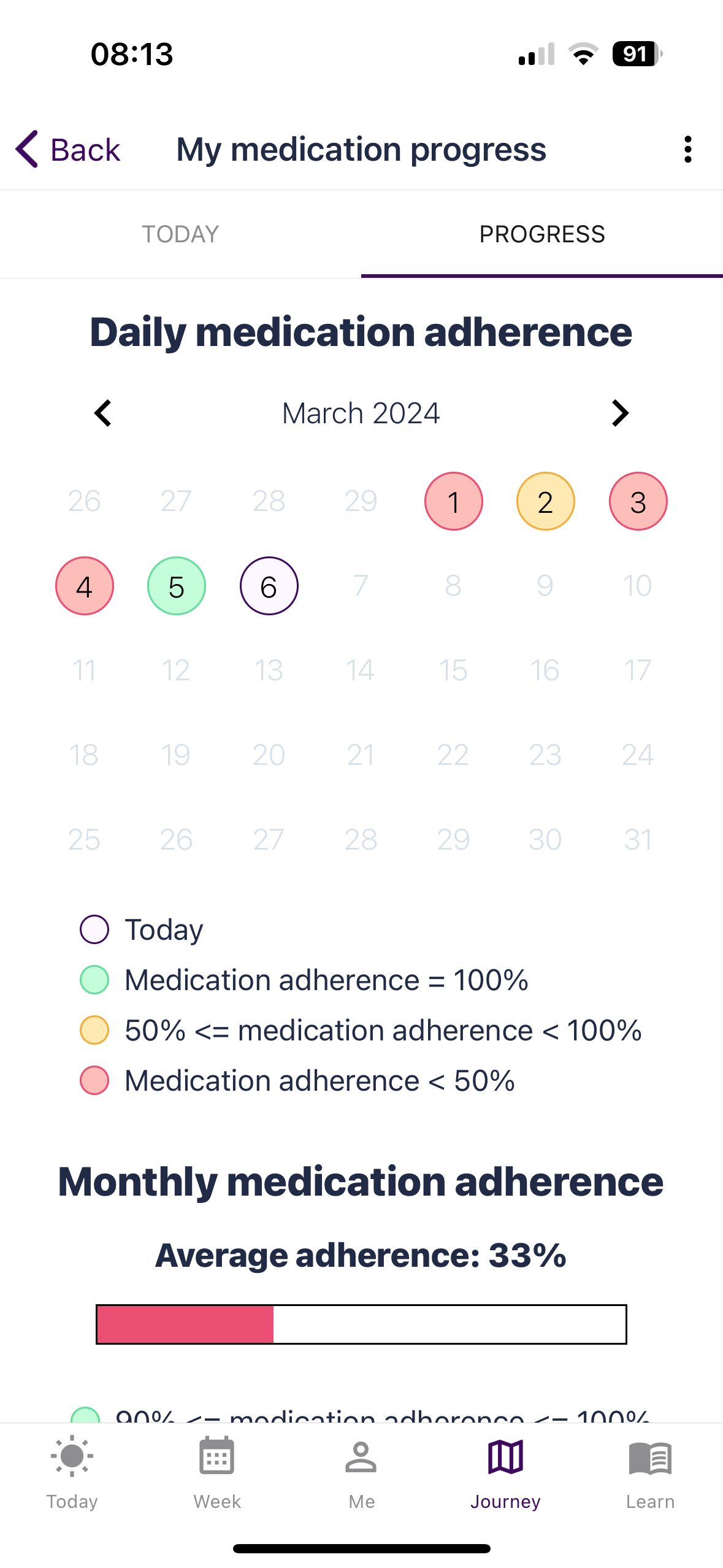 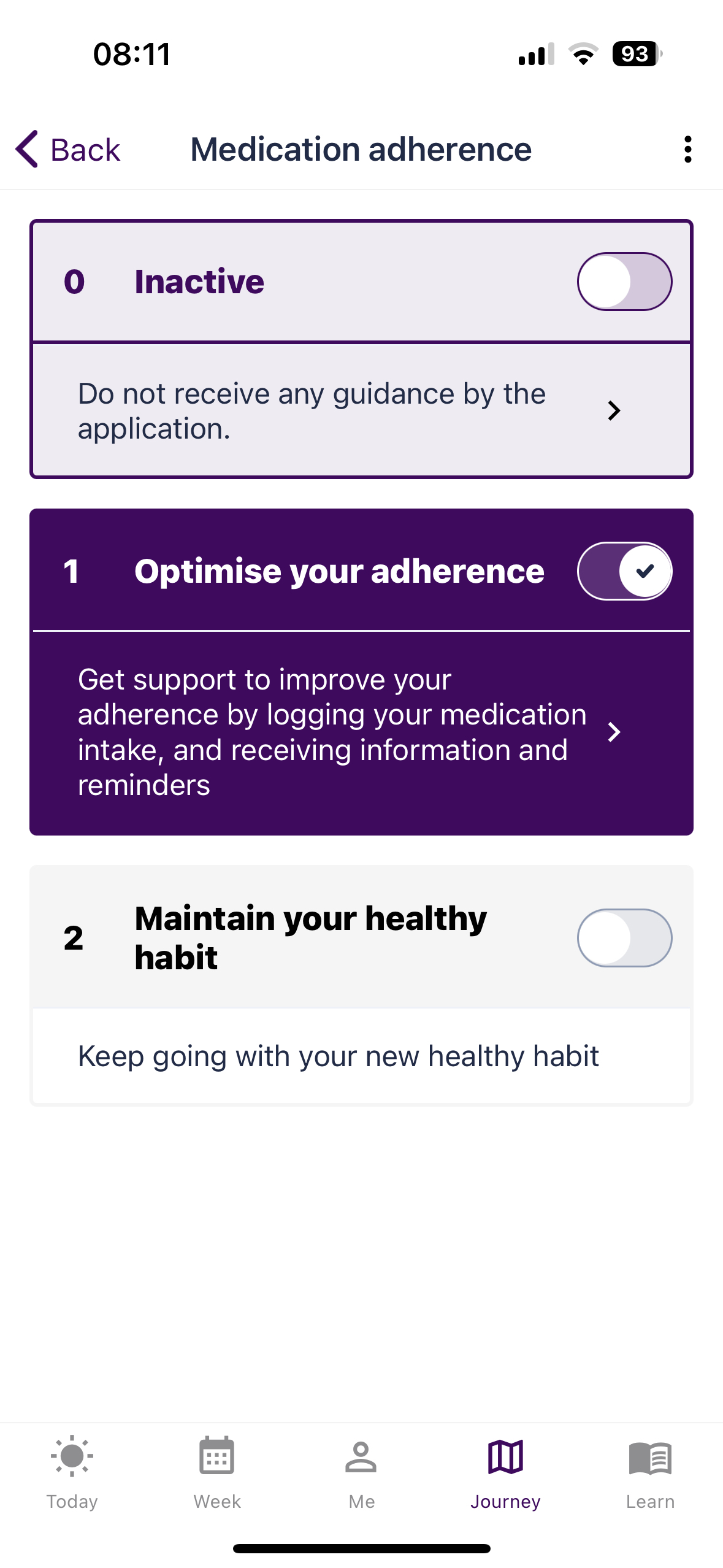 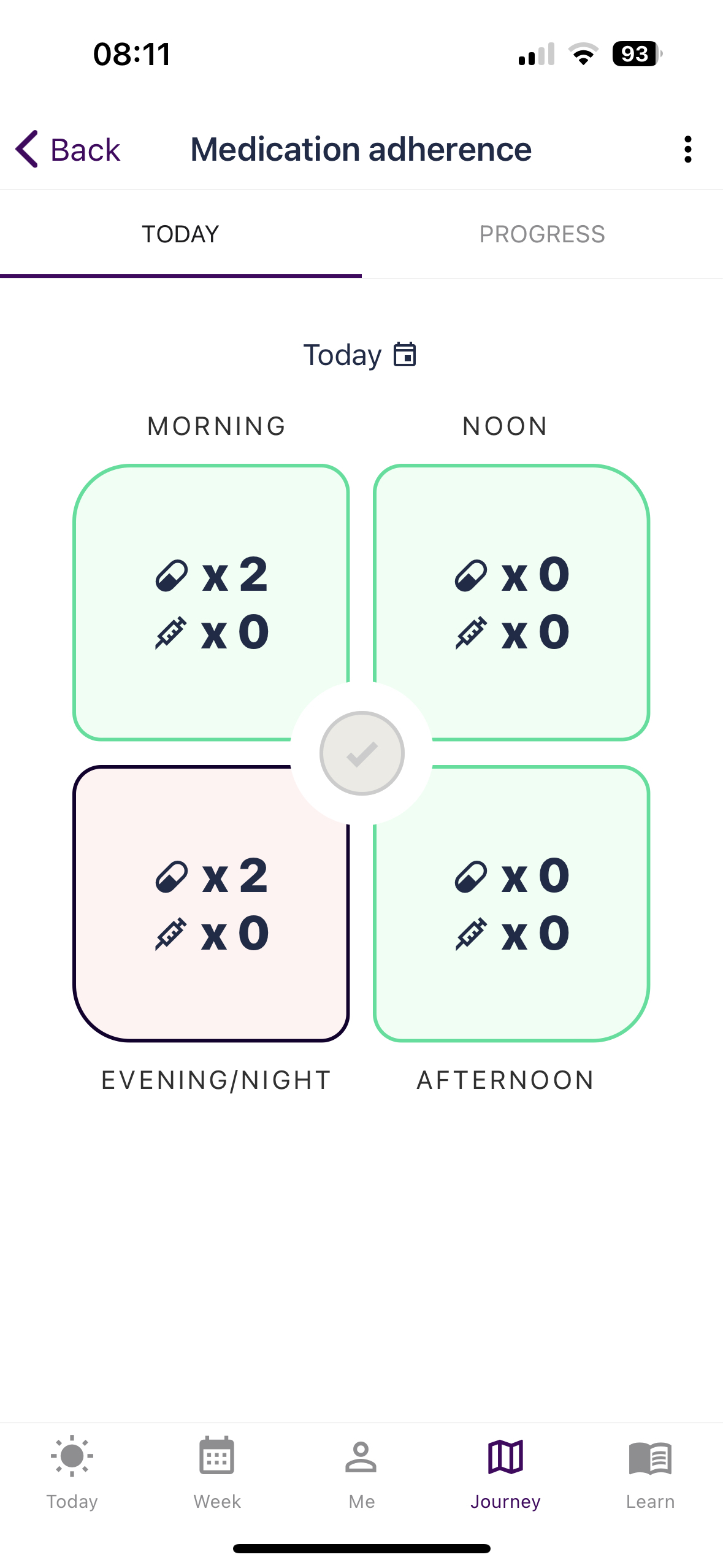 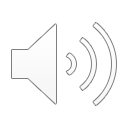 17
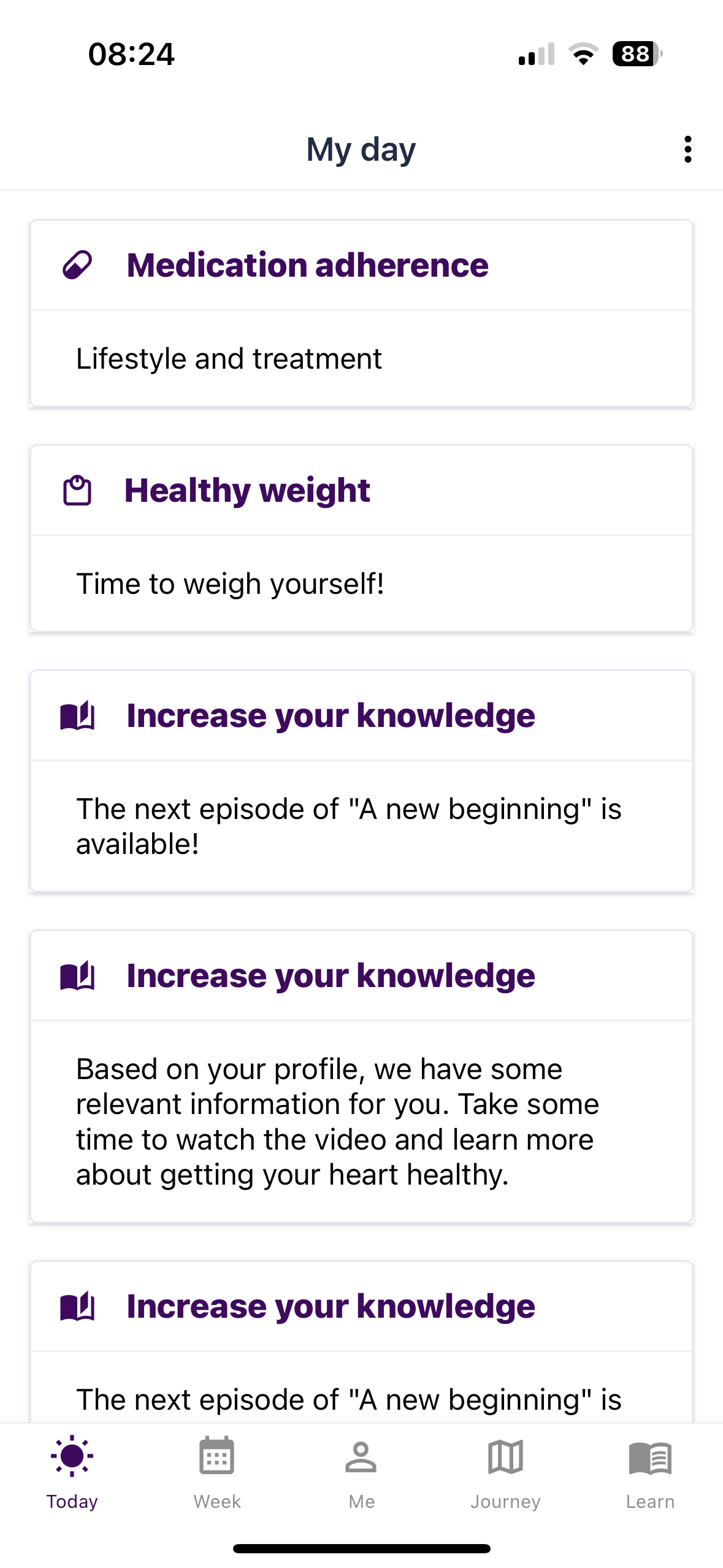 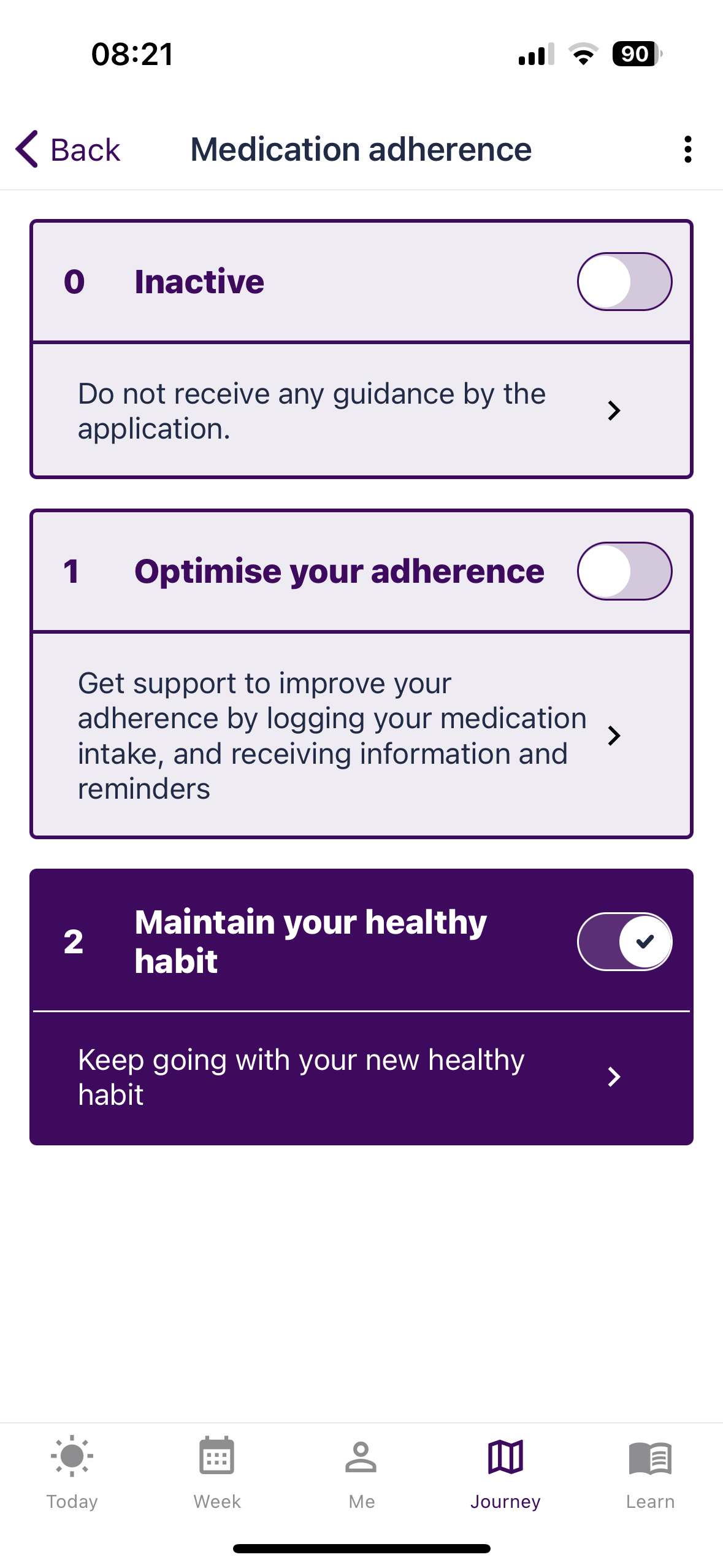 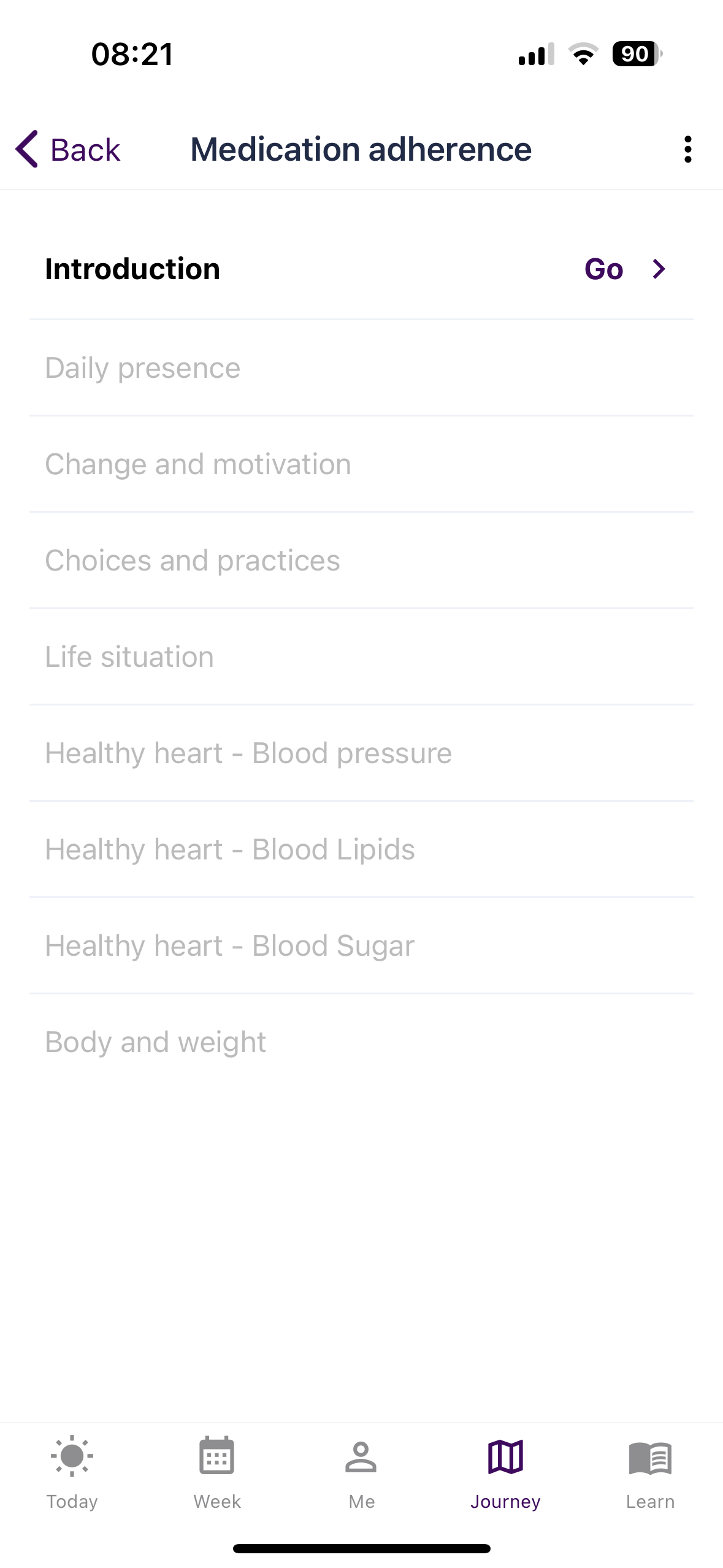 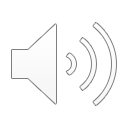 18
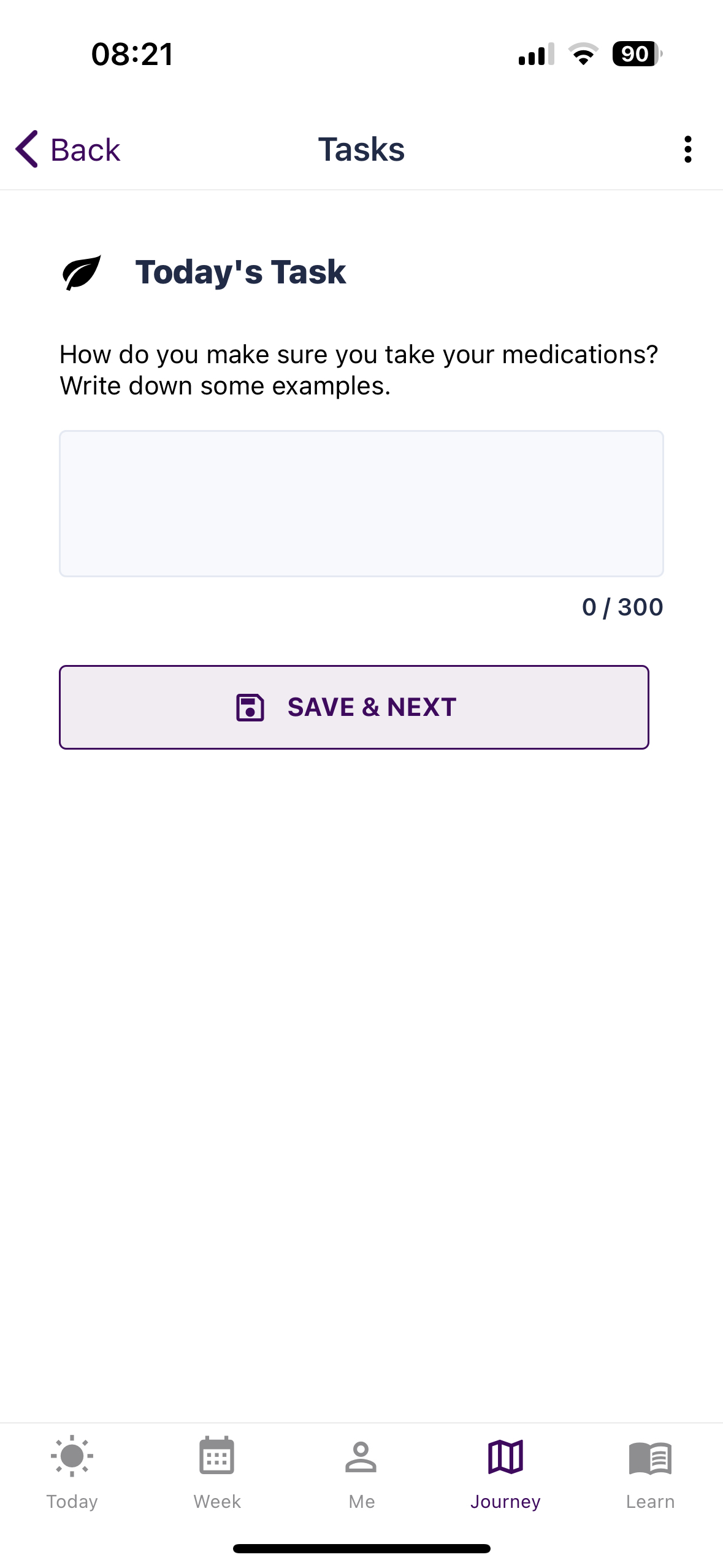 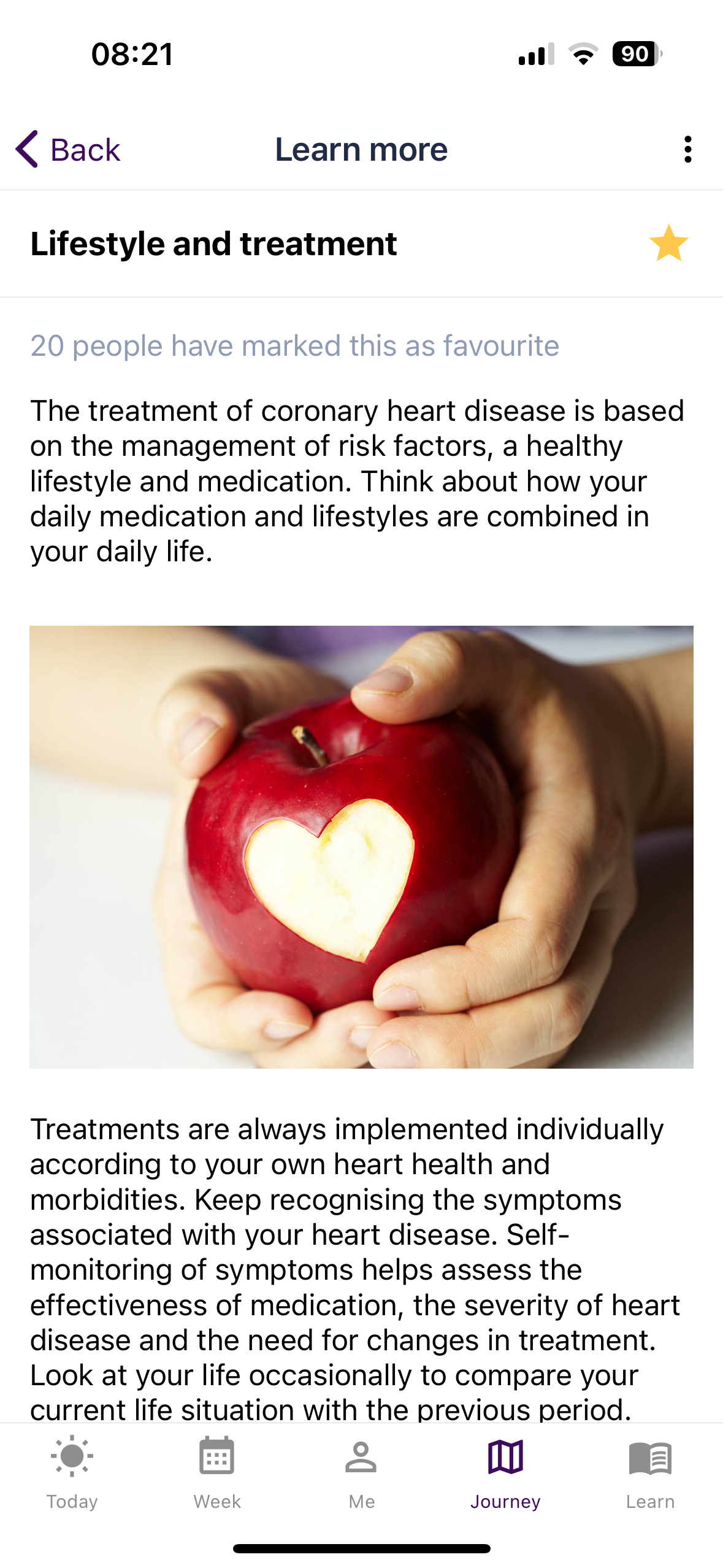 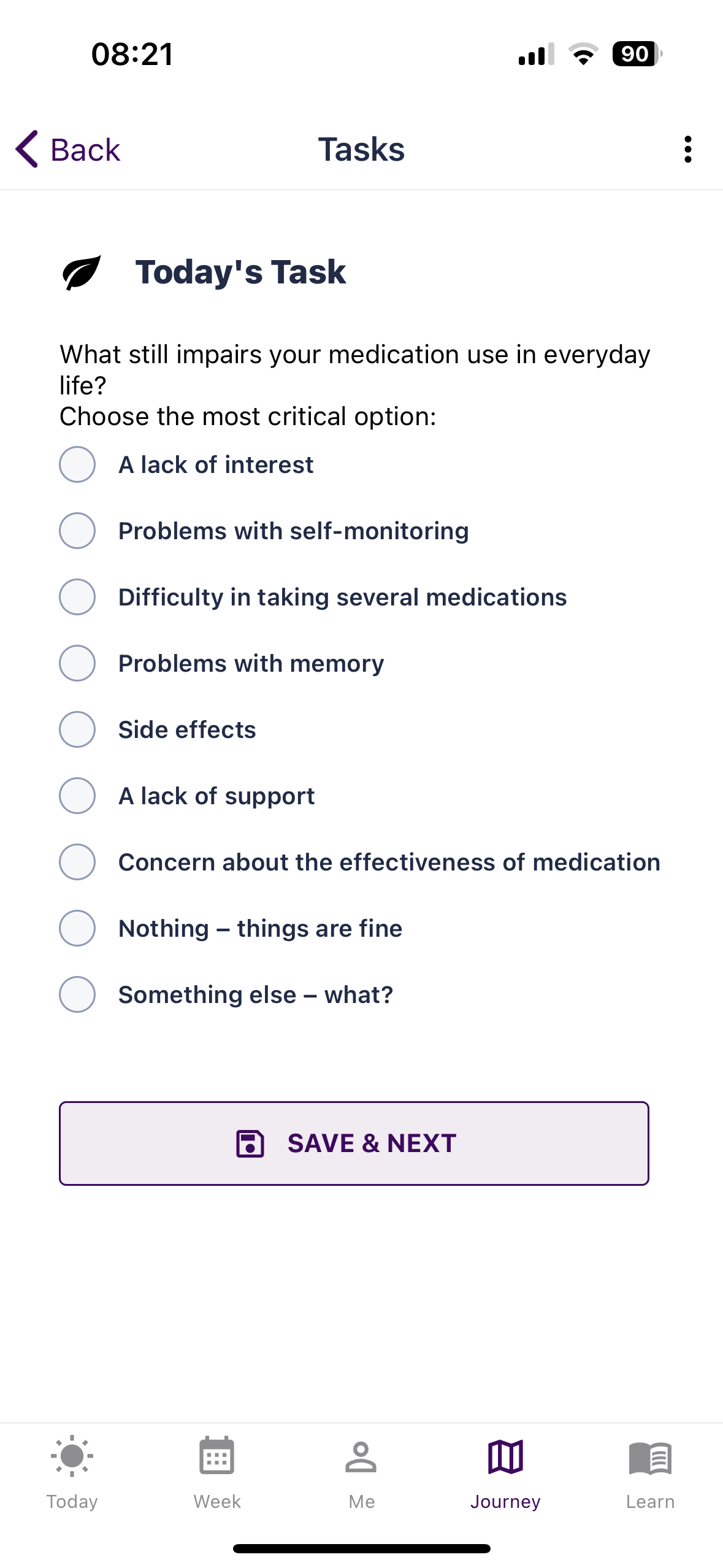 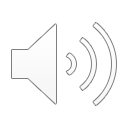 19
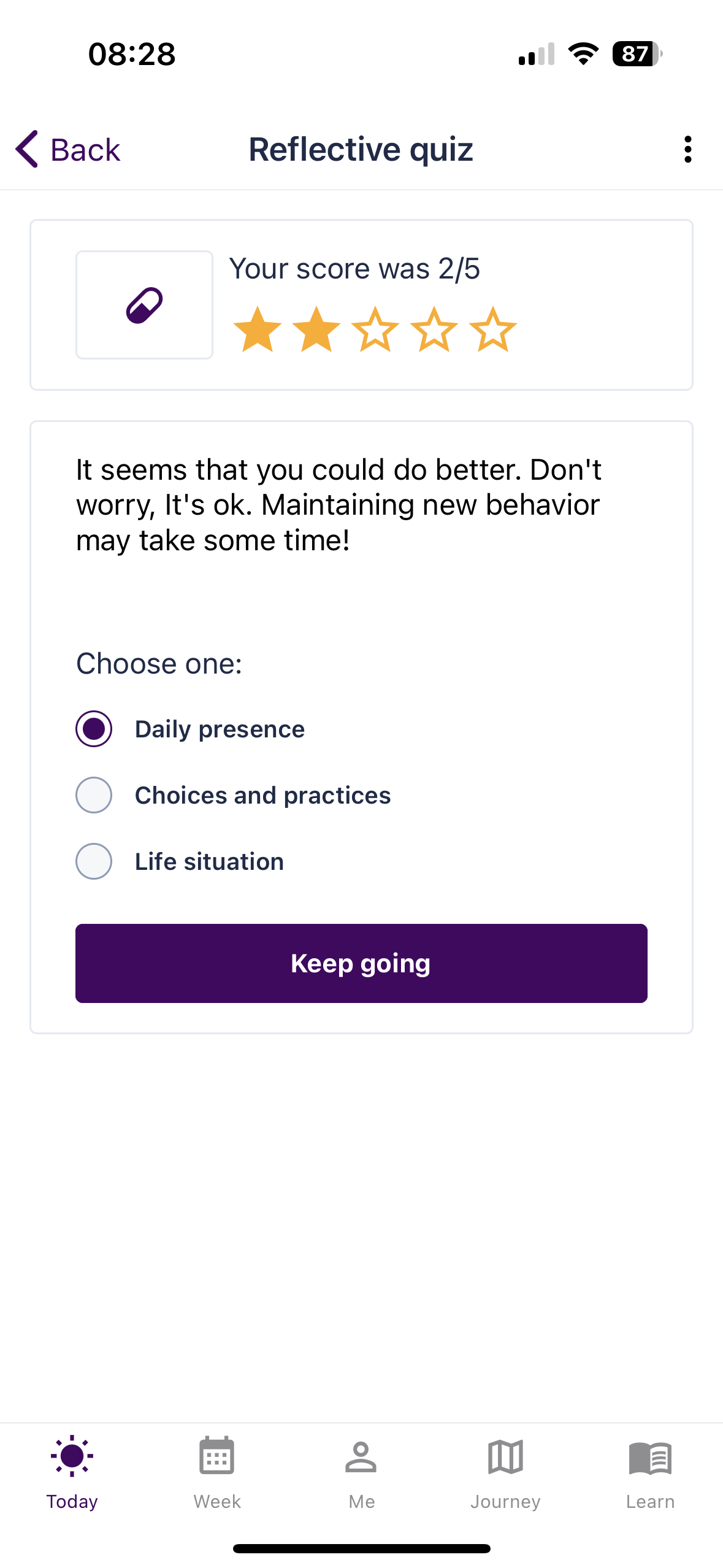 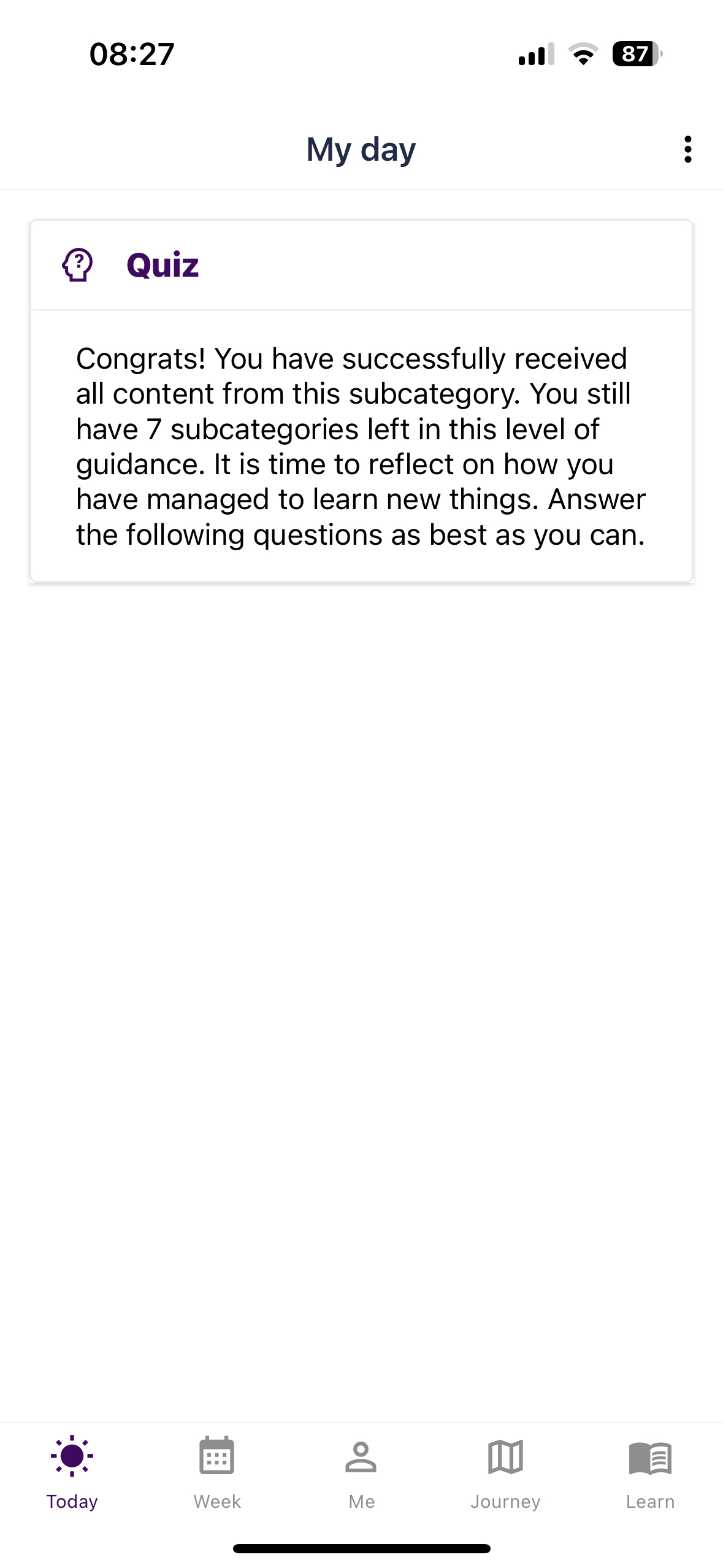 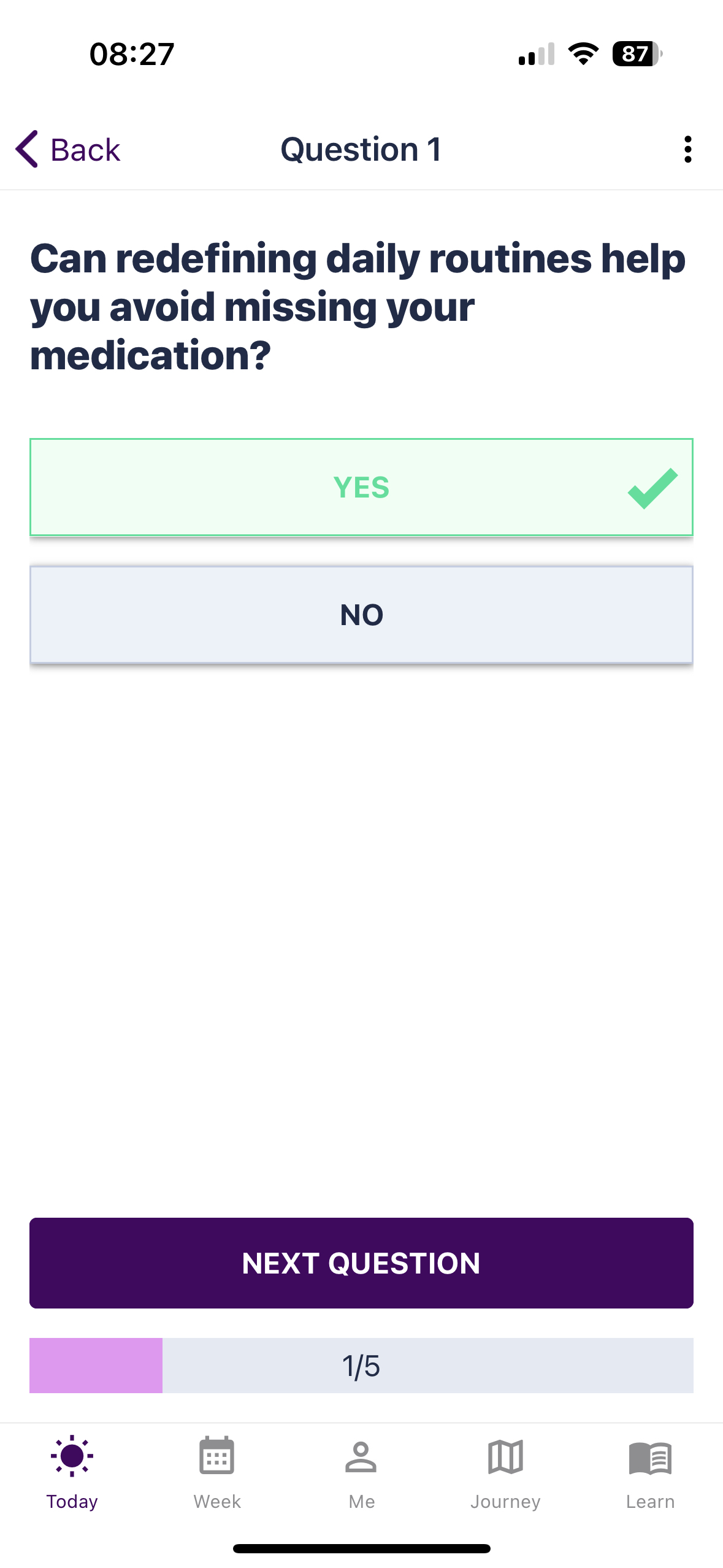 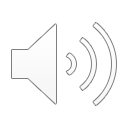 20
Start moving
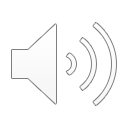 21
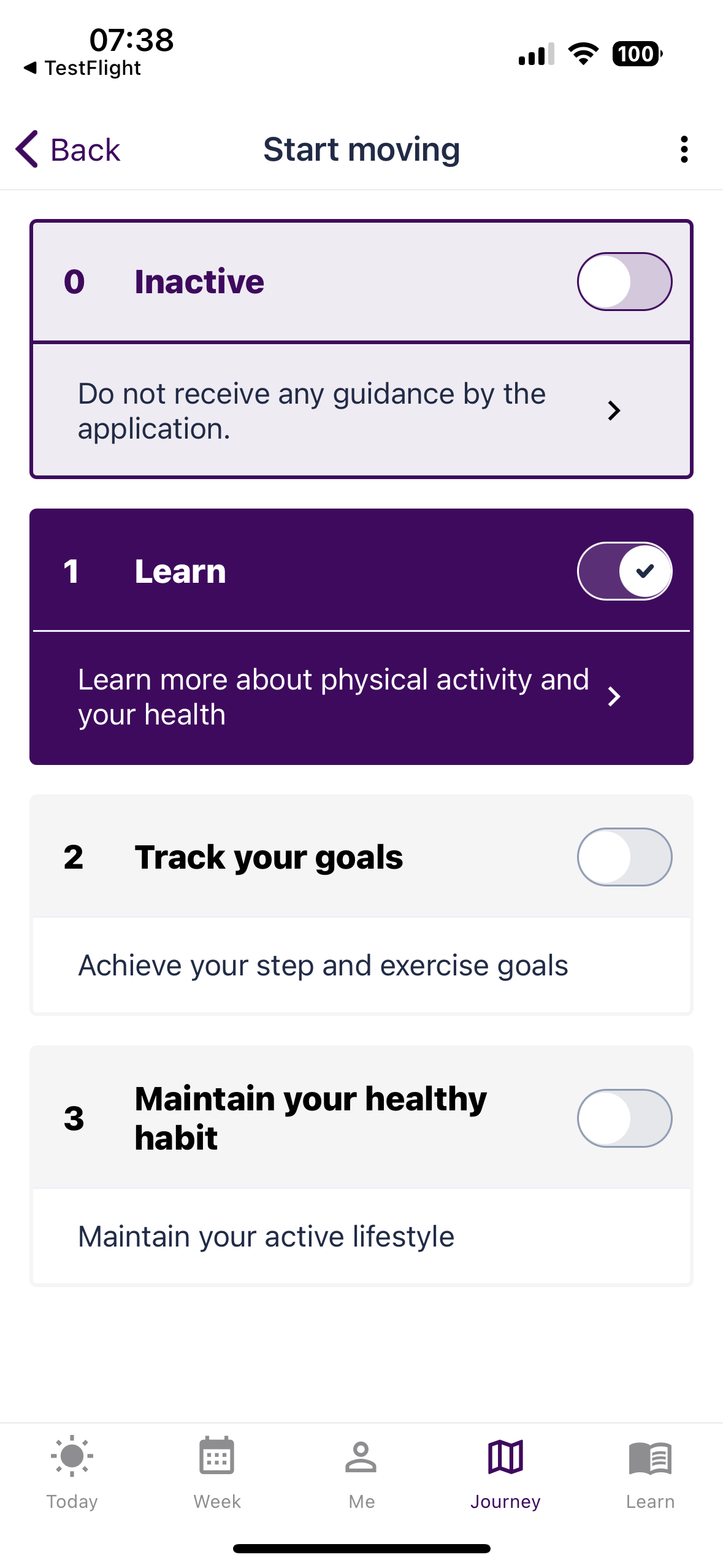 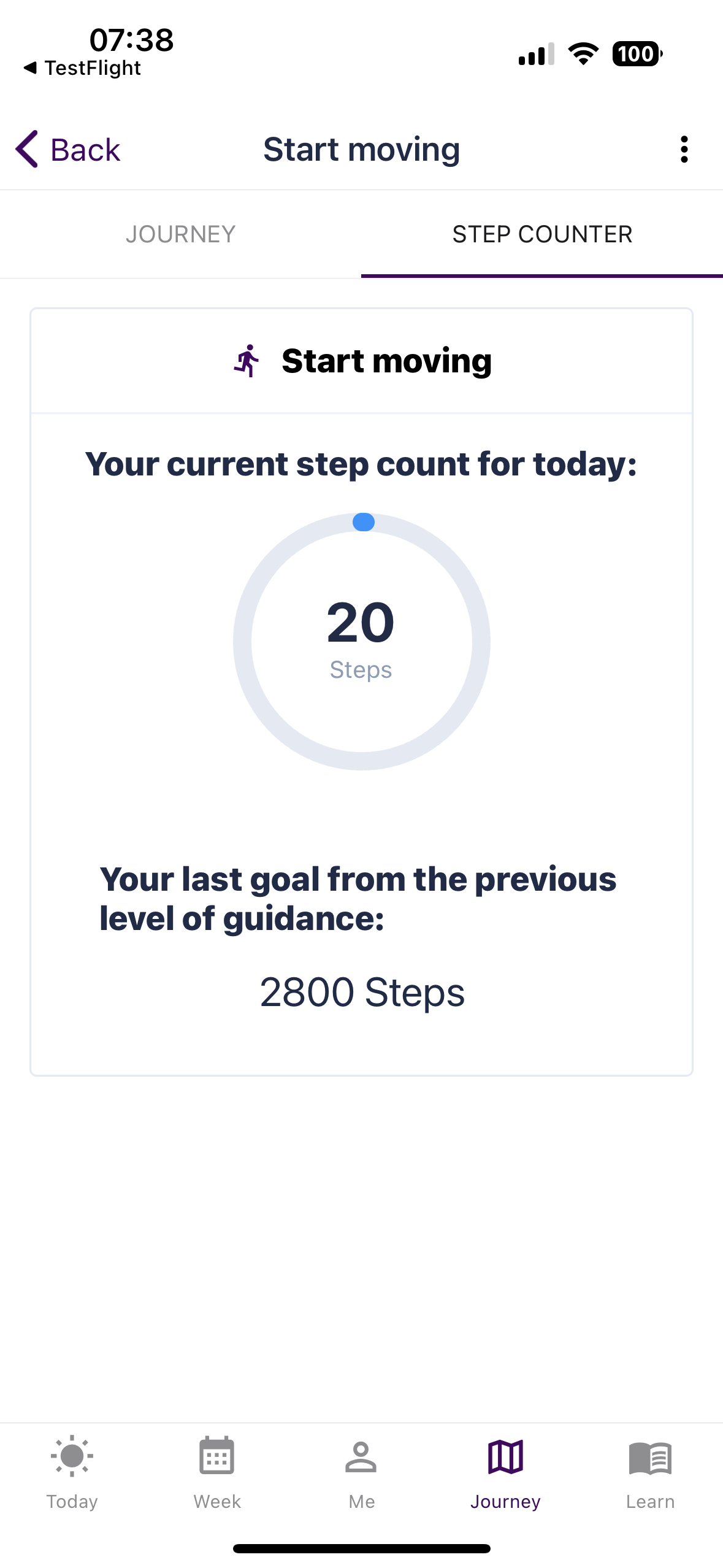 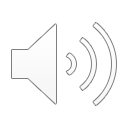 22
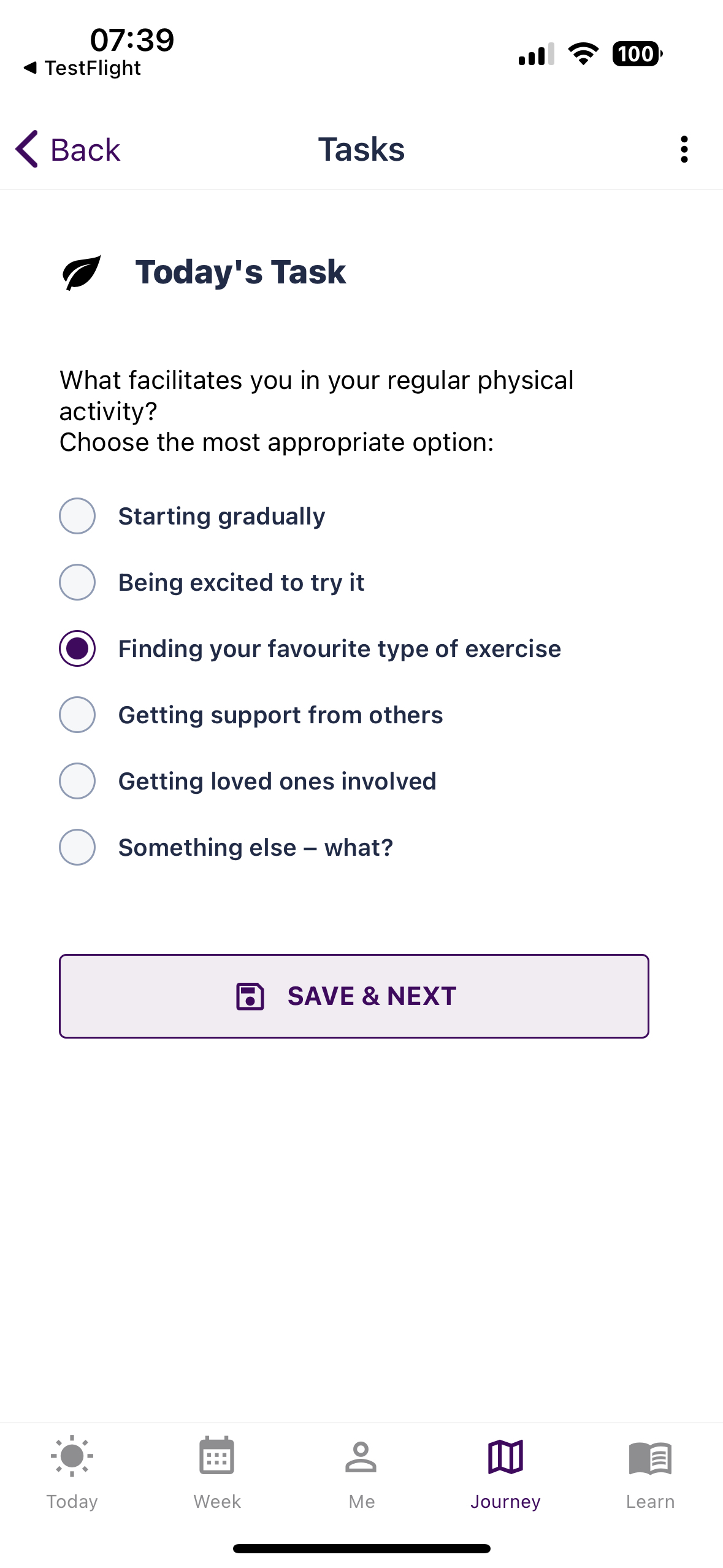 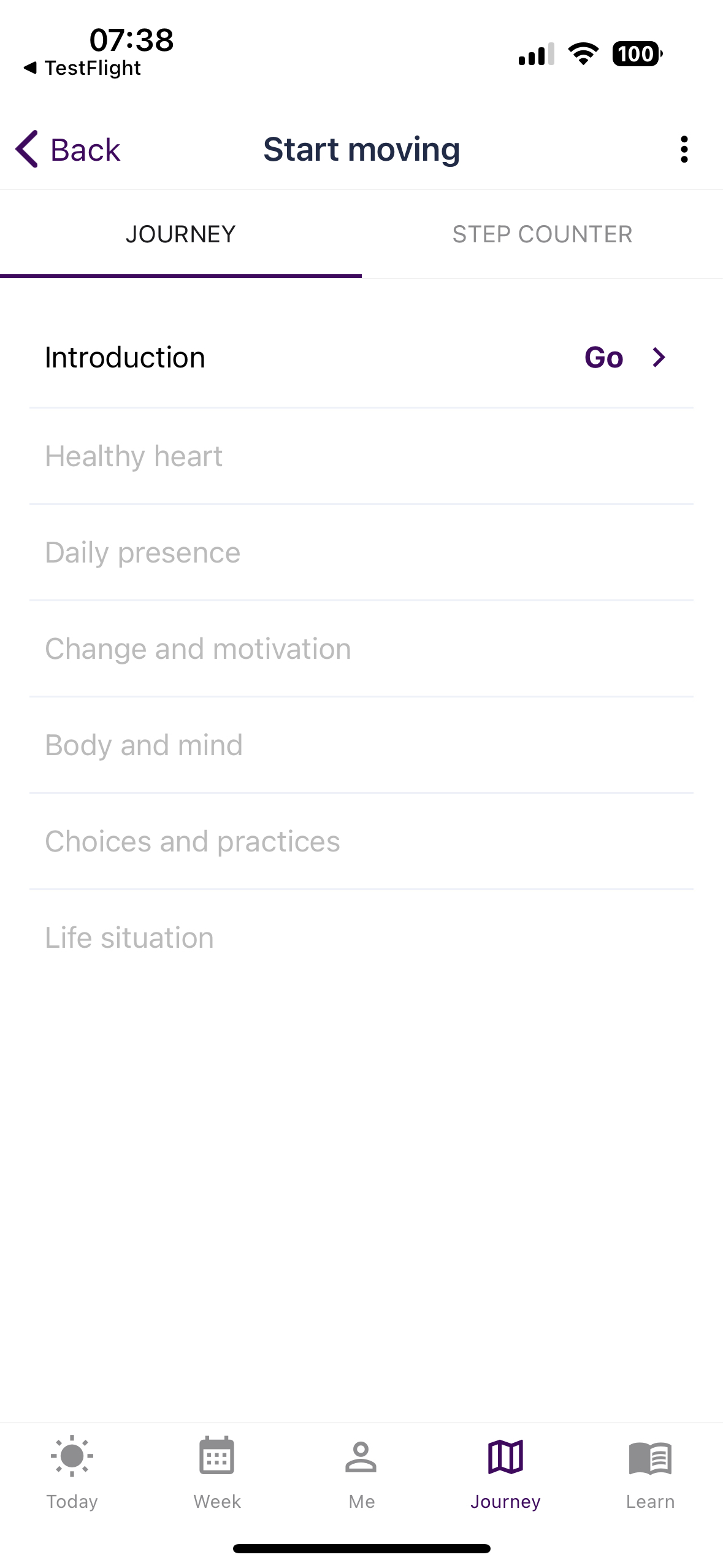 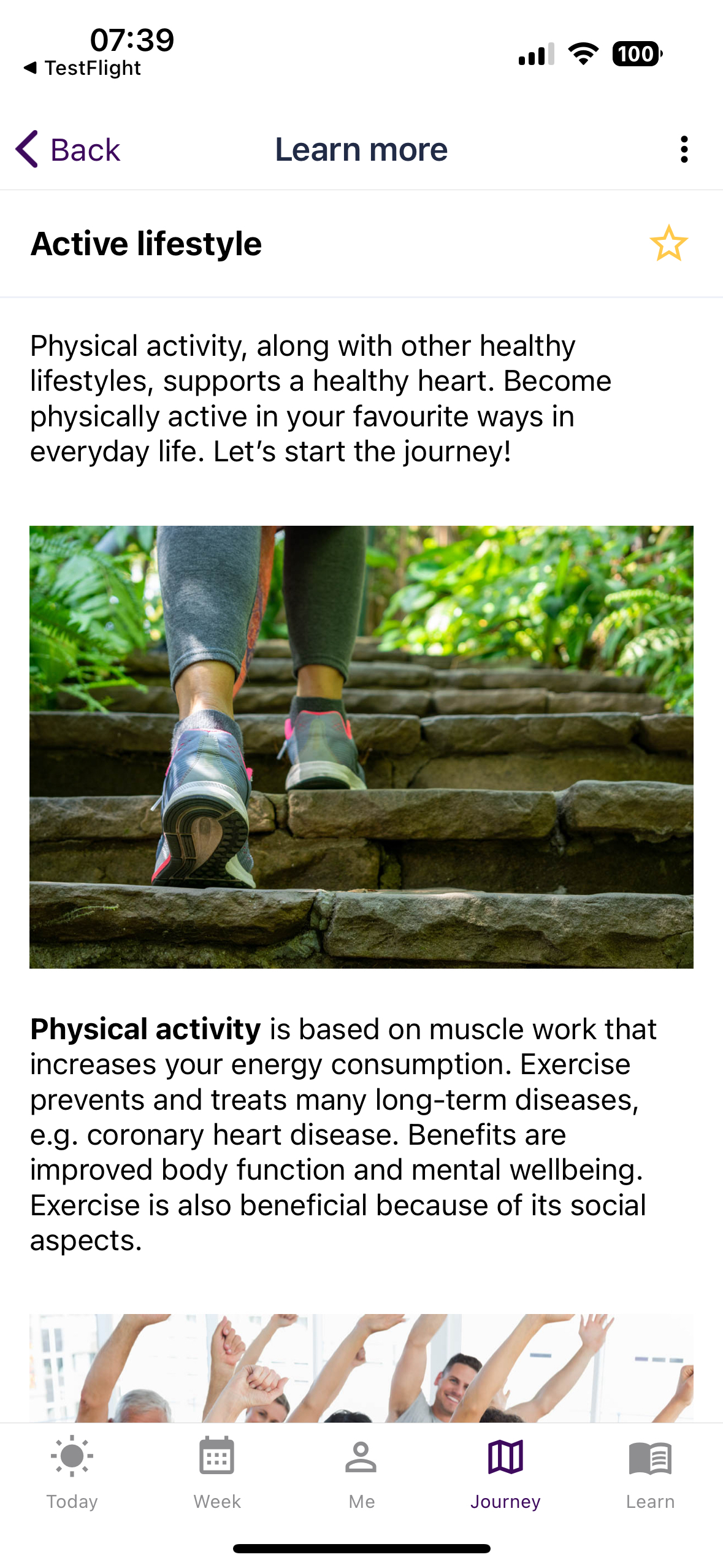 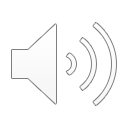 23
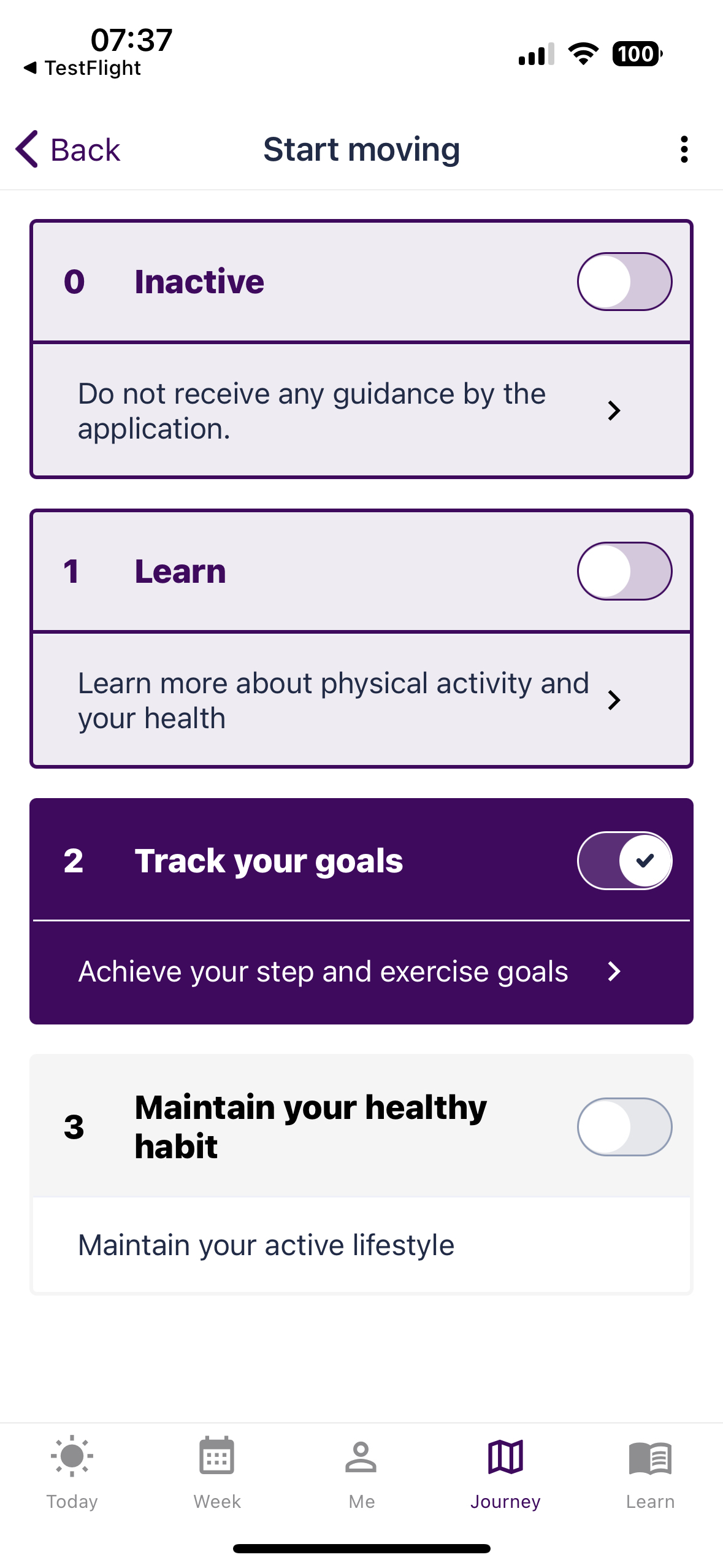 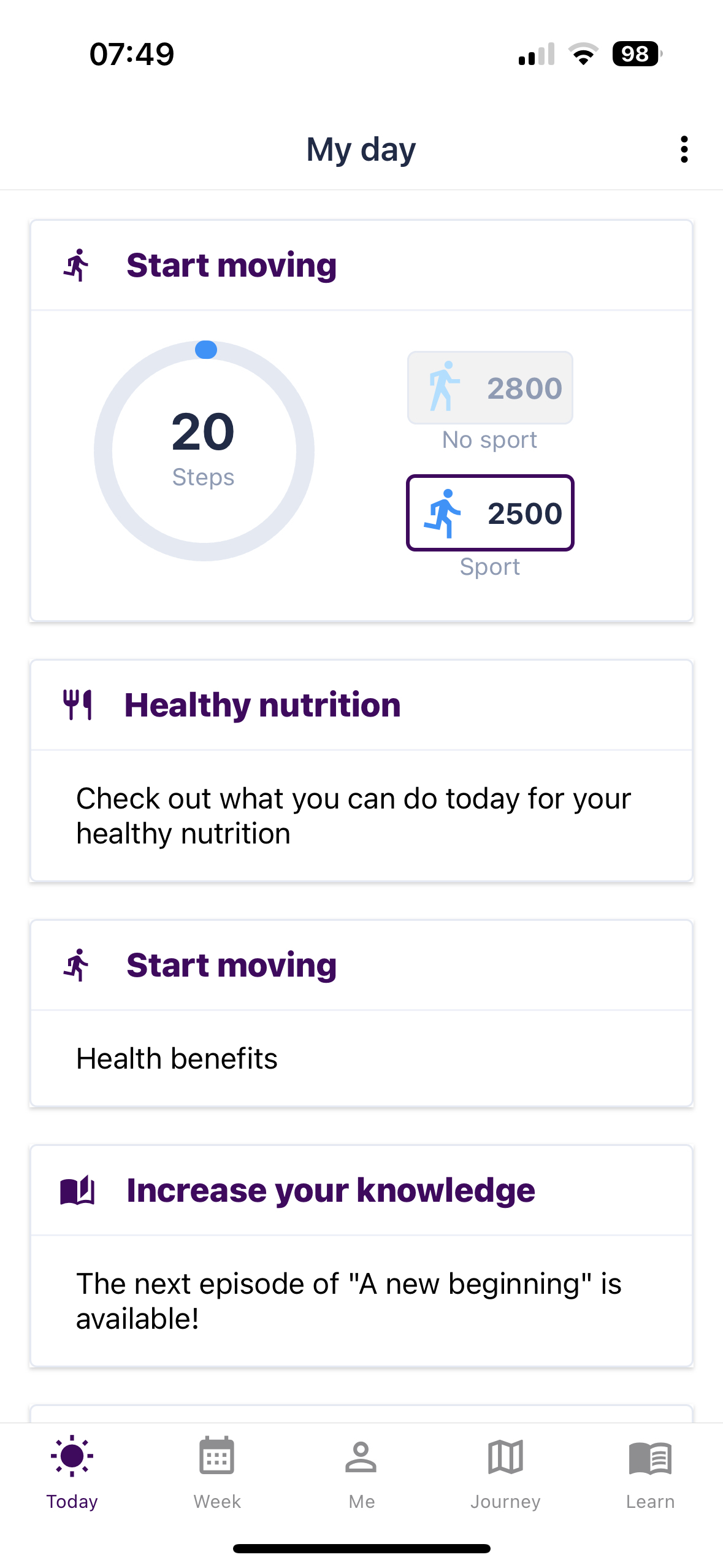 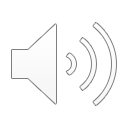 24
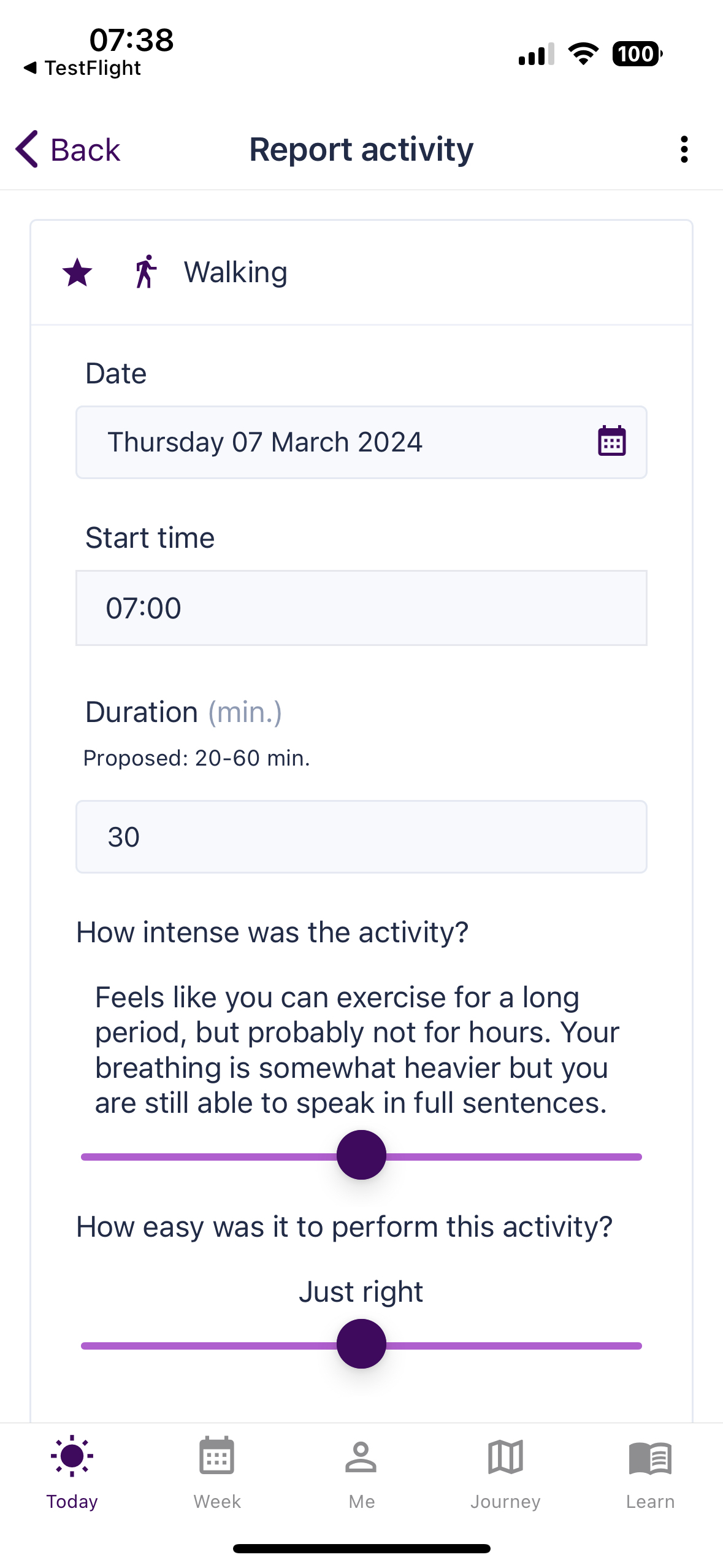 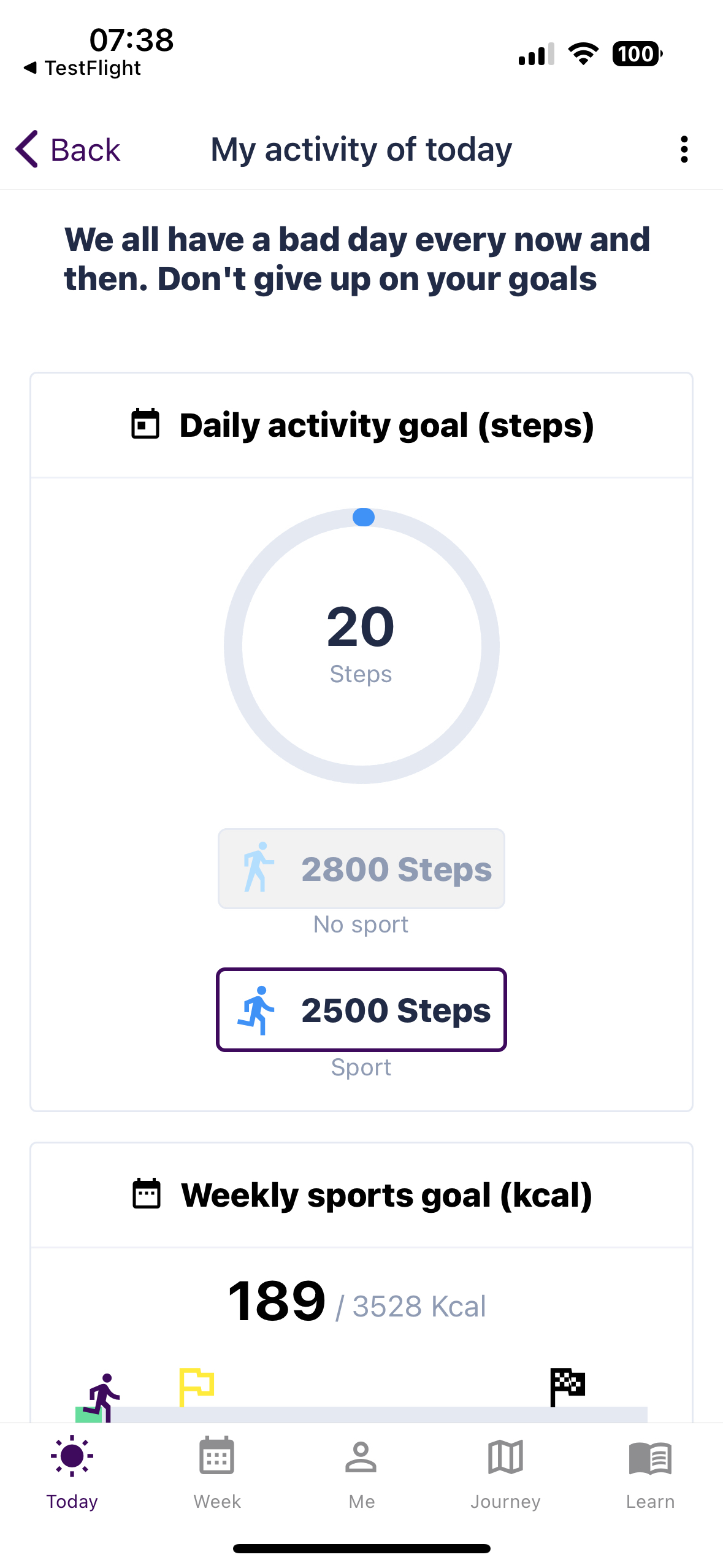 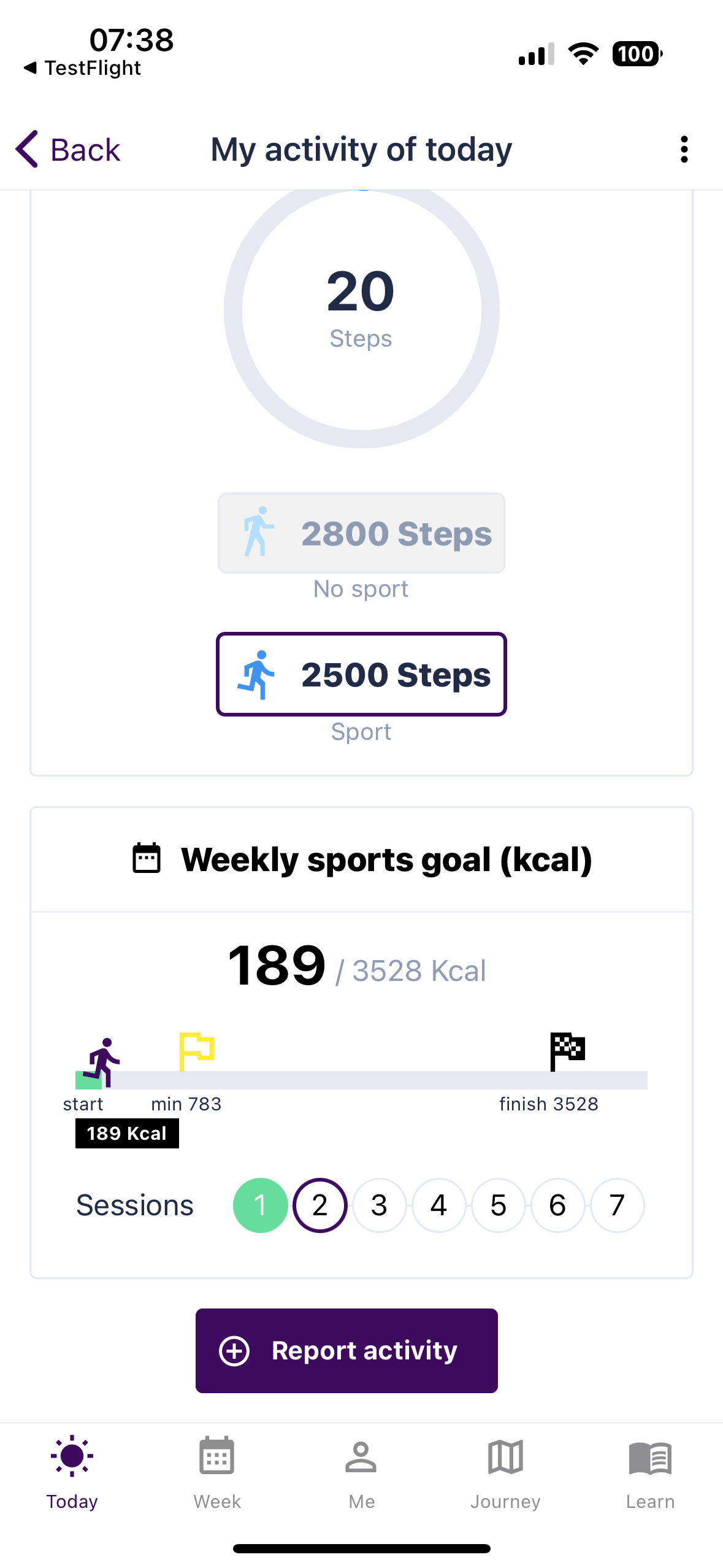 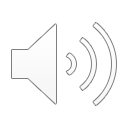 25
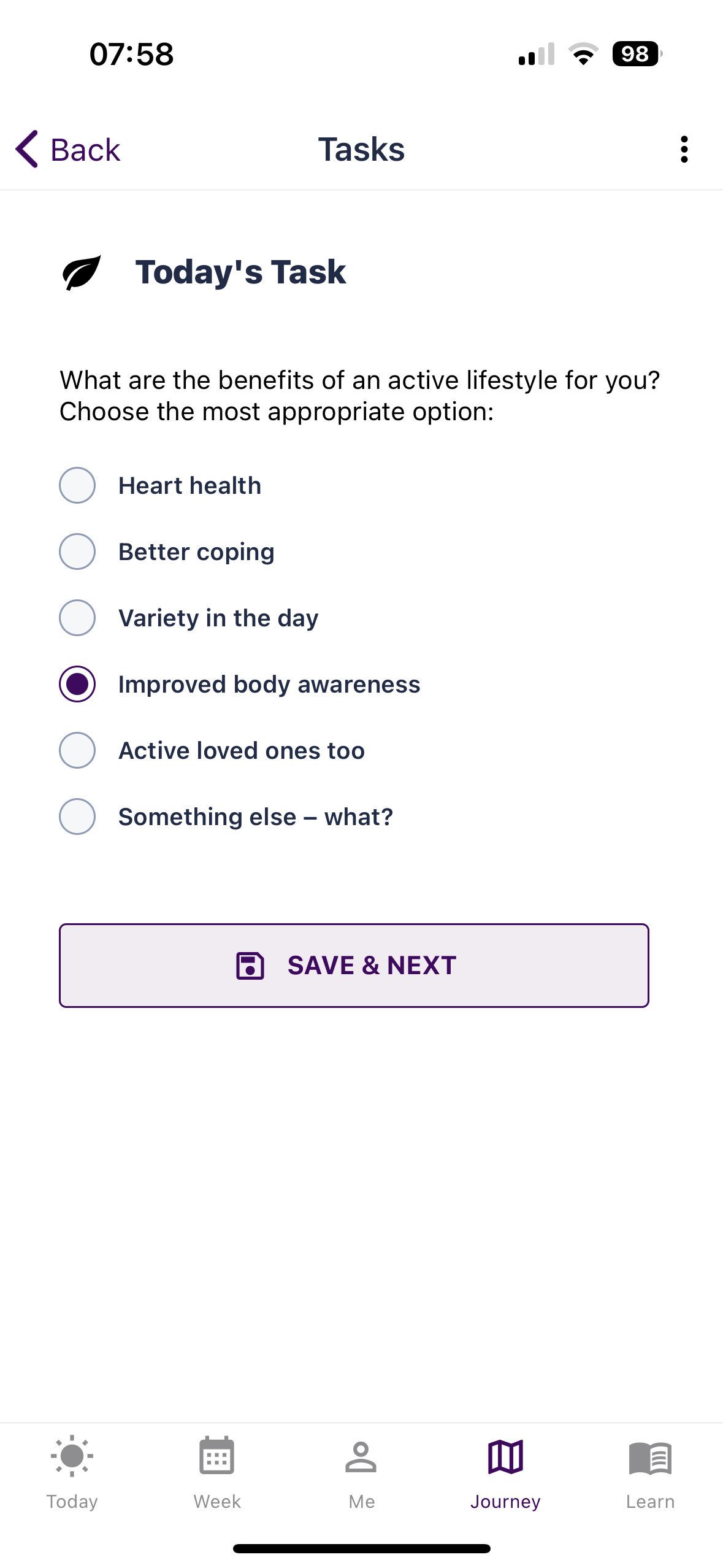 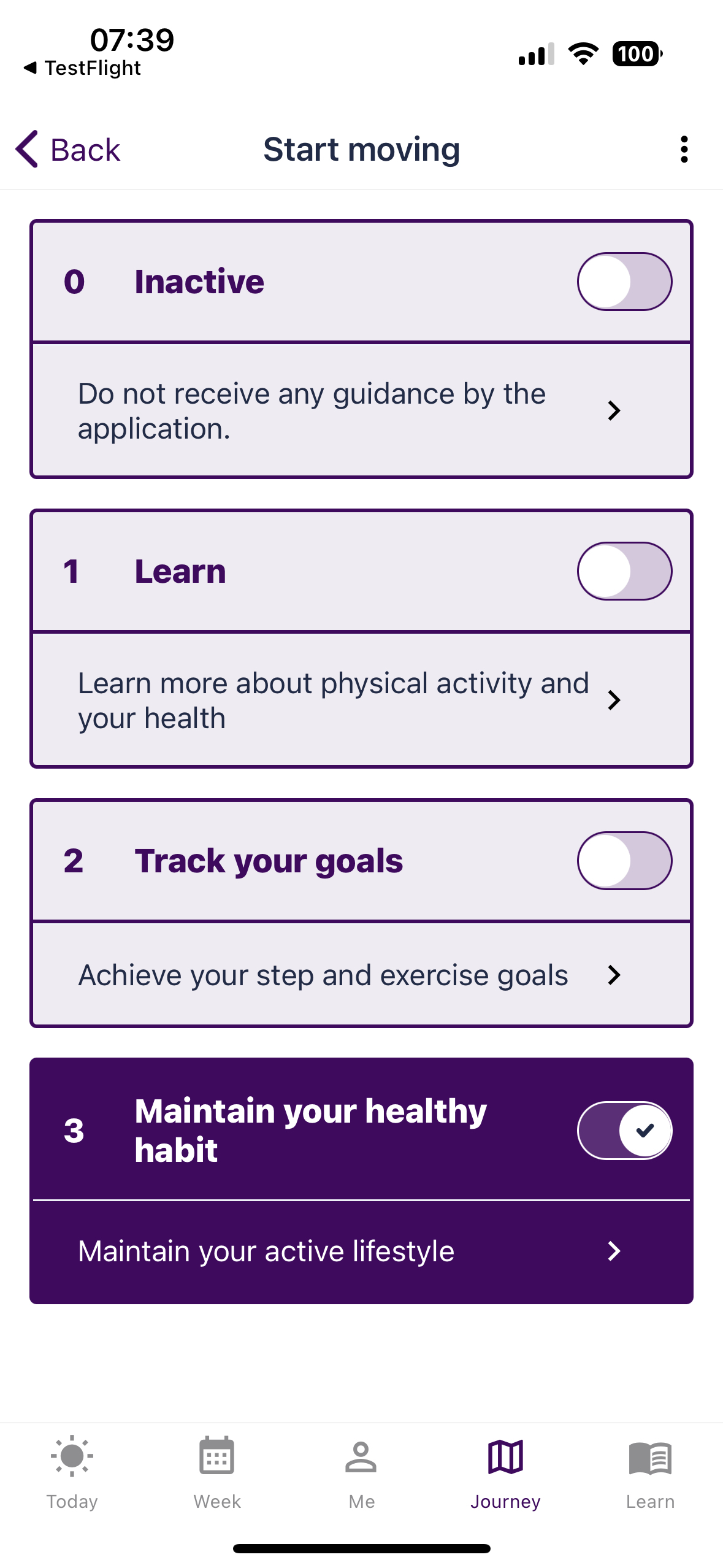 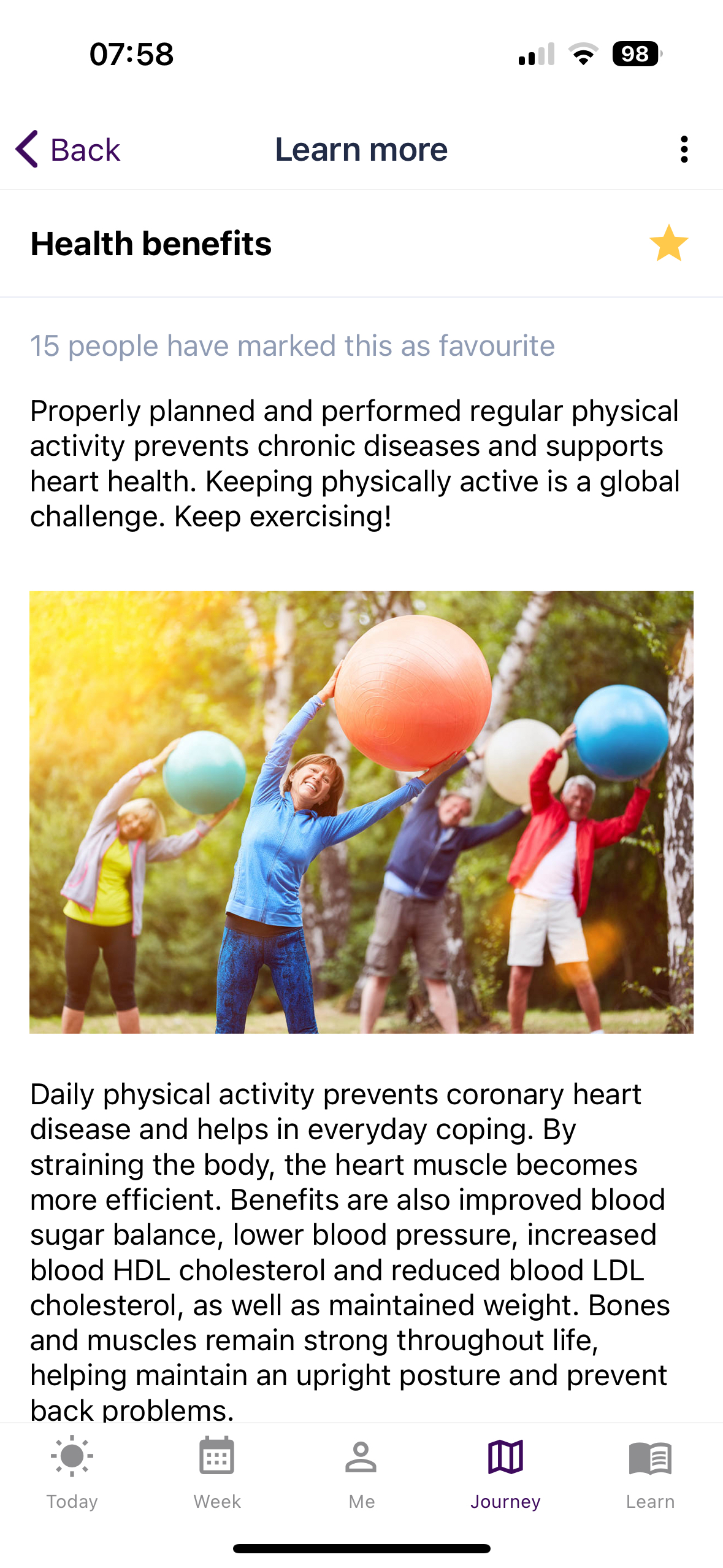 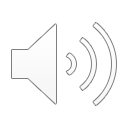 26
Healthy nutrition
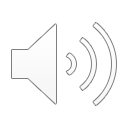 27
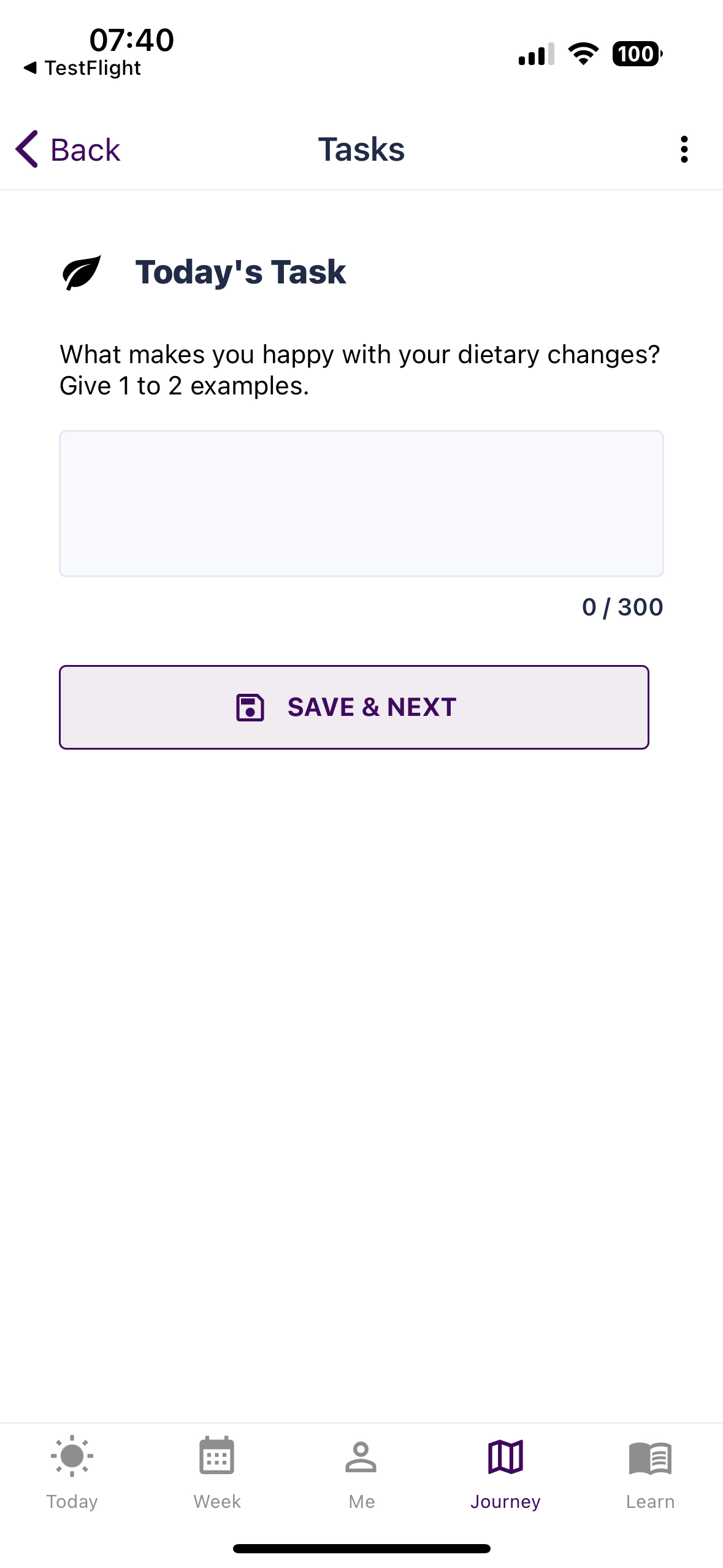 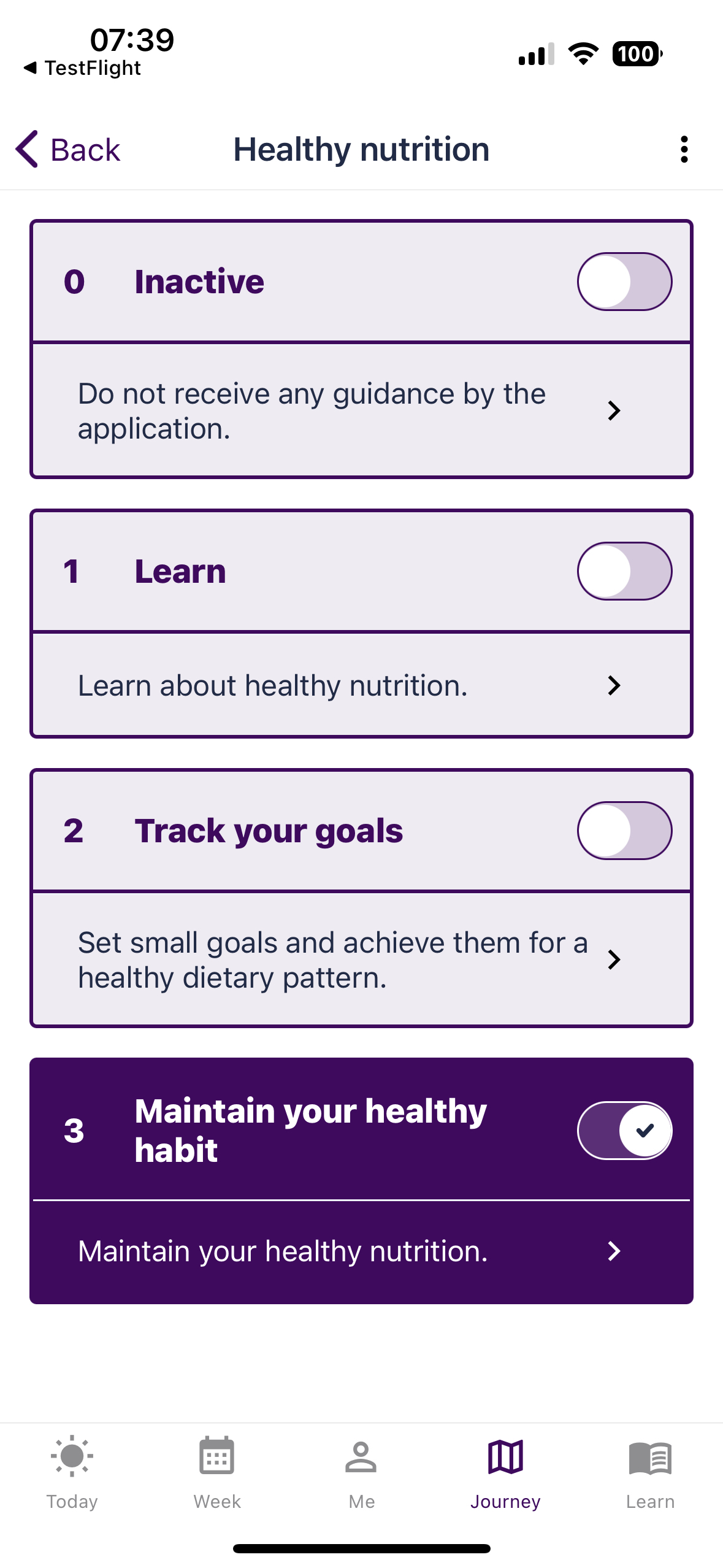 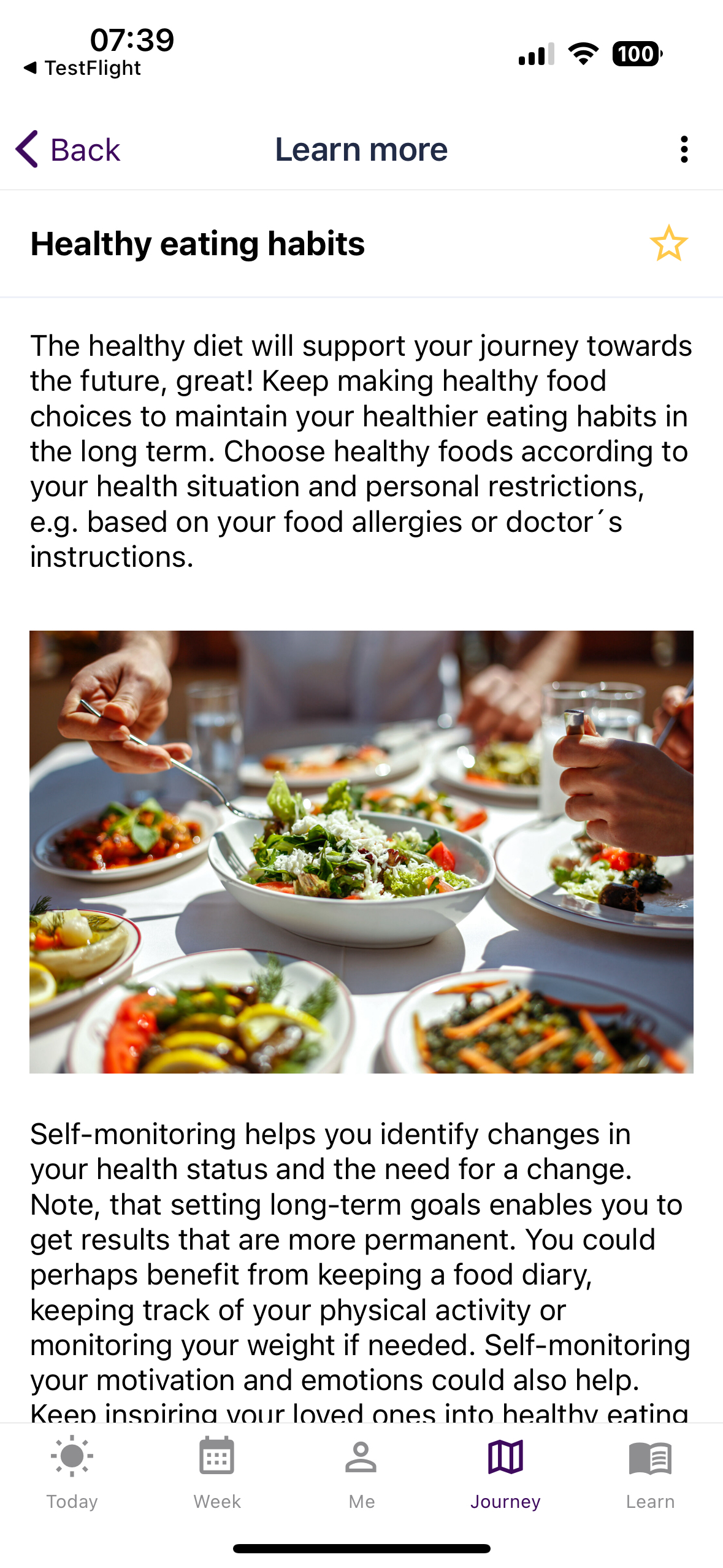 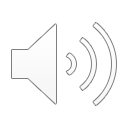 28
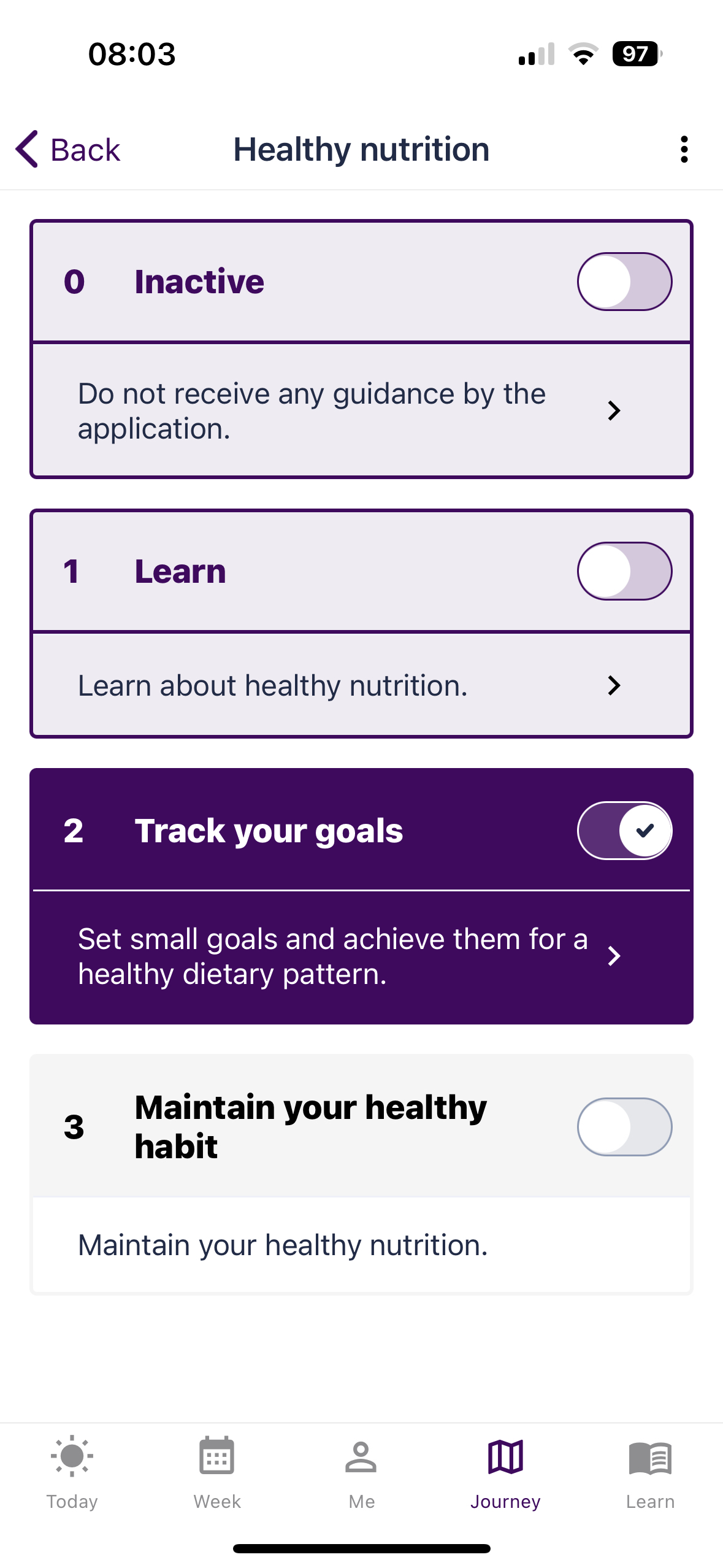 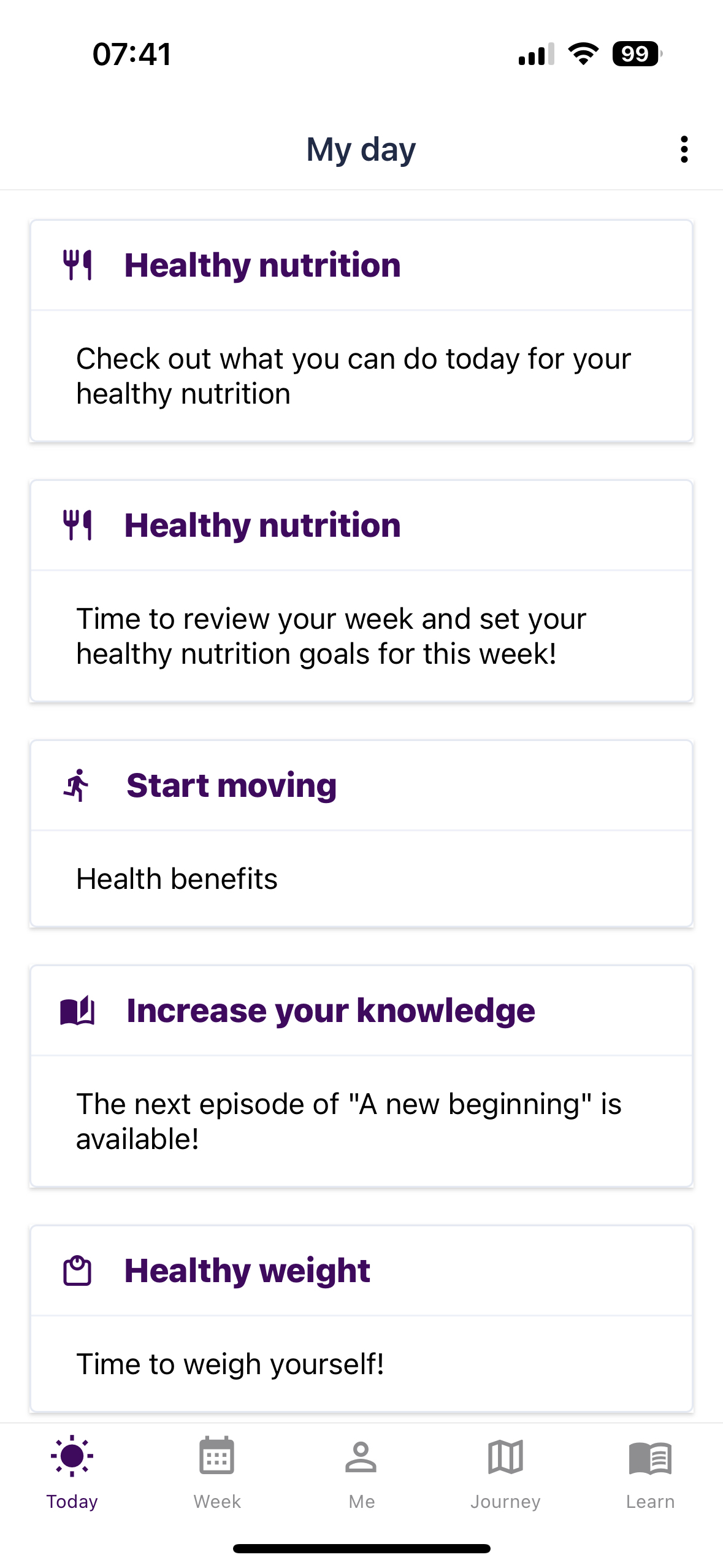 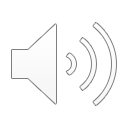 29
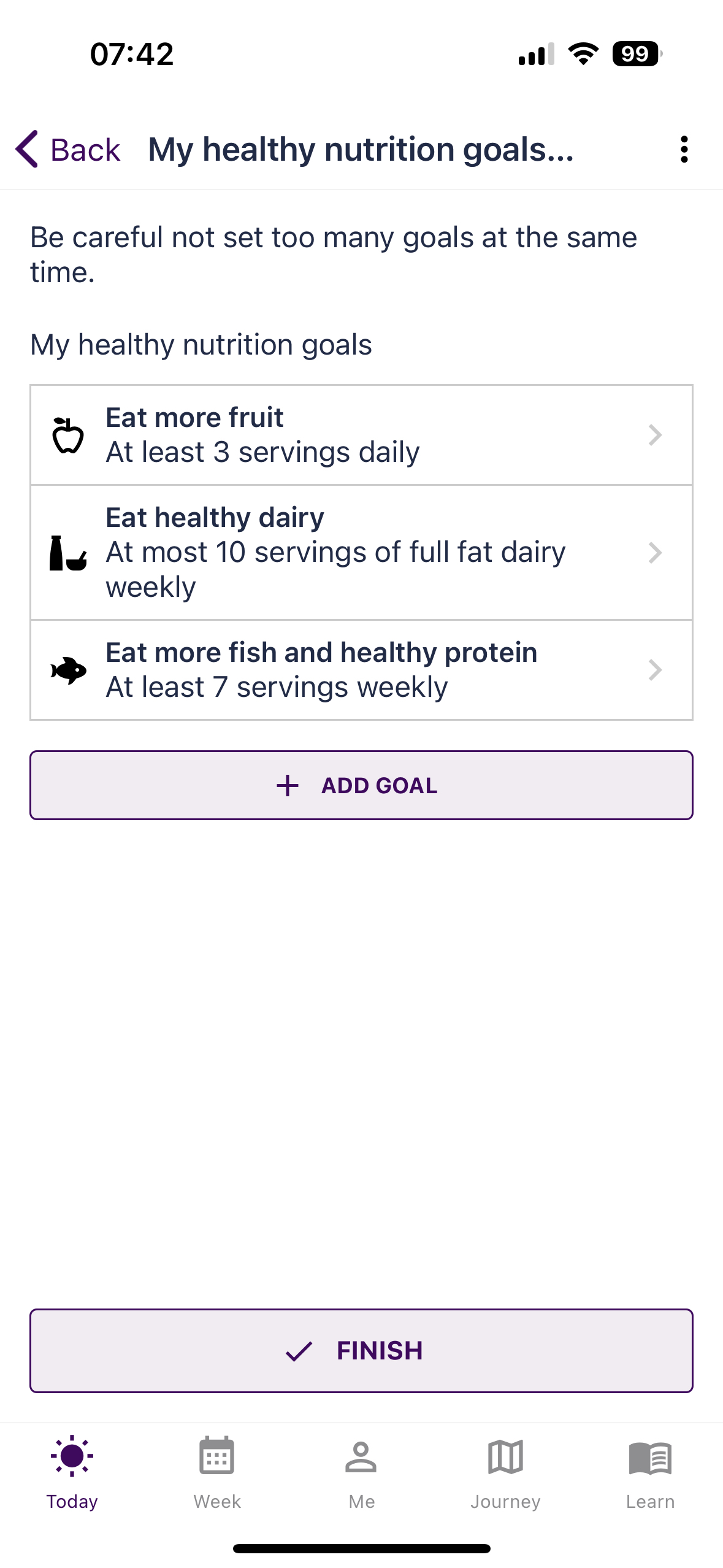 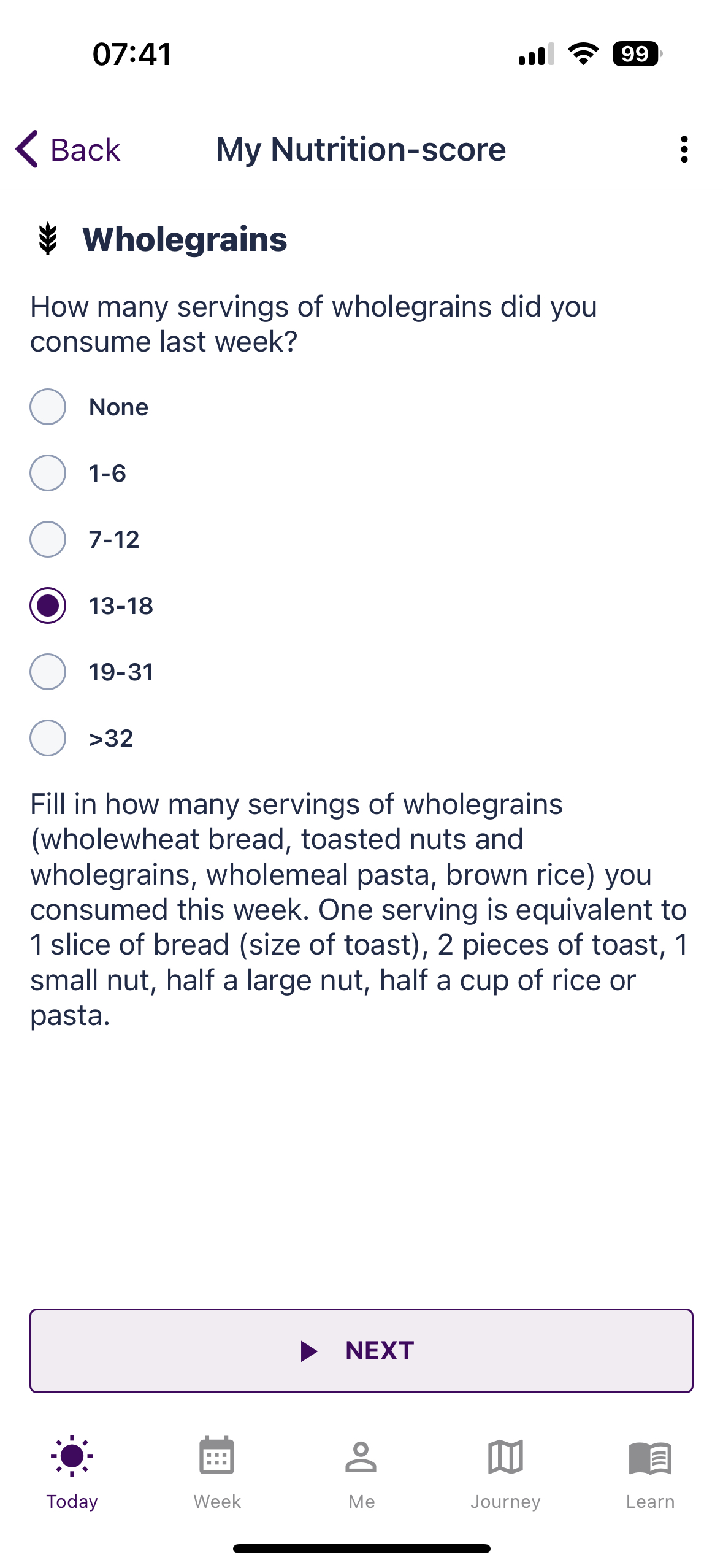 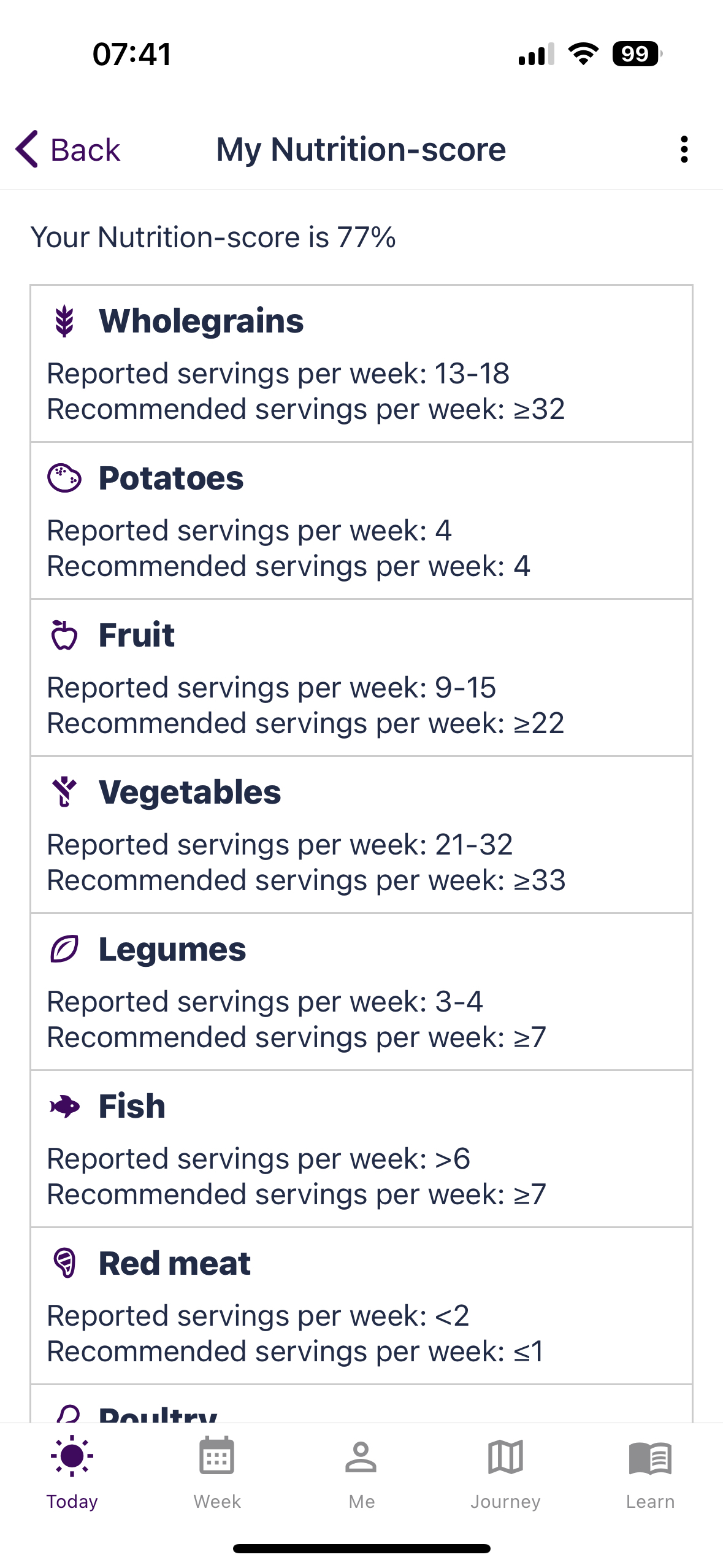 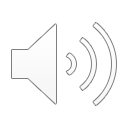 30
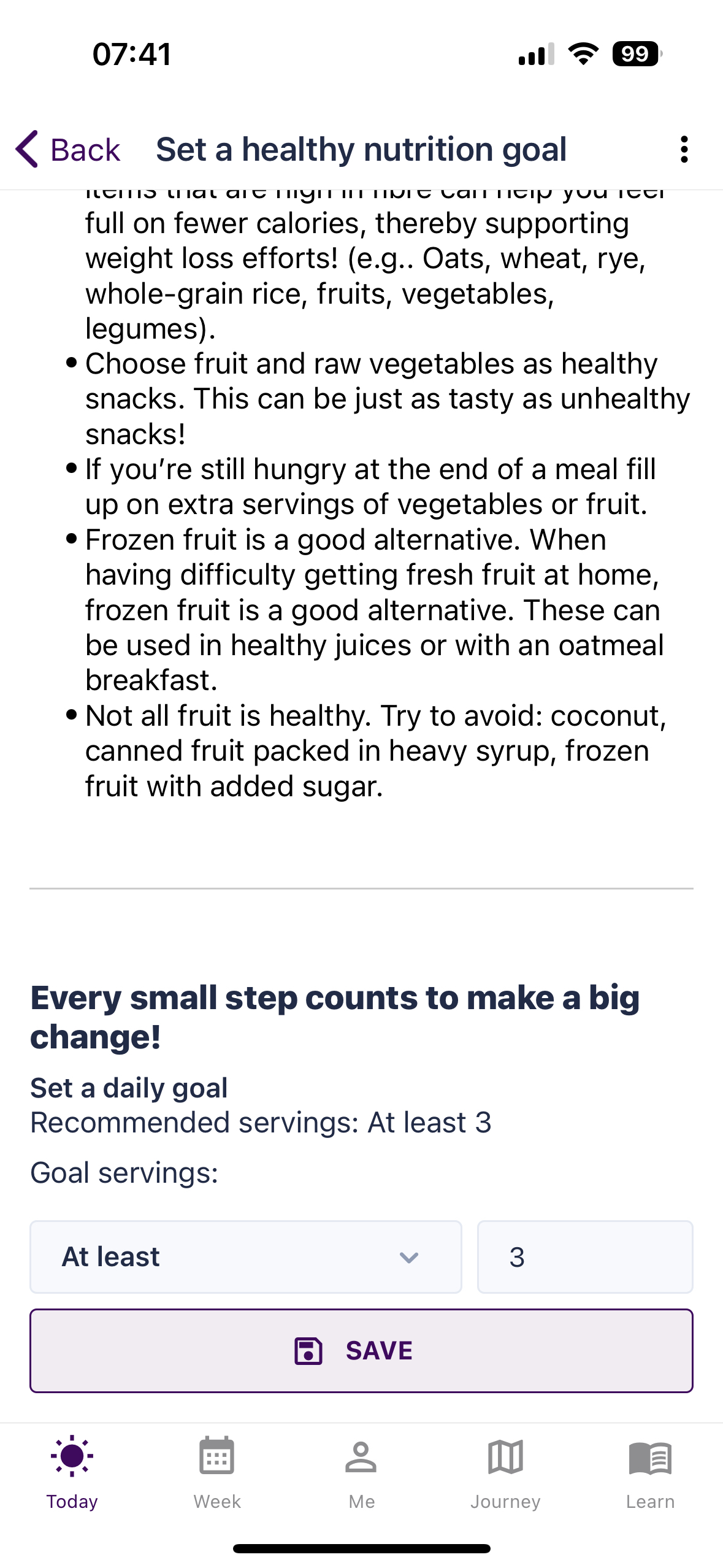 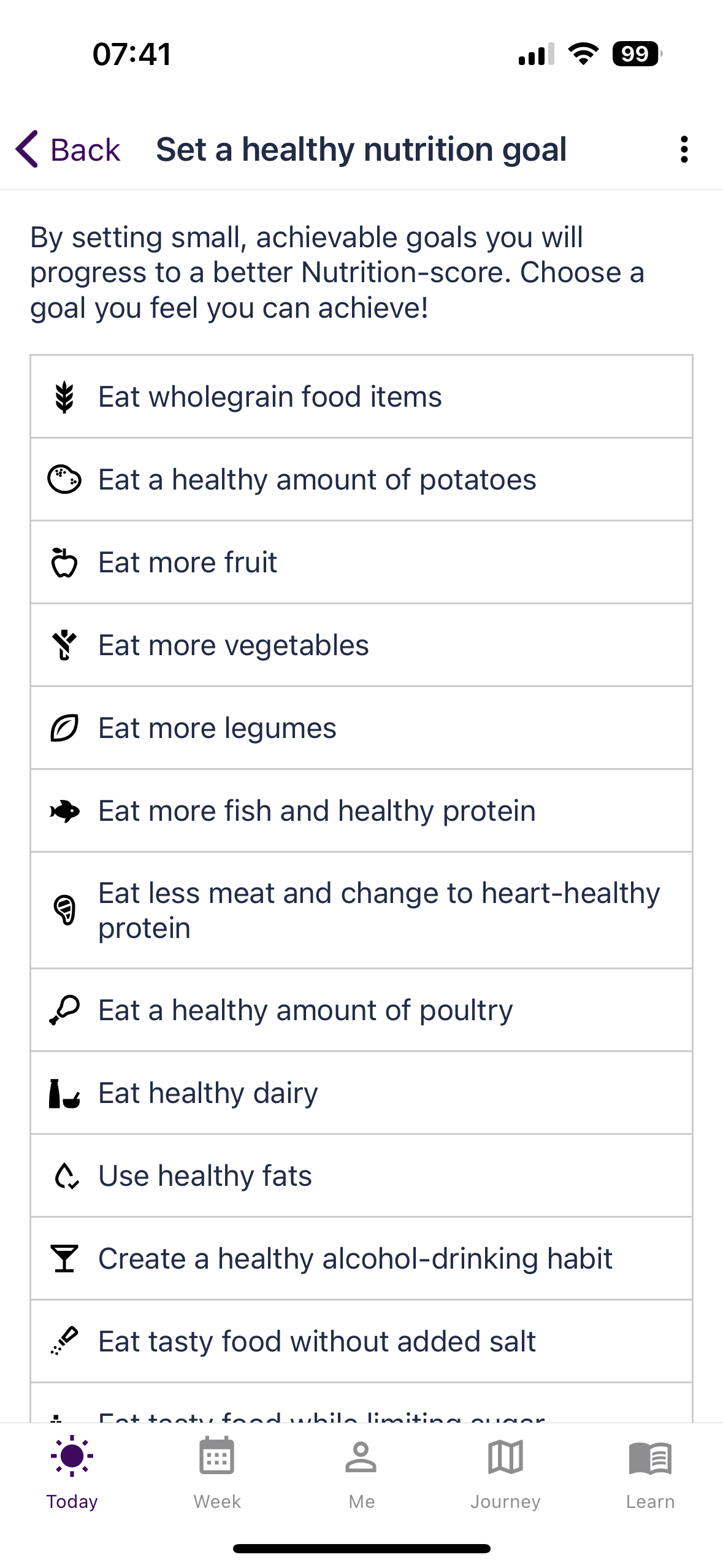 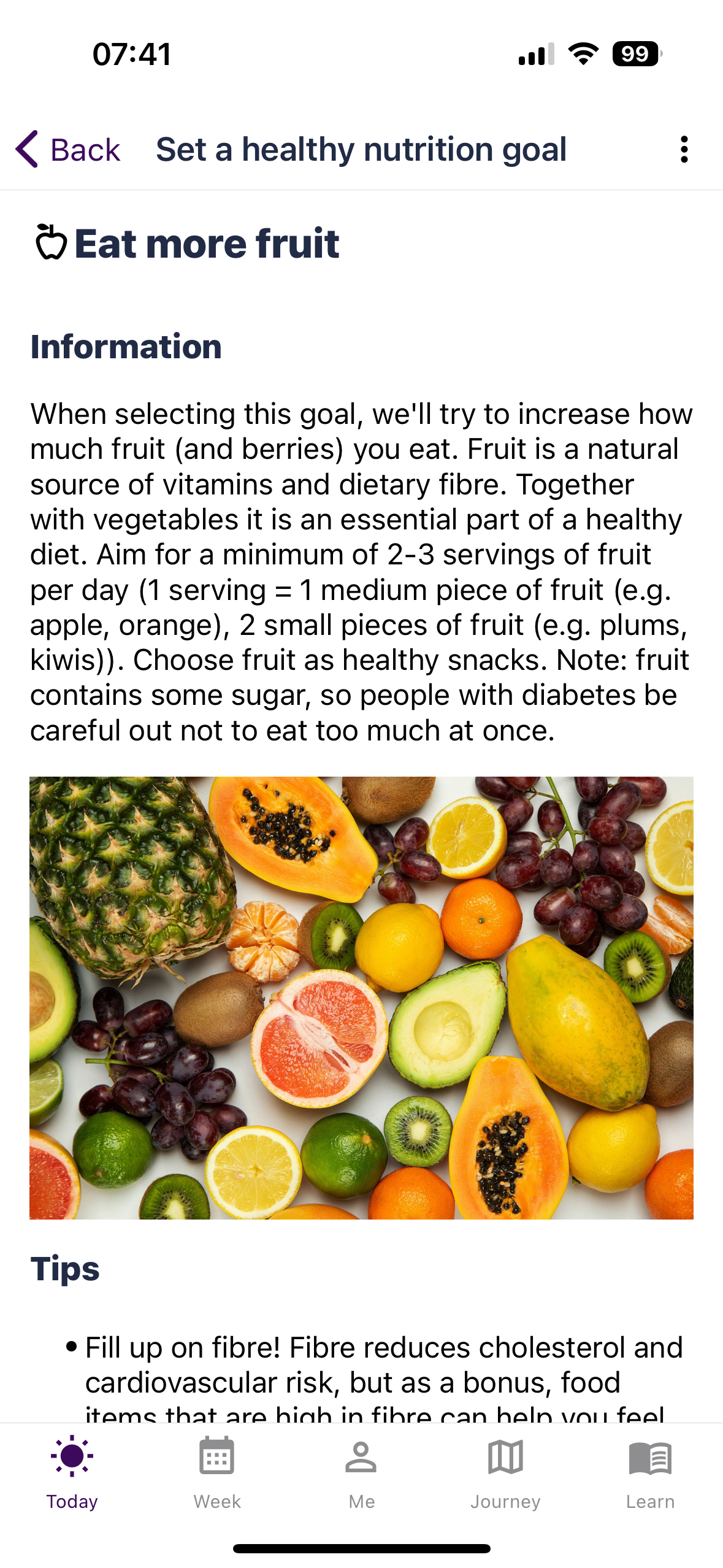 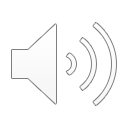 31
Smoke-free living
32
[Speaker Notes: TODO recording]
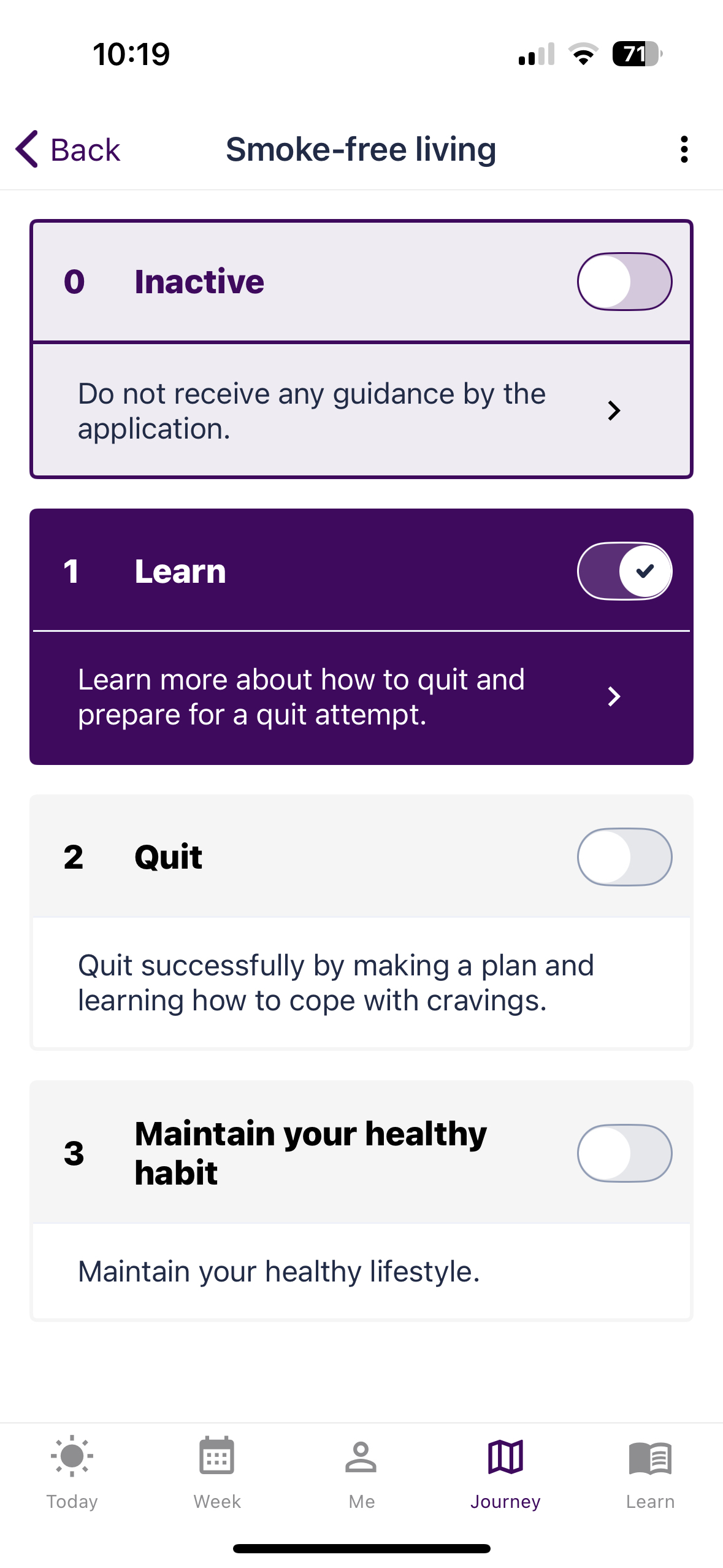 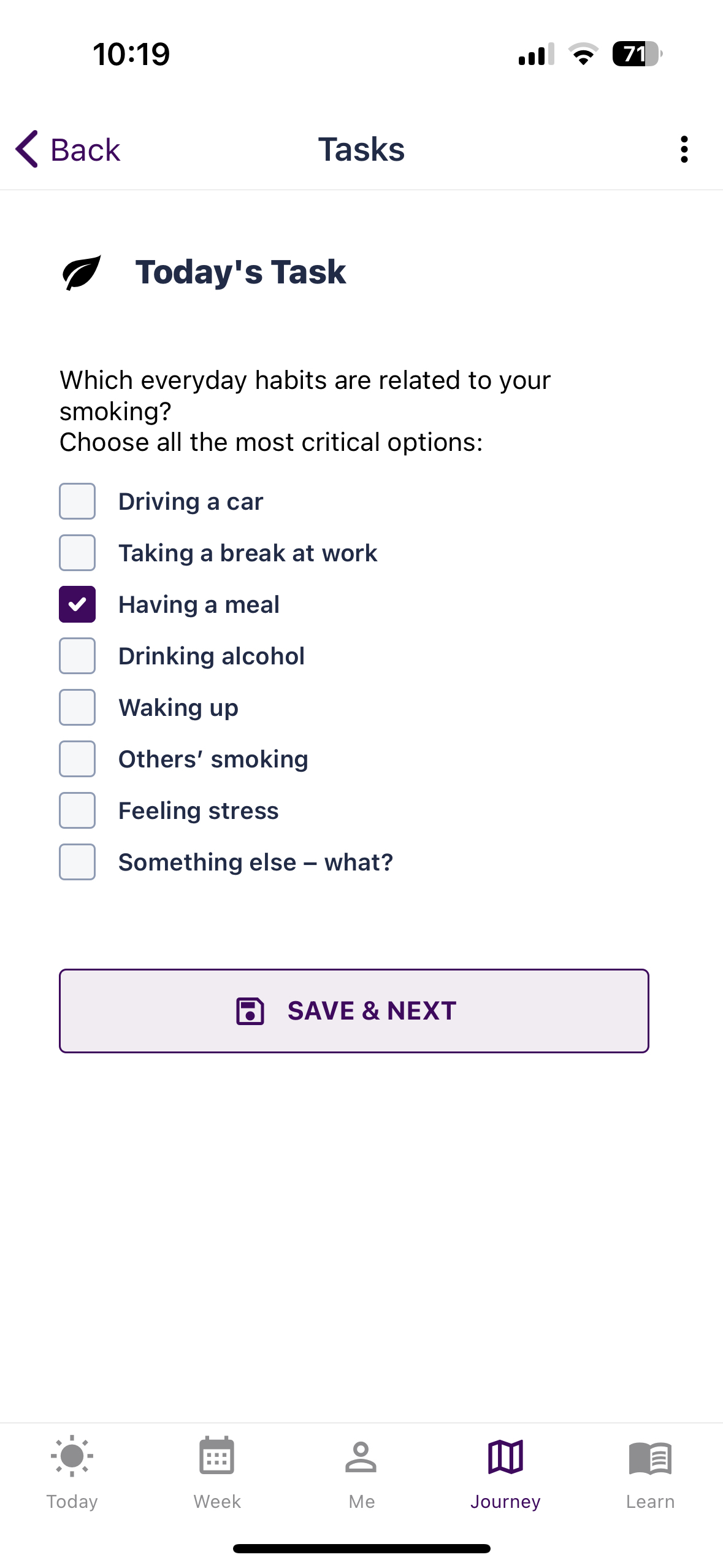 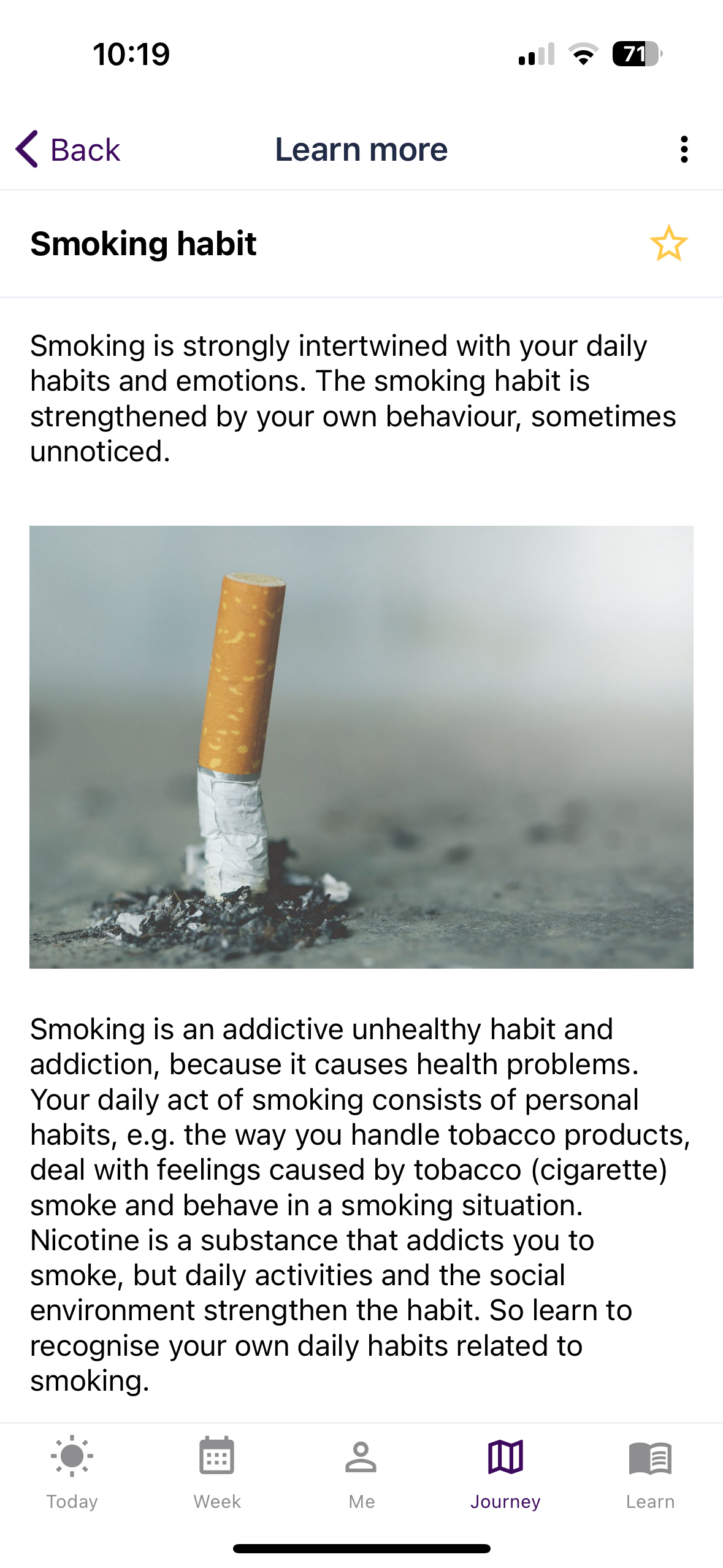 33
[Speaker Notes: TODO recording]
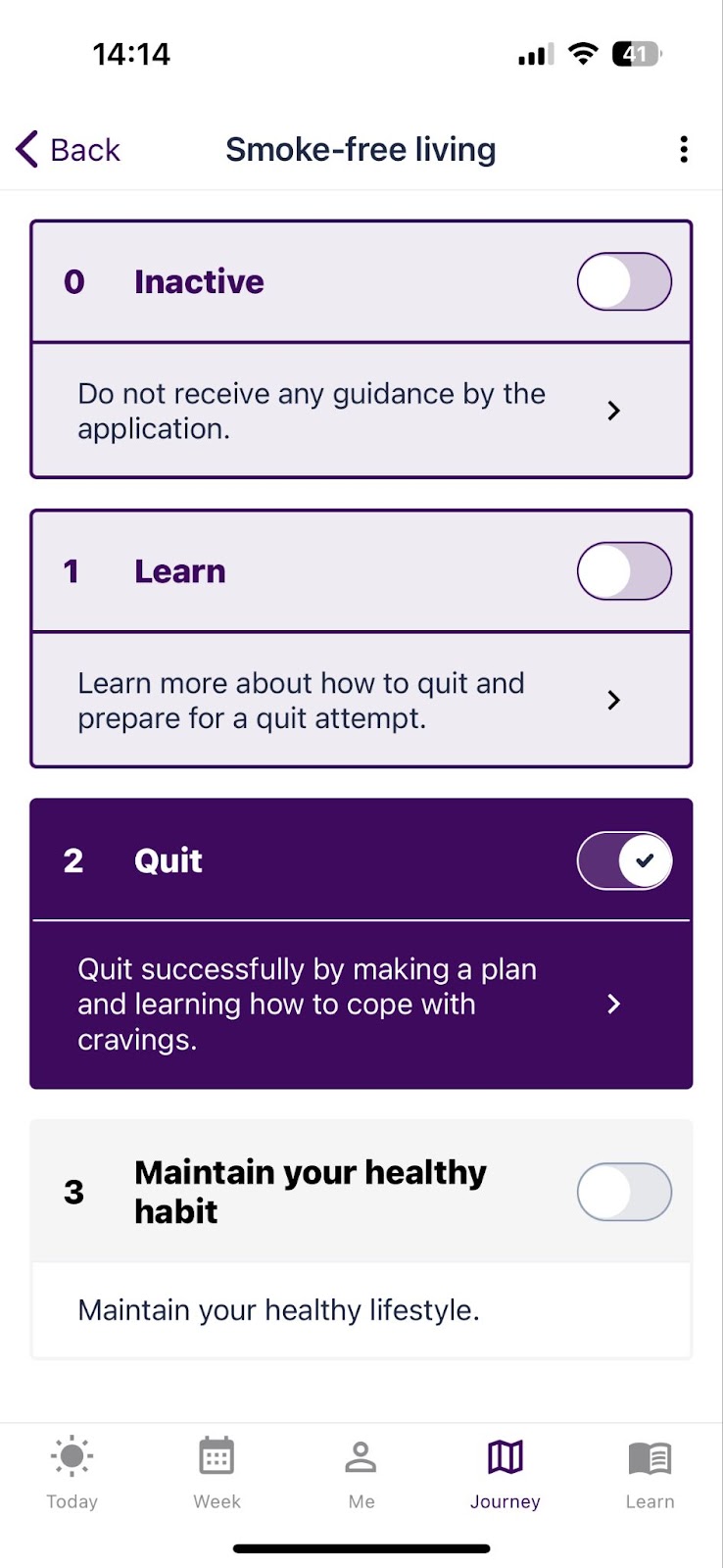 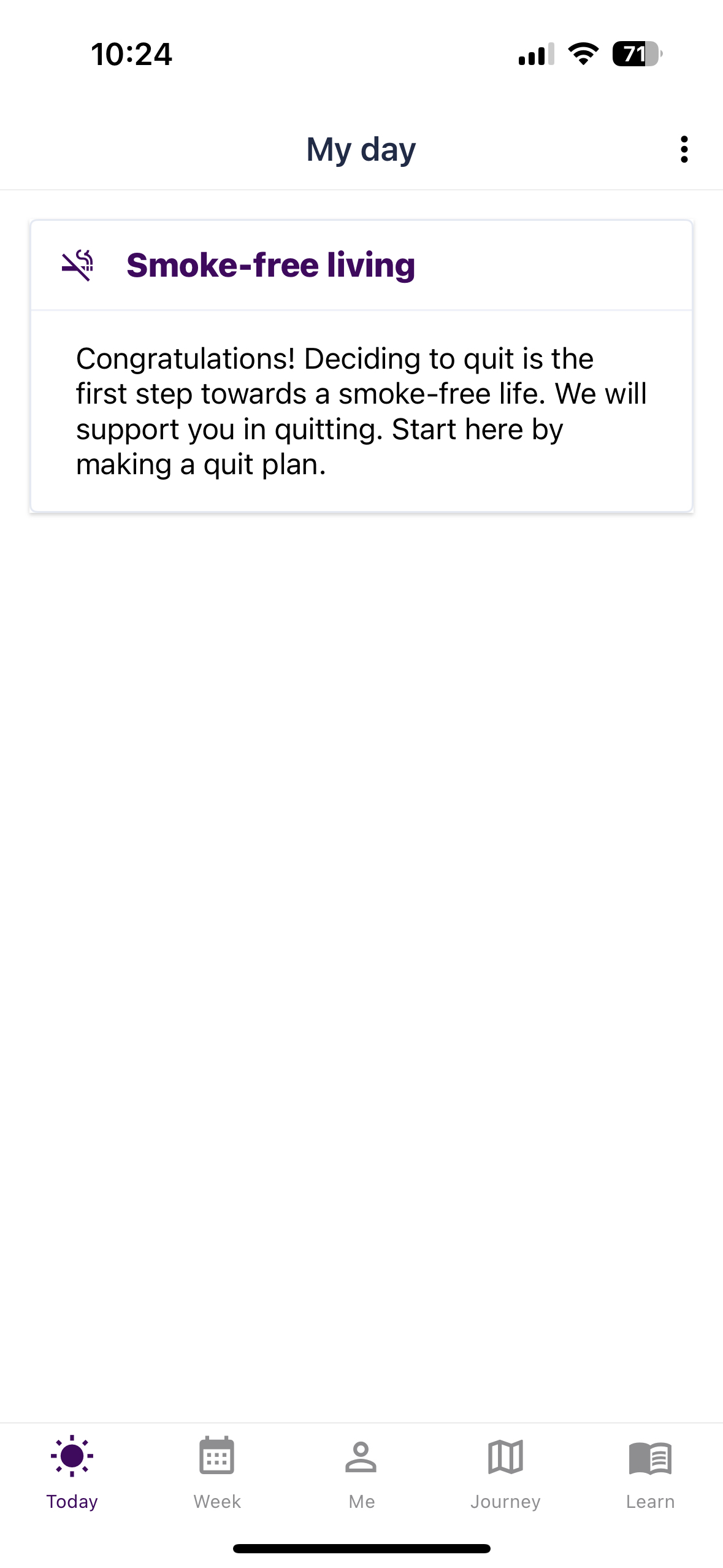 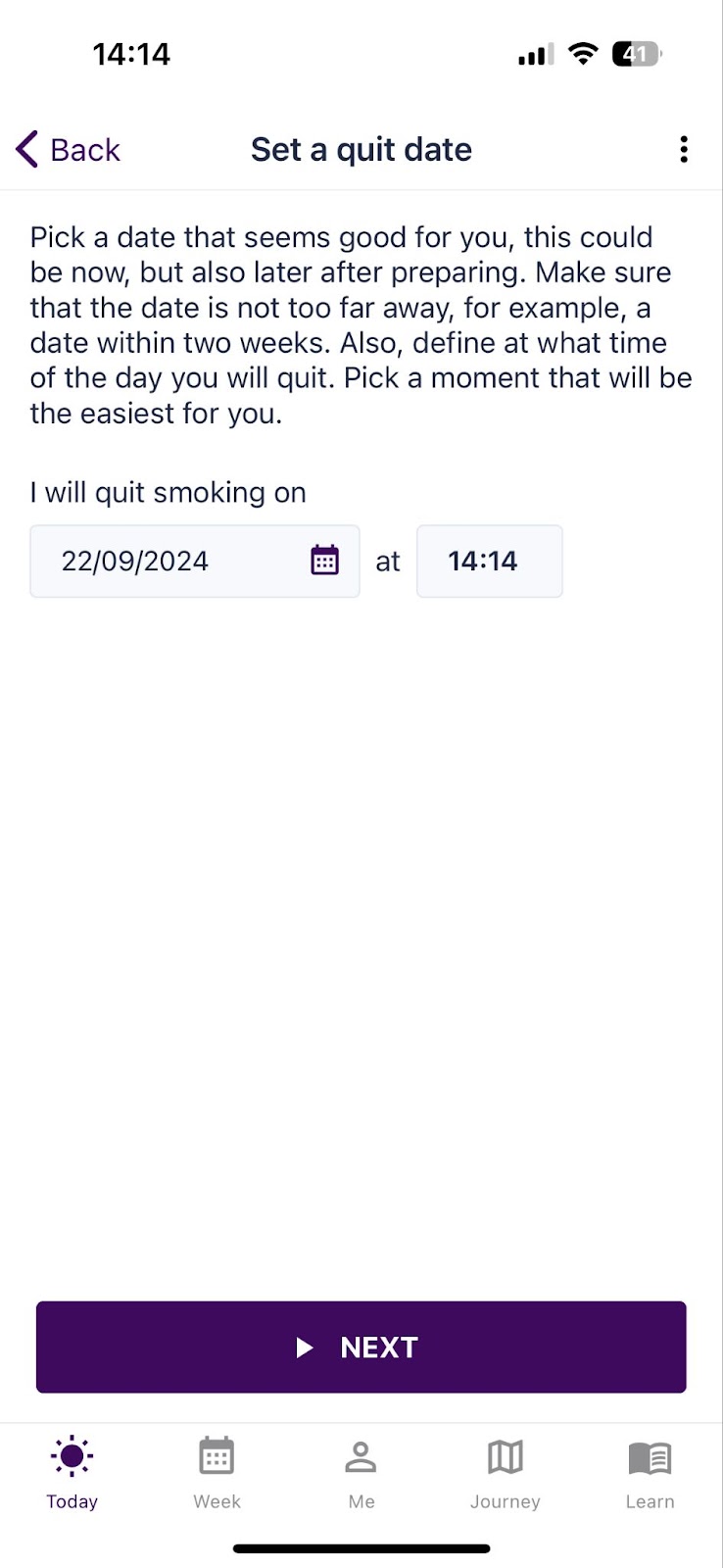 34
[Speaker Notes: TODO recording]
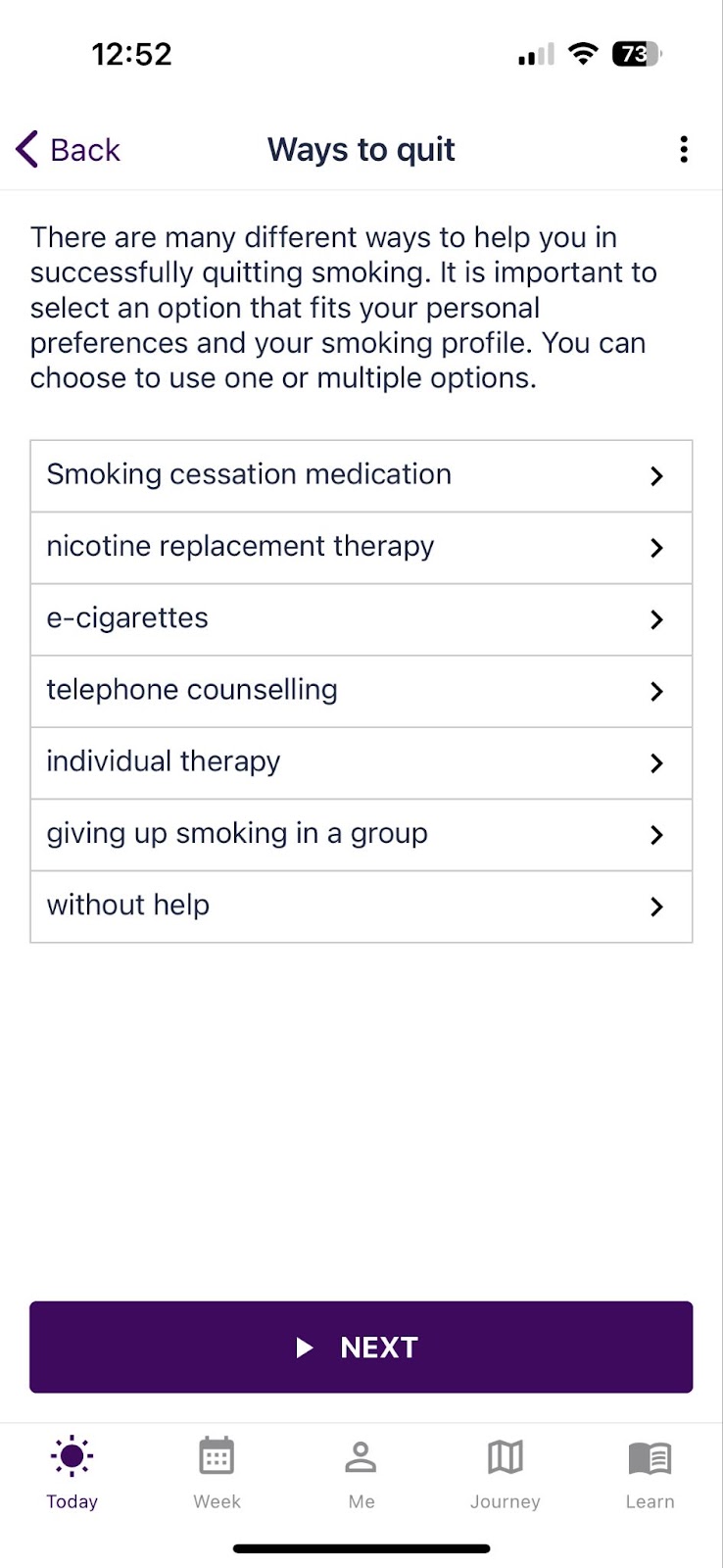 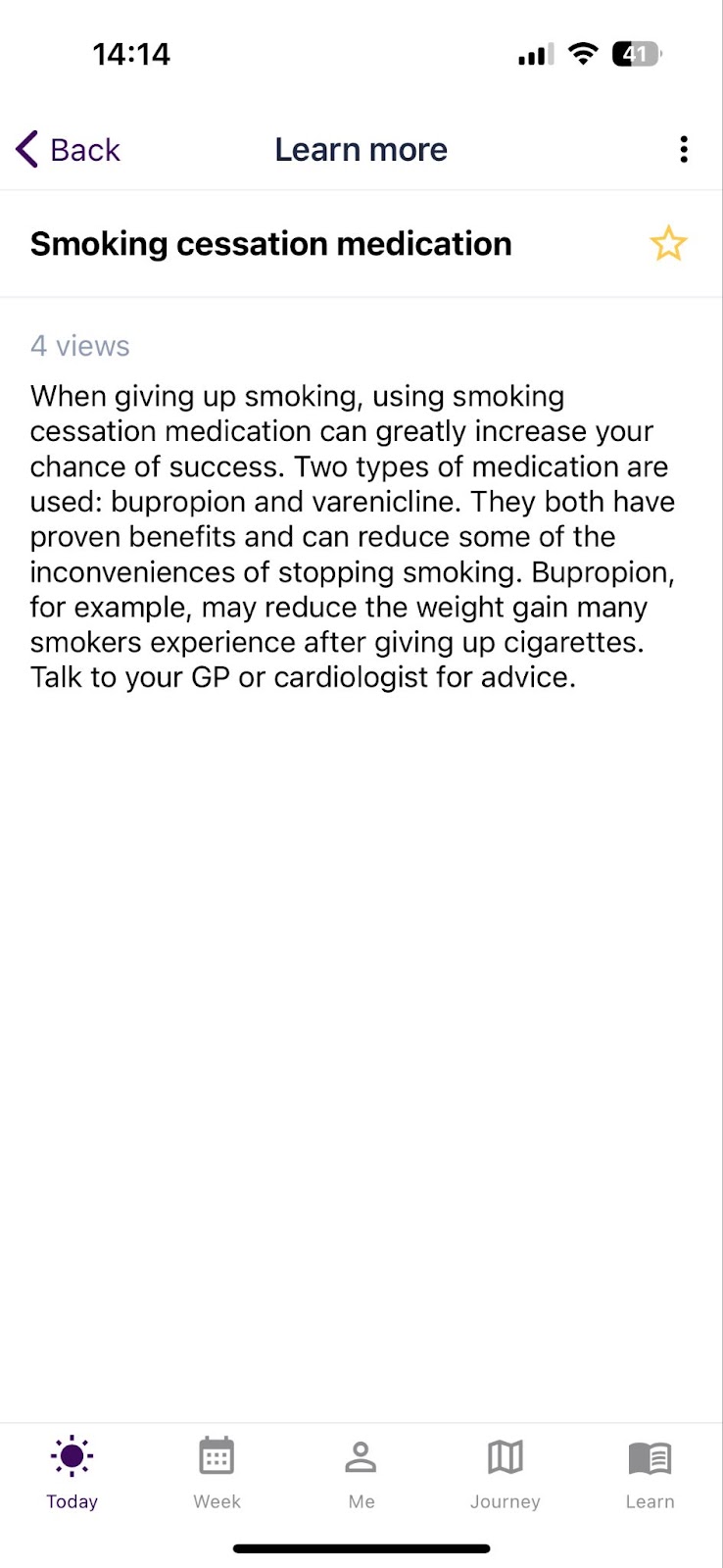 35
[Speaker Notes: TODO recording]
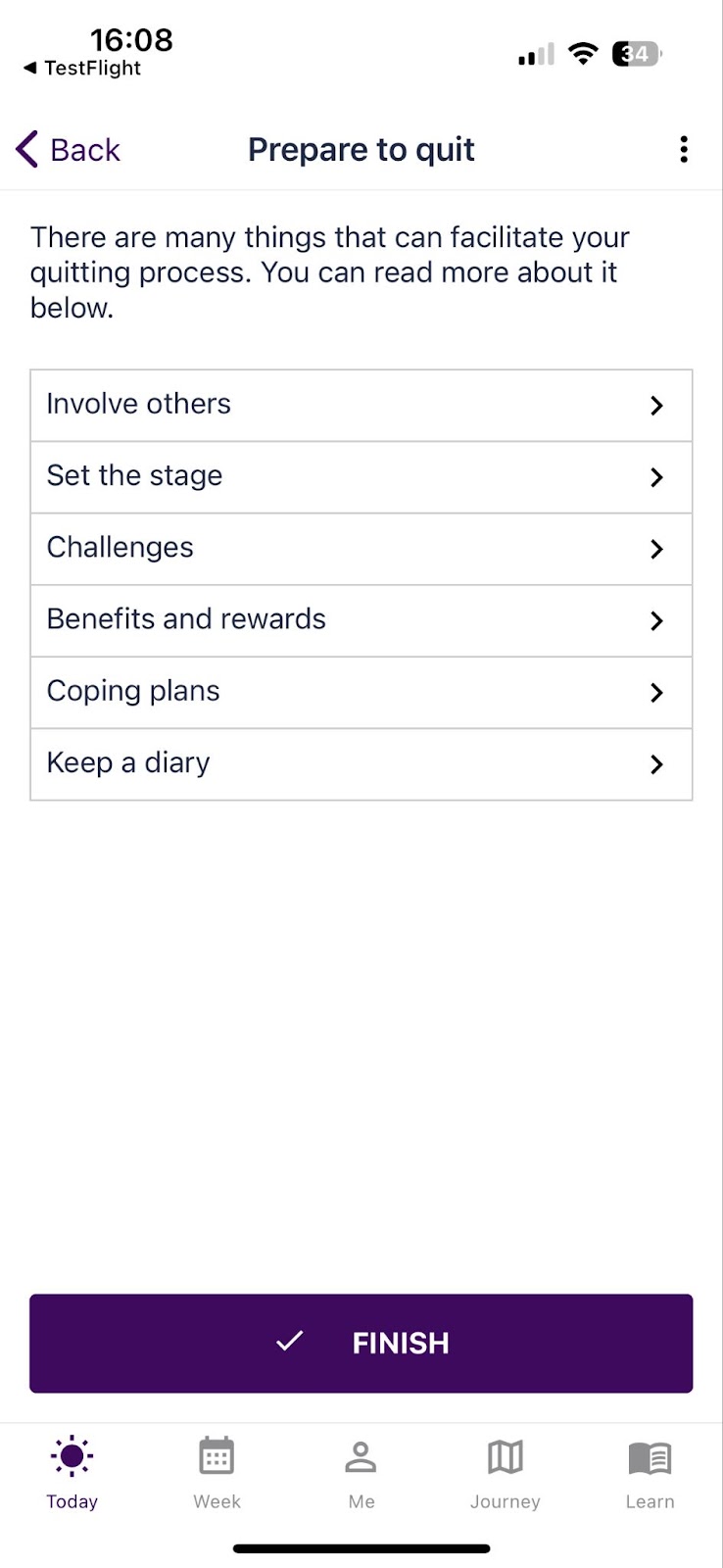 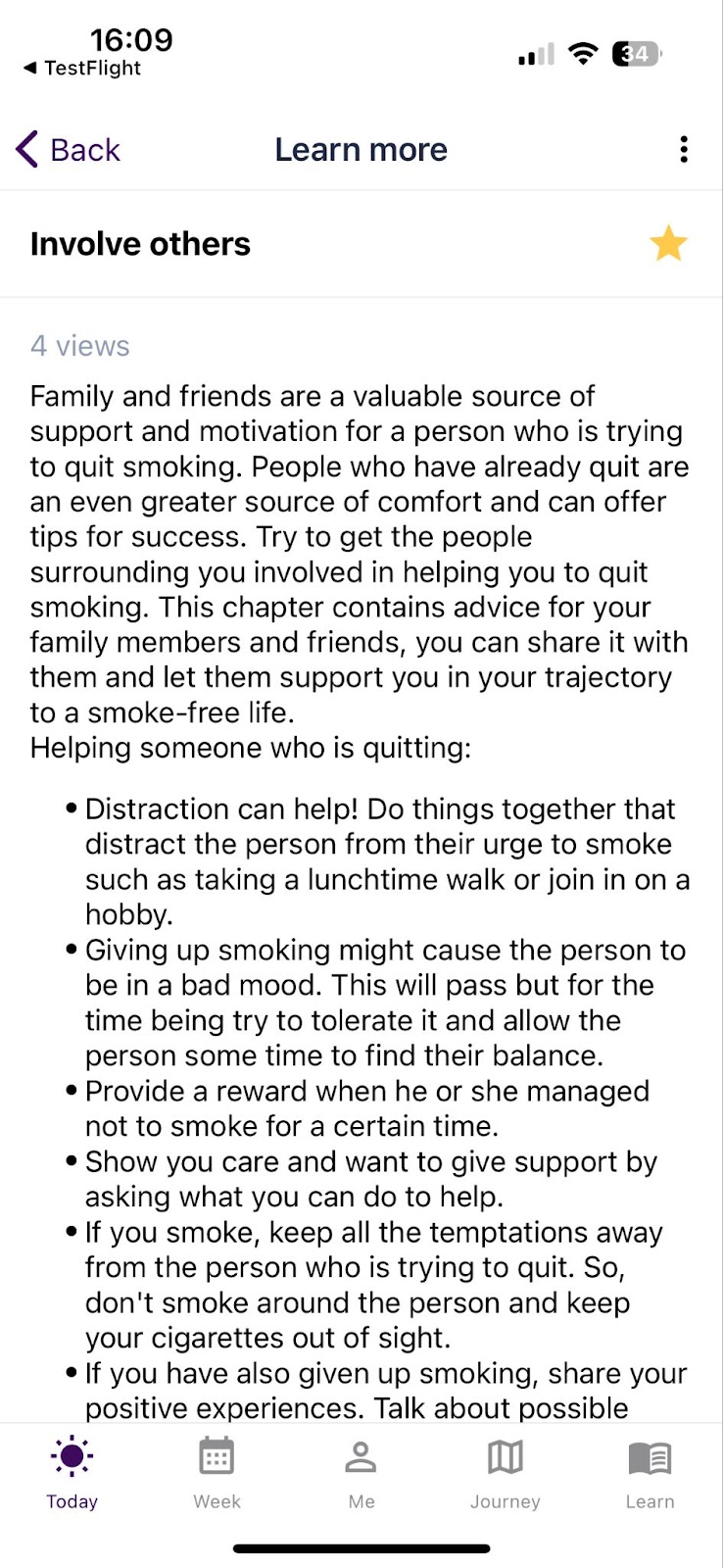 36
[Speaker Notes: TODO recording]
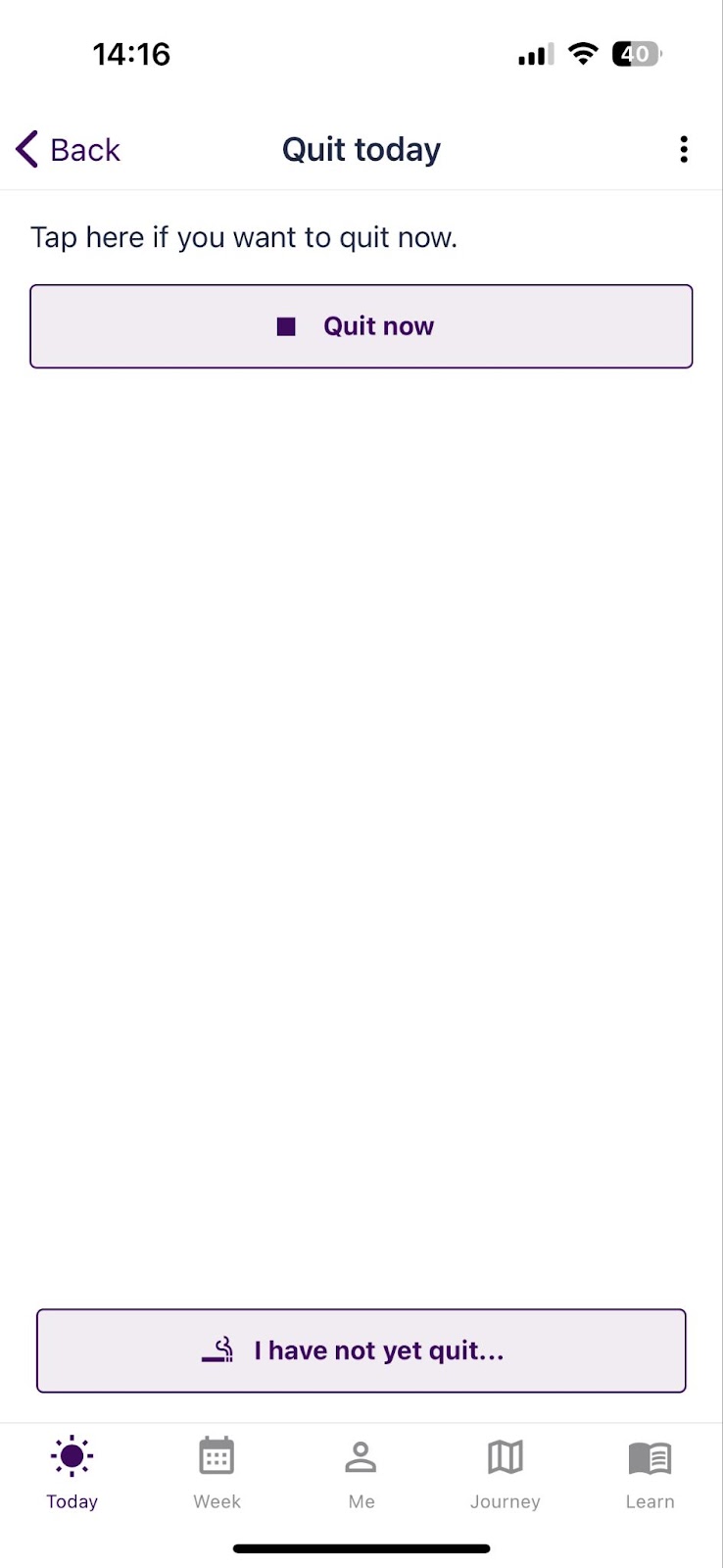 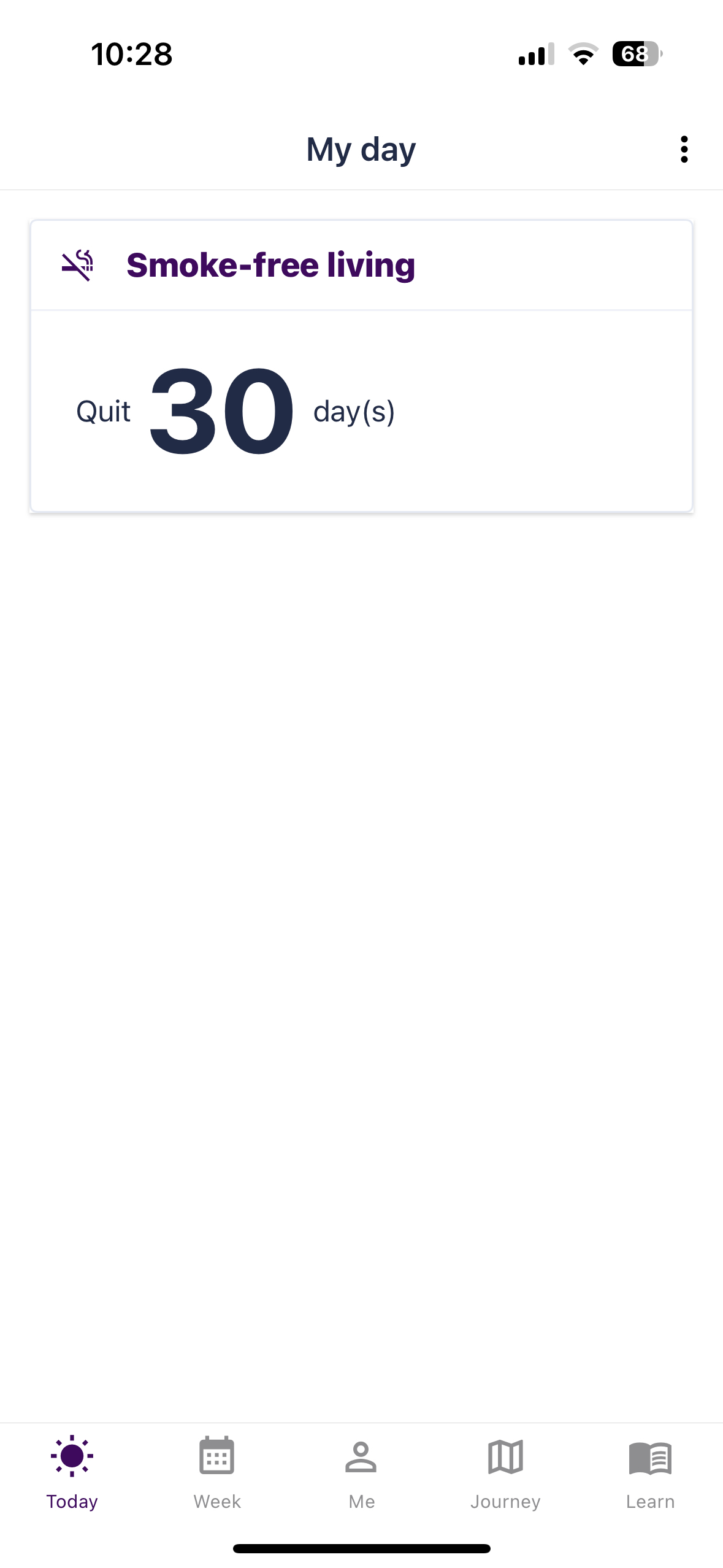 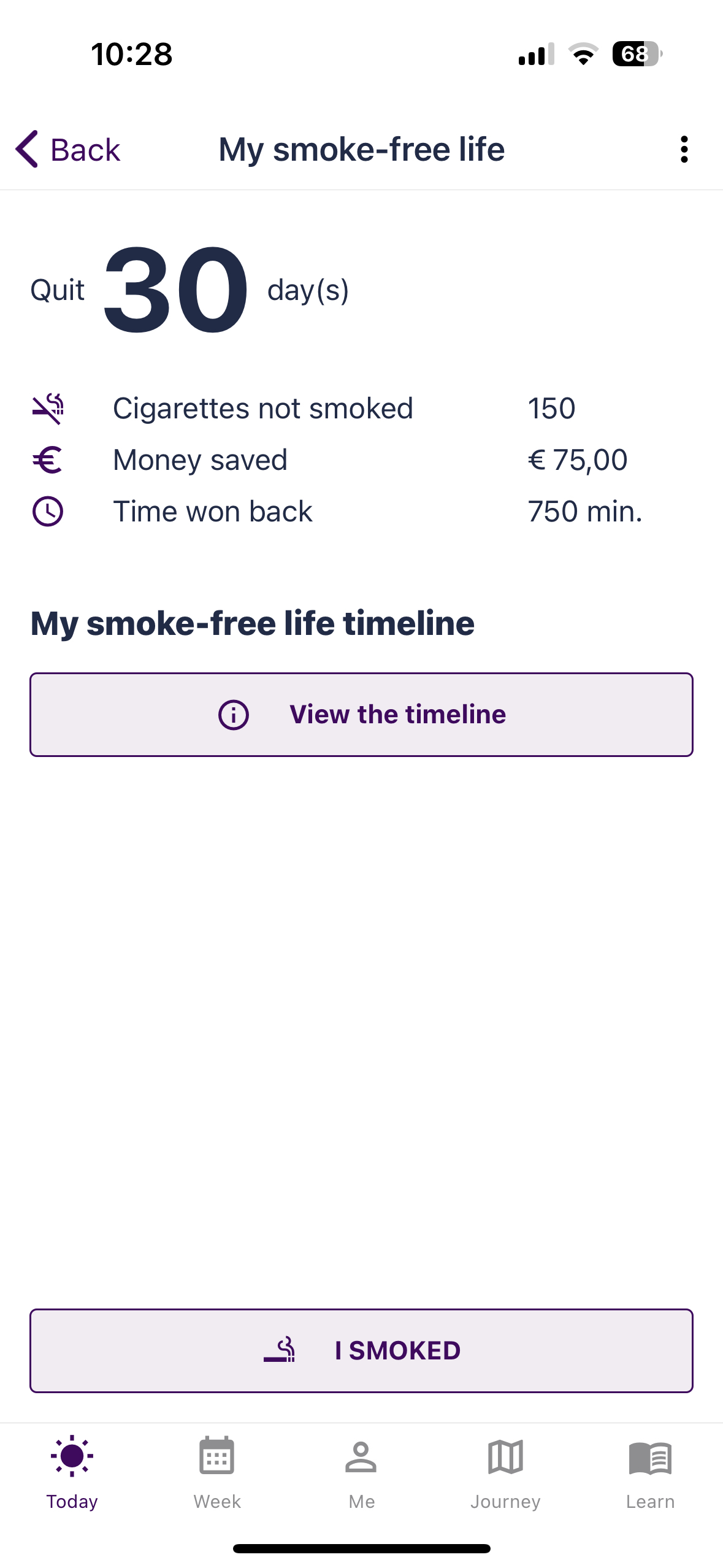 37
[Speaker Notes: TODO recording]
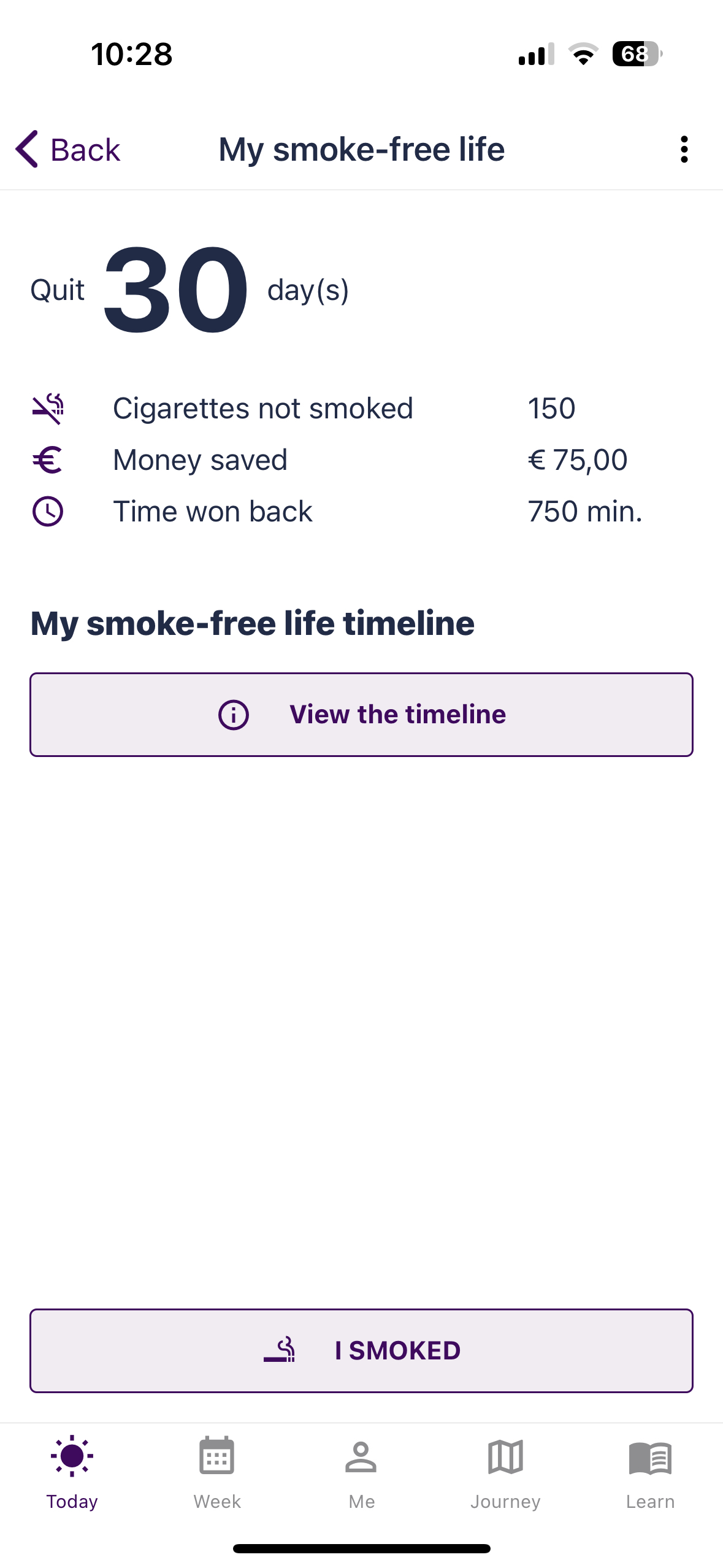 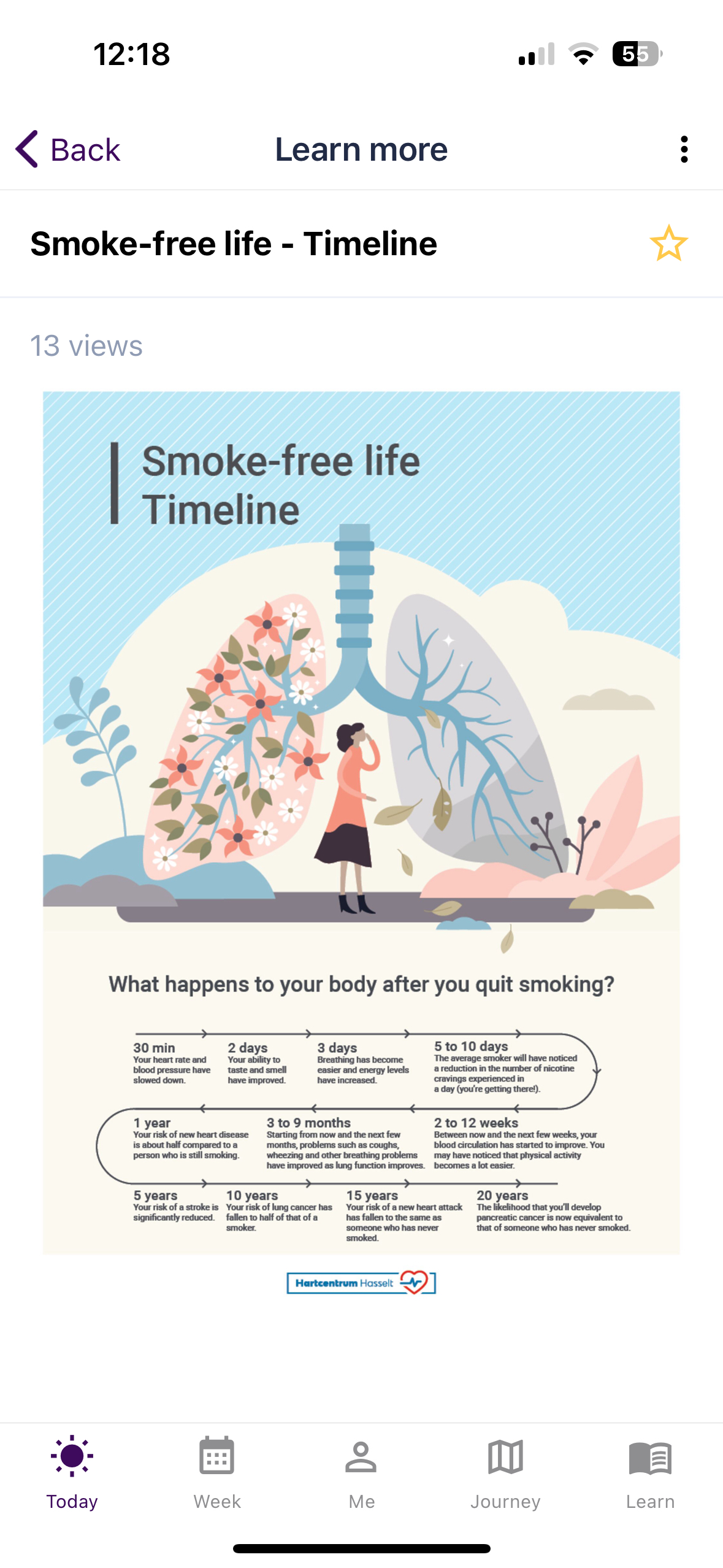 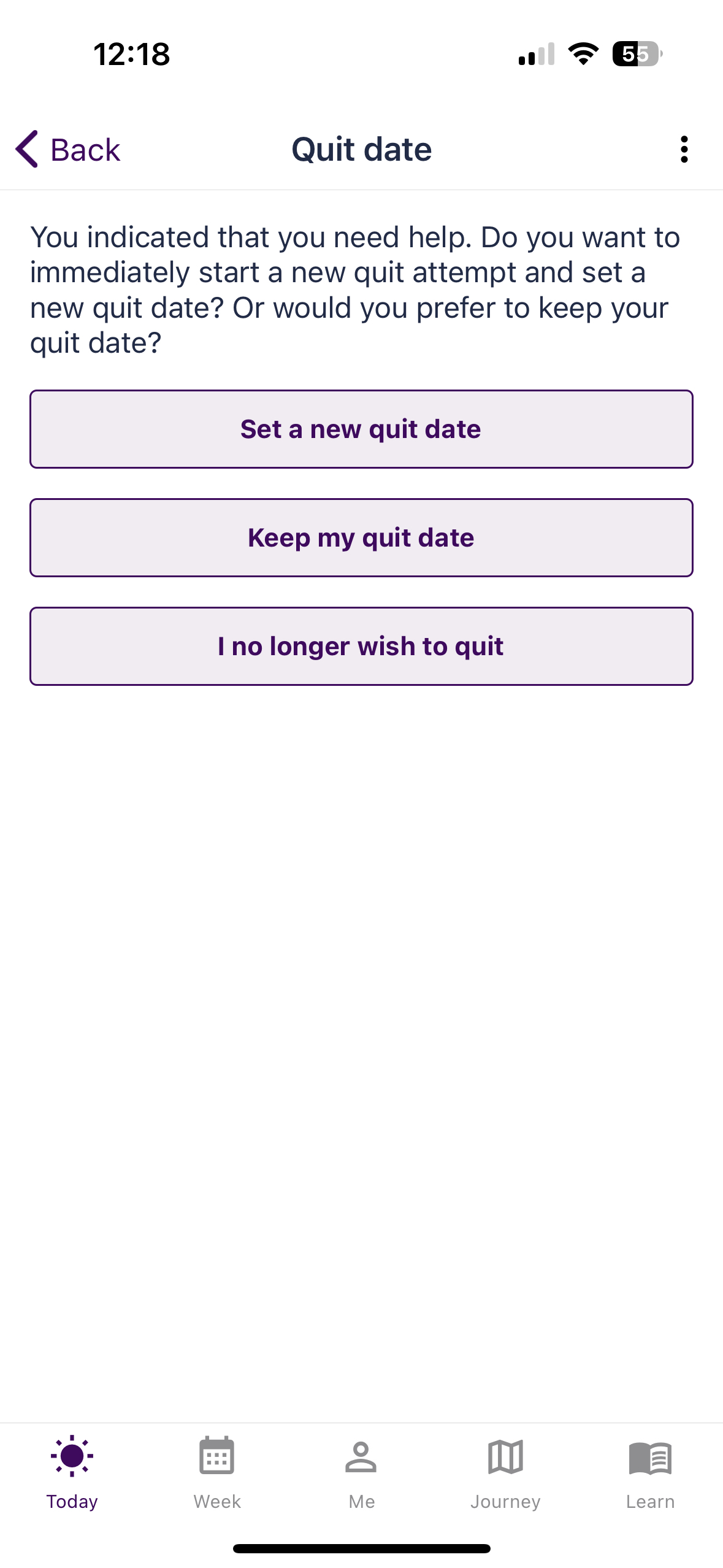 38
[Speaker Notes: TODO recording]
Stress relief
39
[Speaker Notes: TODO recording]
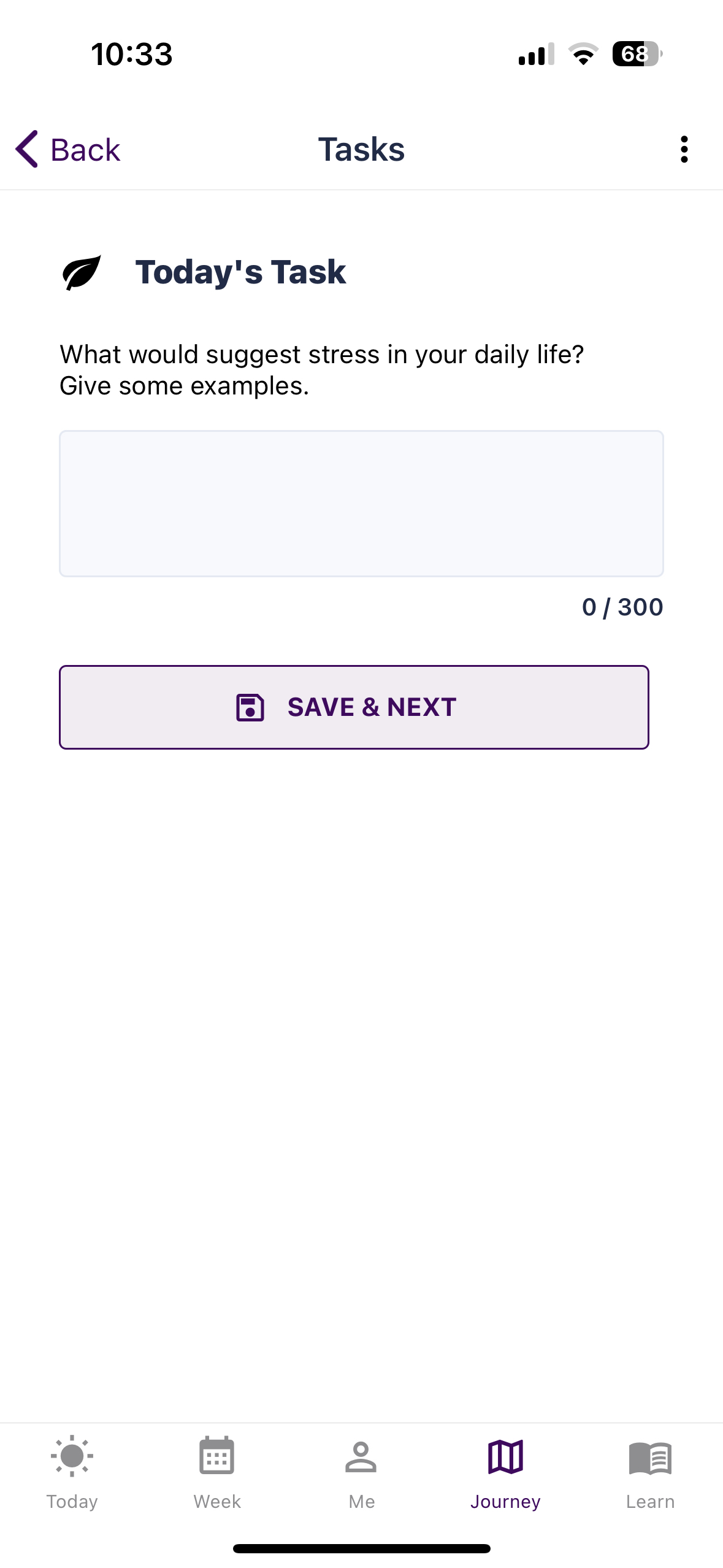 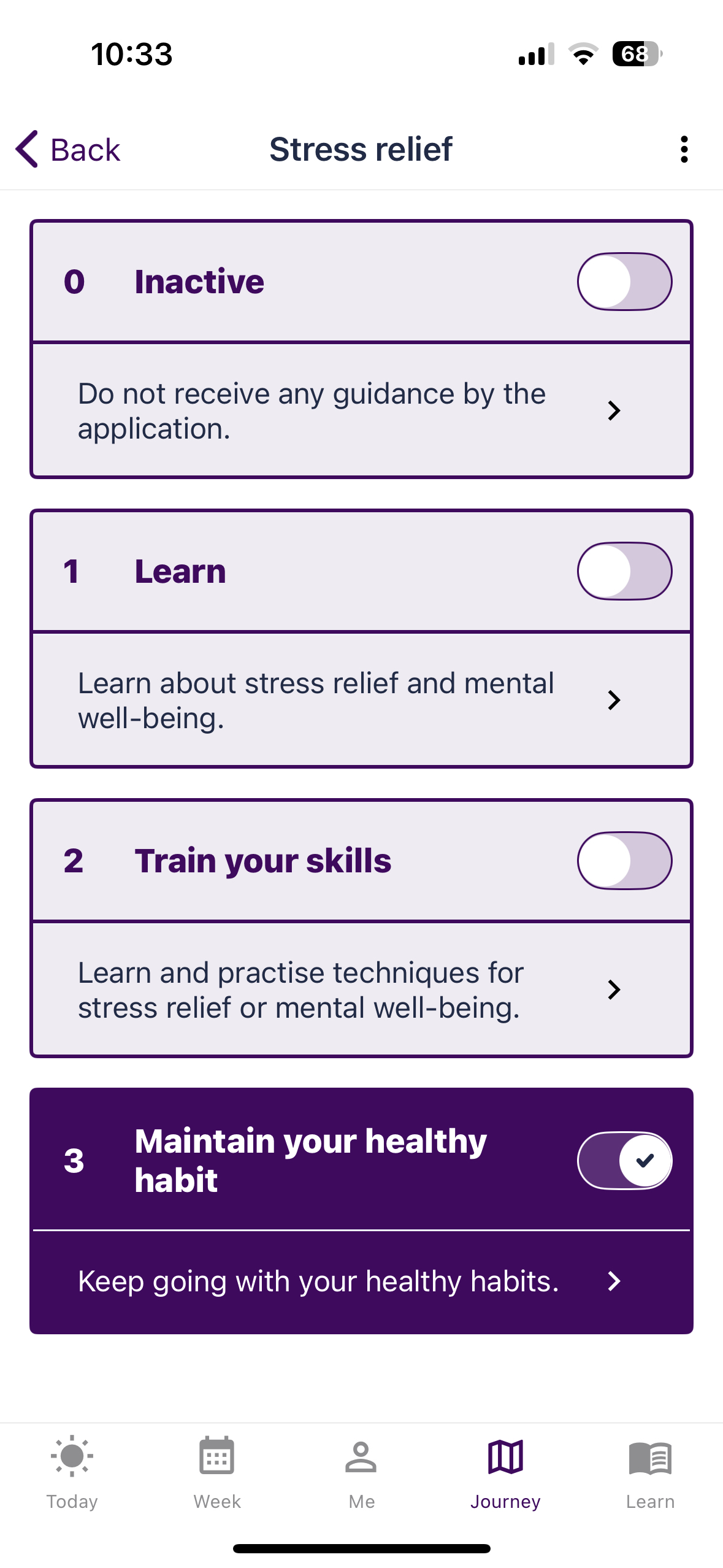 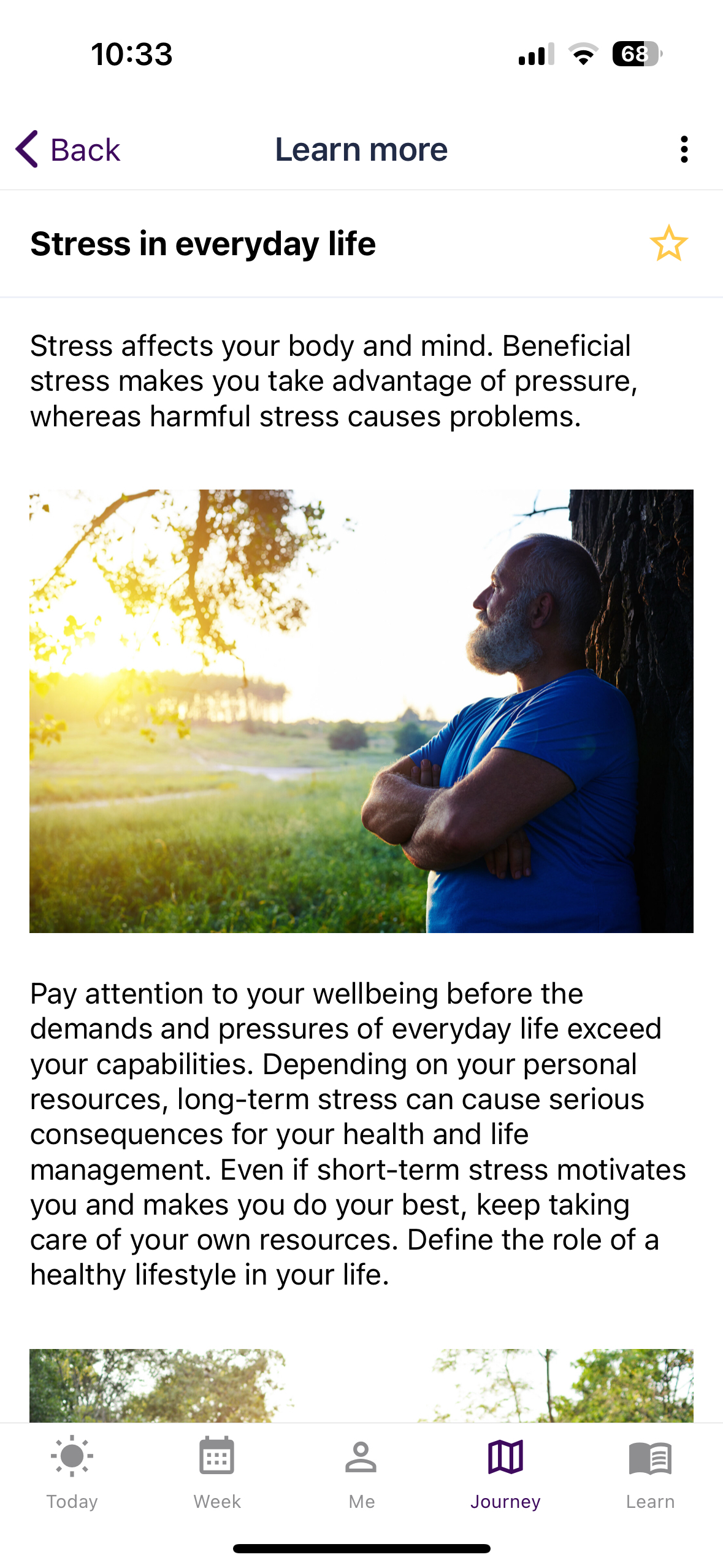 40
[Speaker Notes: TODO recording]
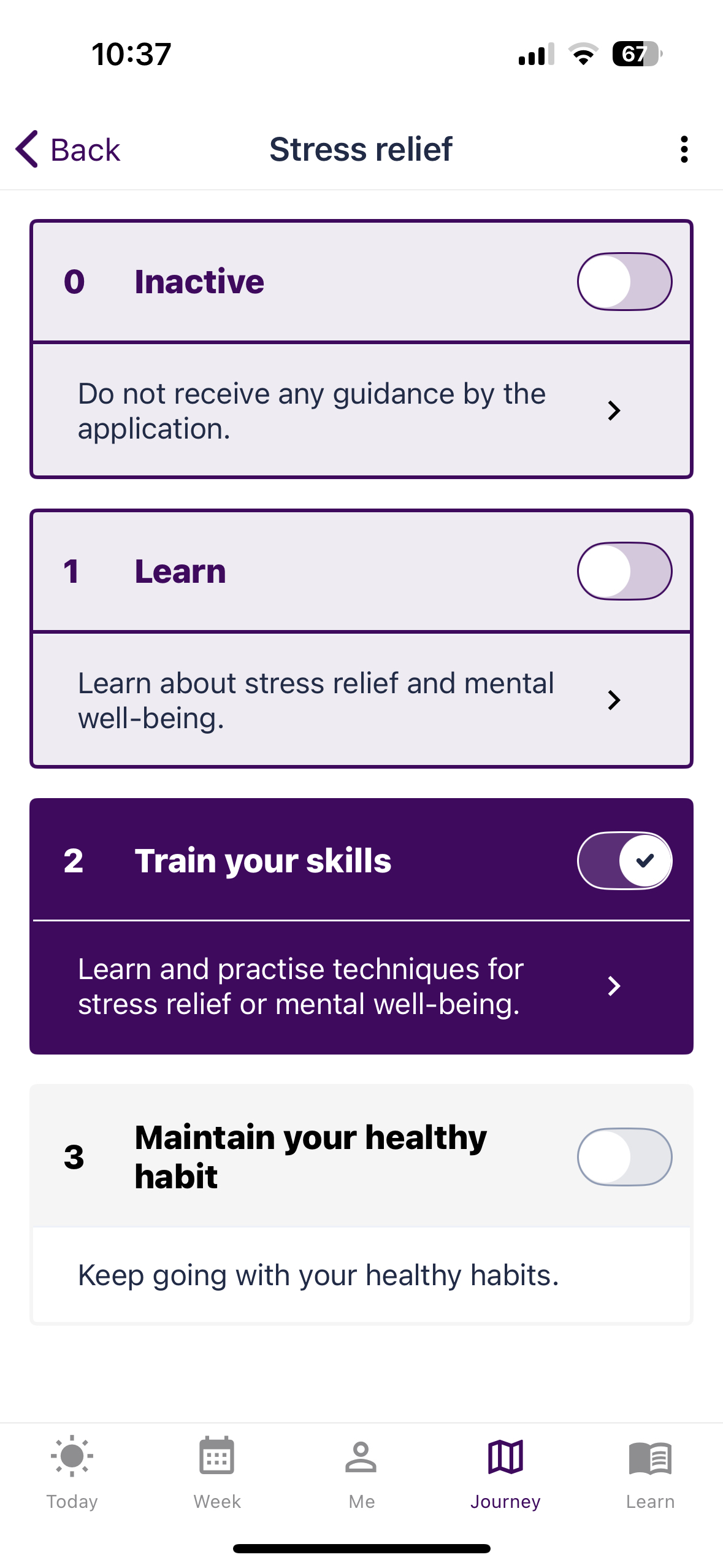 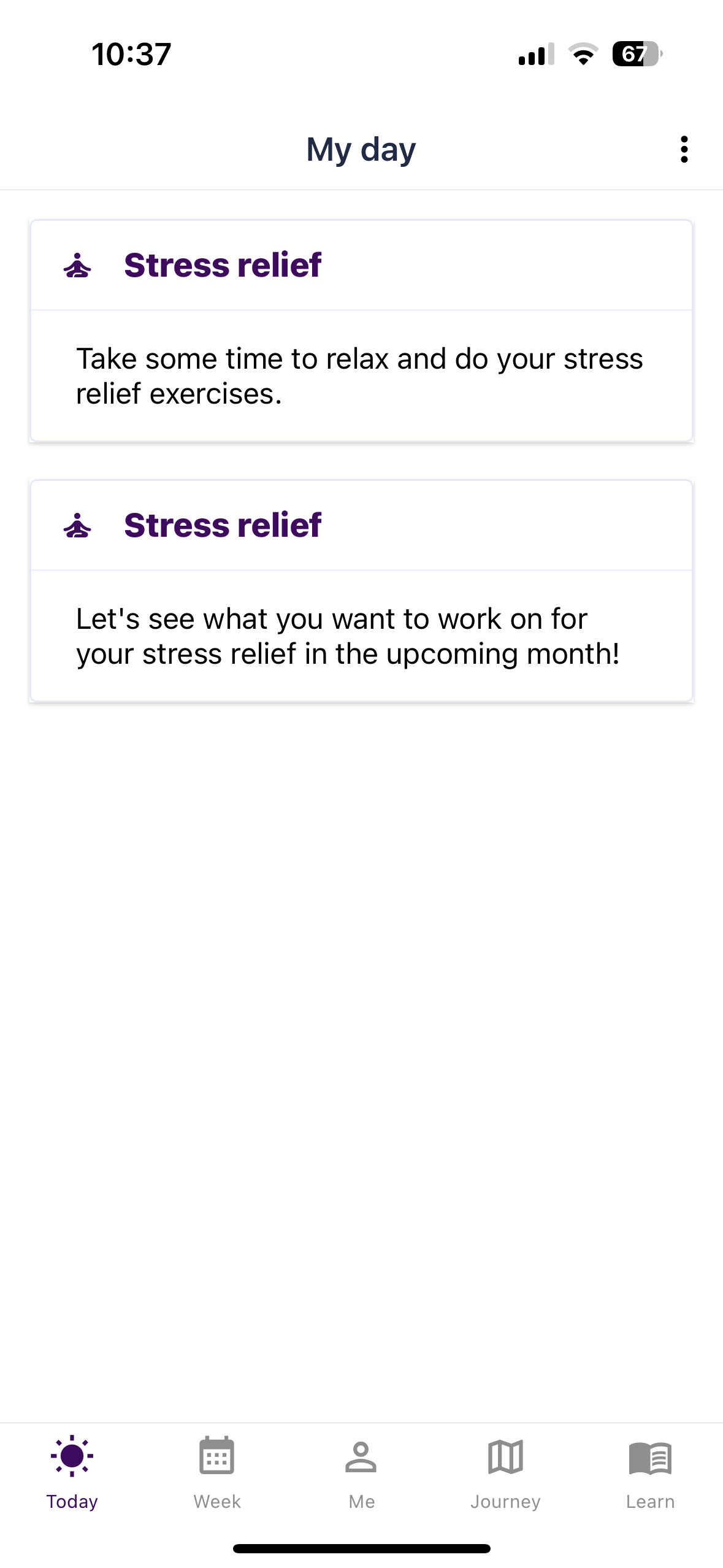 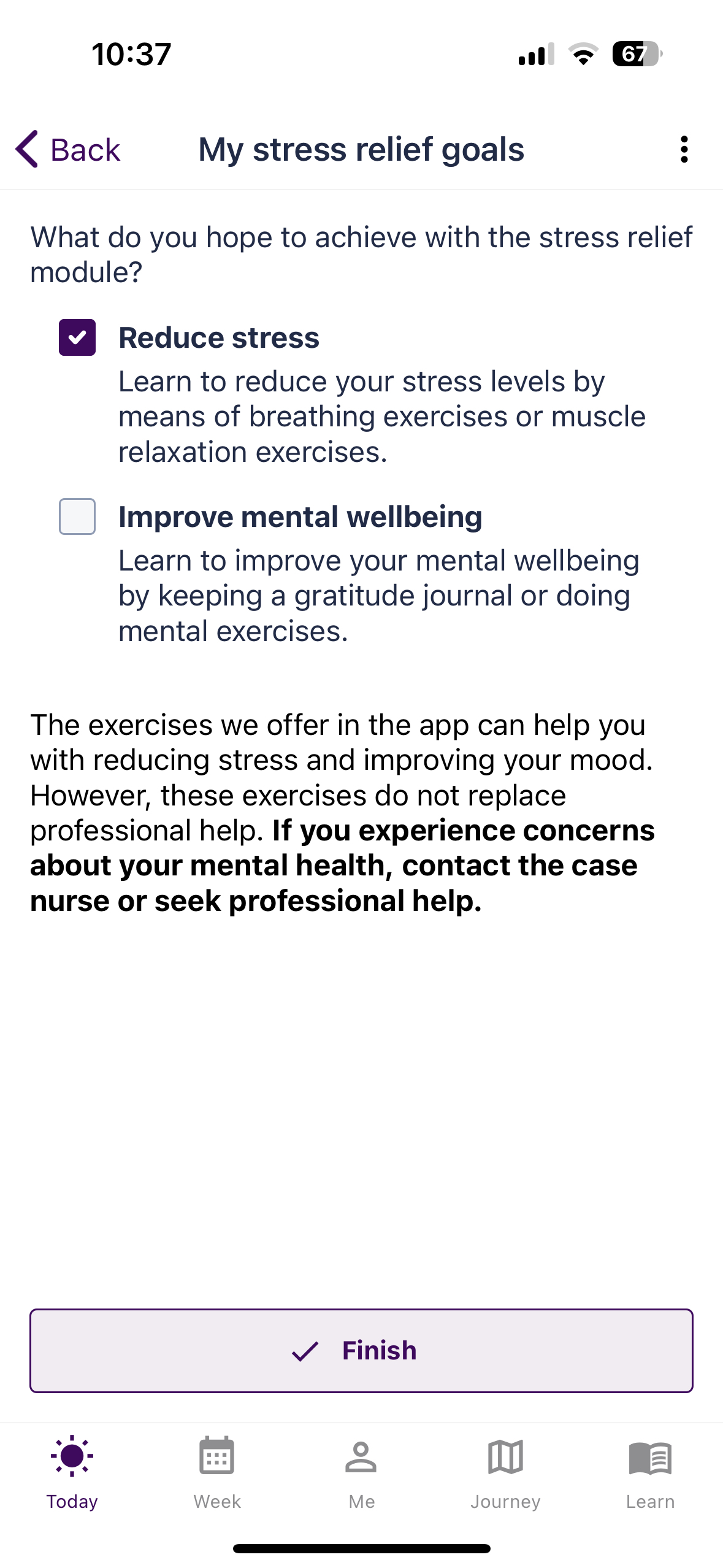 41
[Speaker Notes: TODO recording]
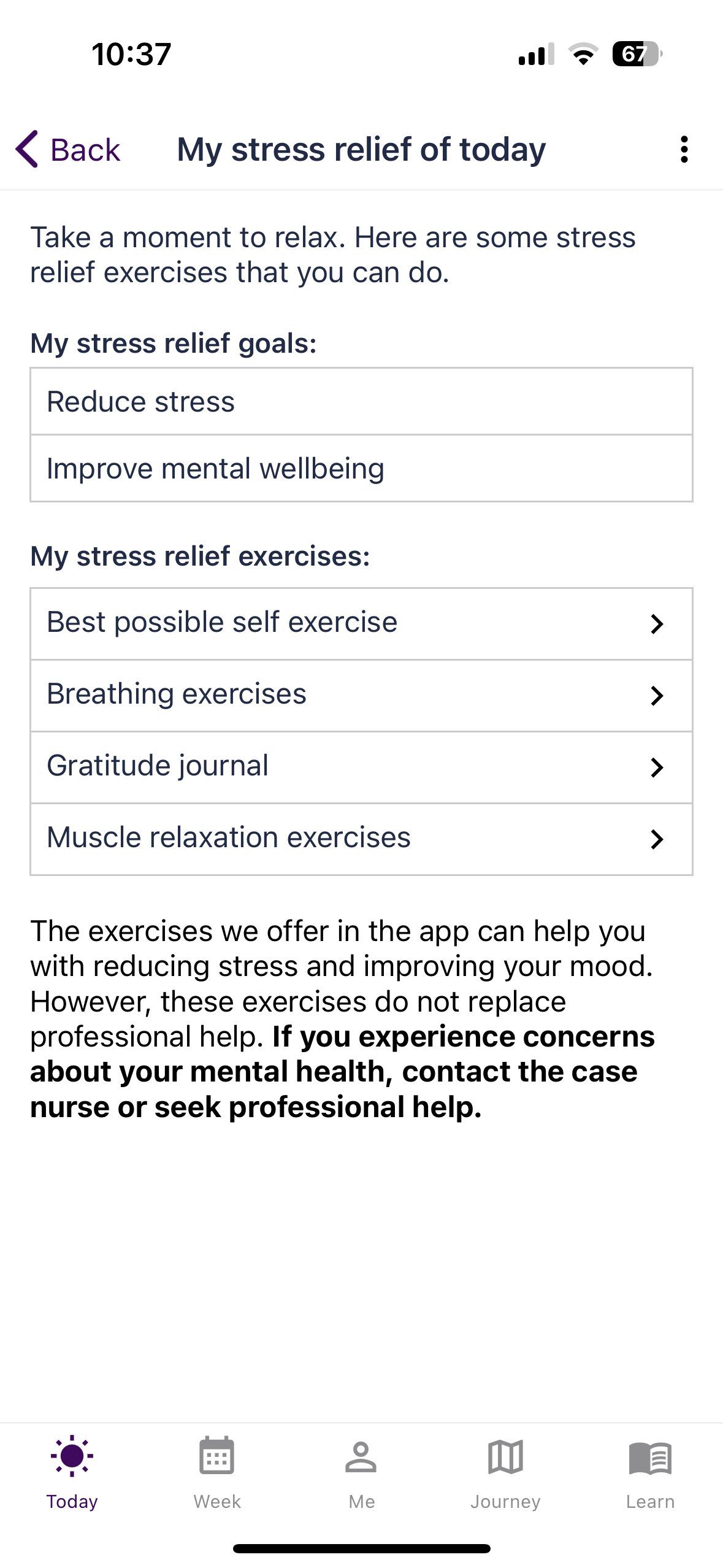 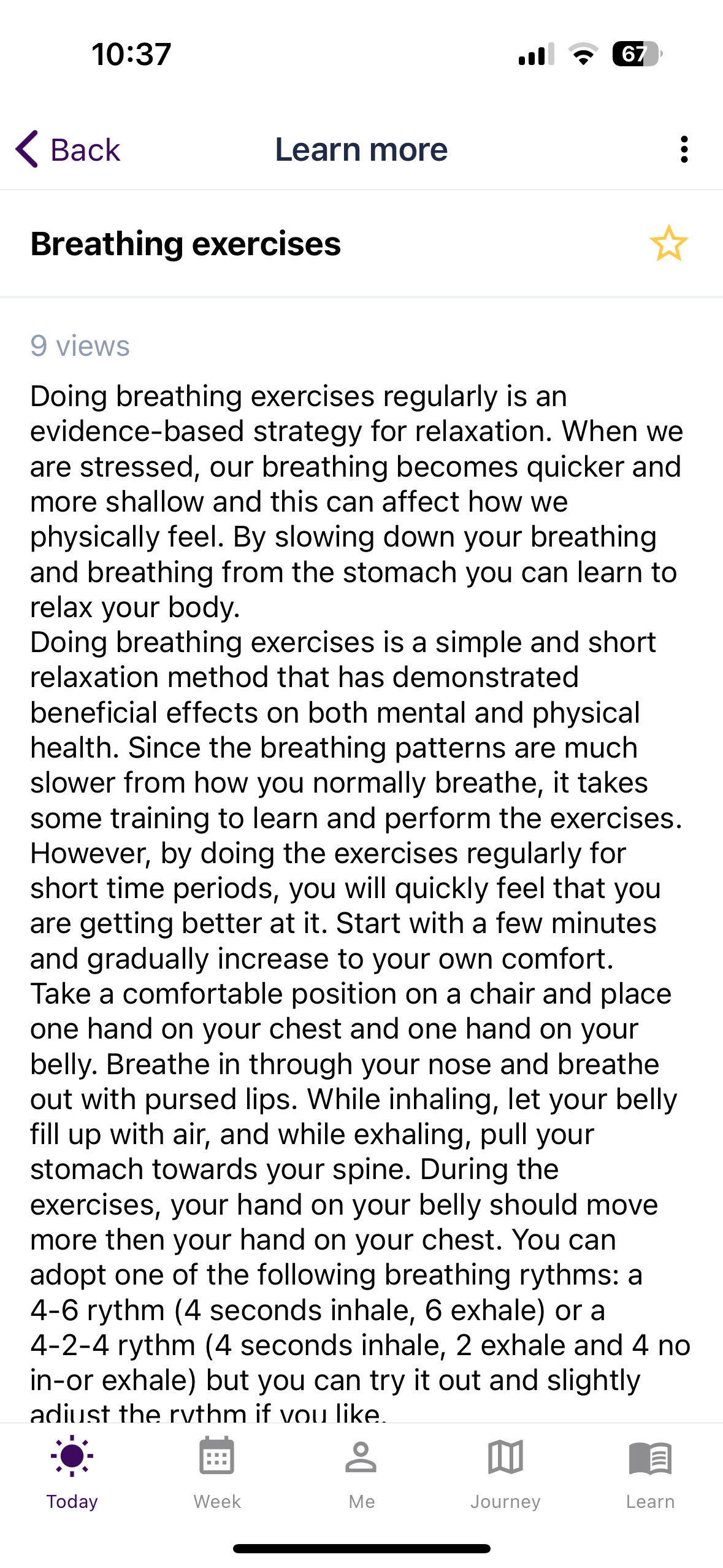 42
[Speaker Notes: TODO recording]
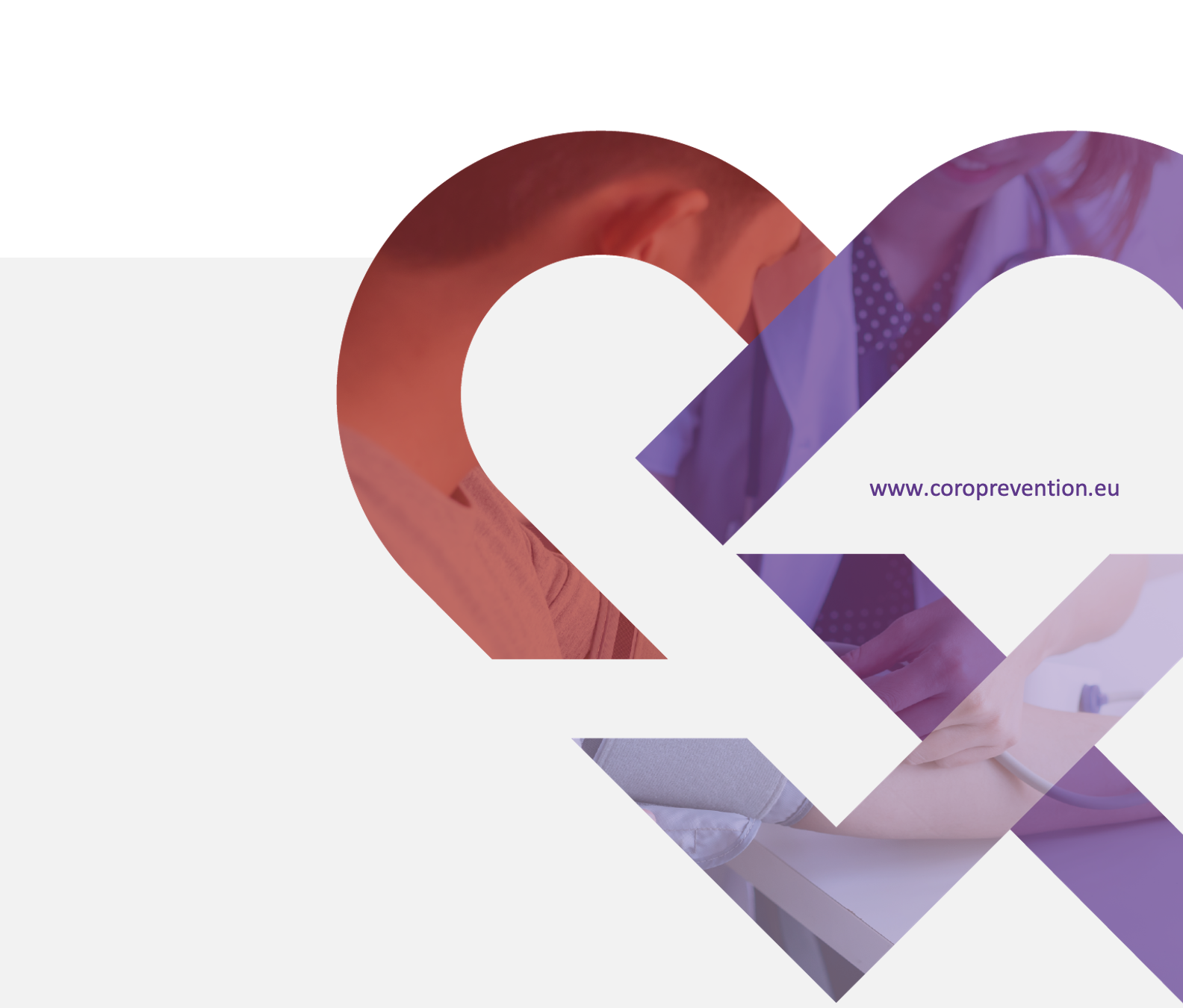 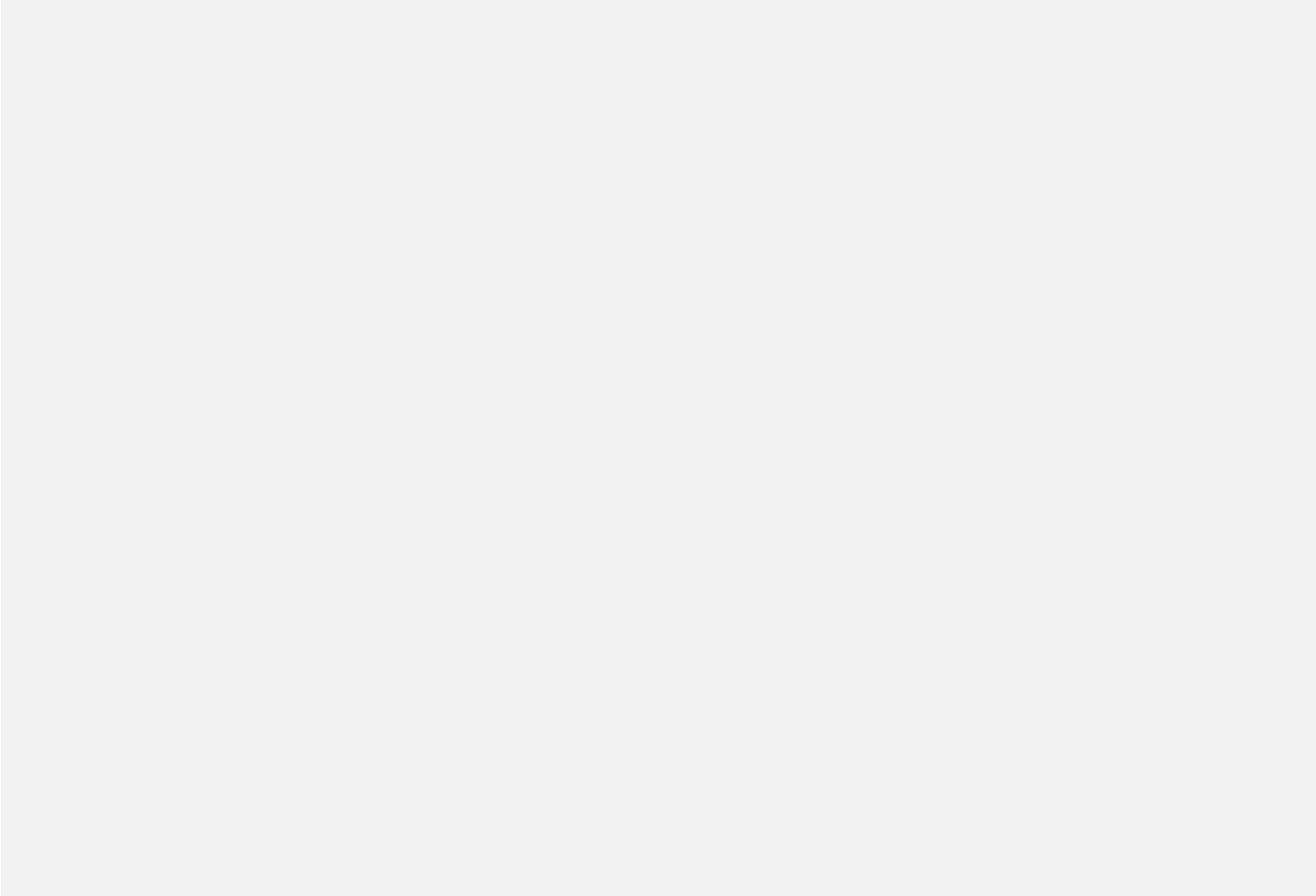 Good luck!
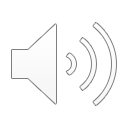